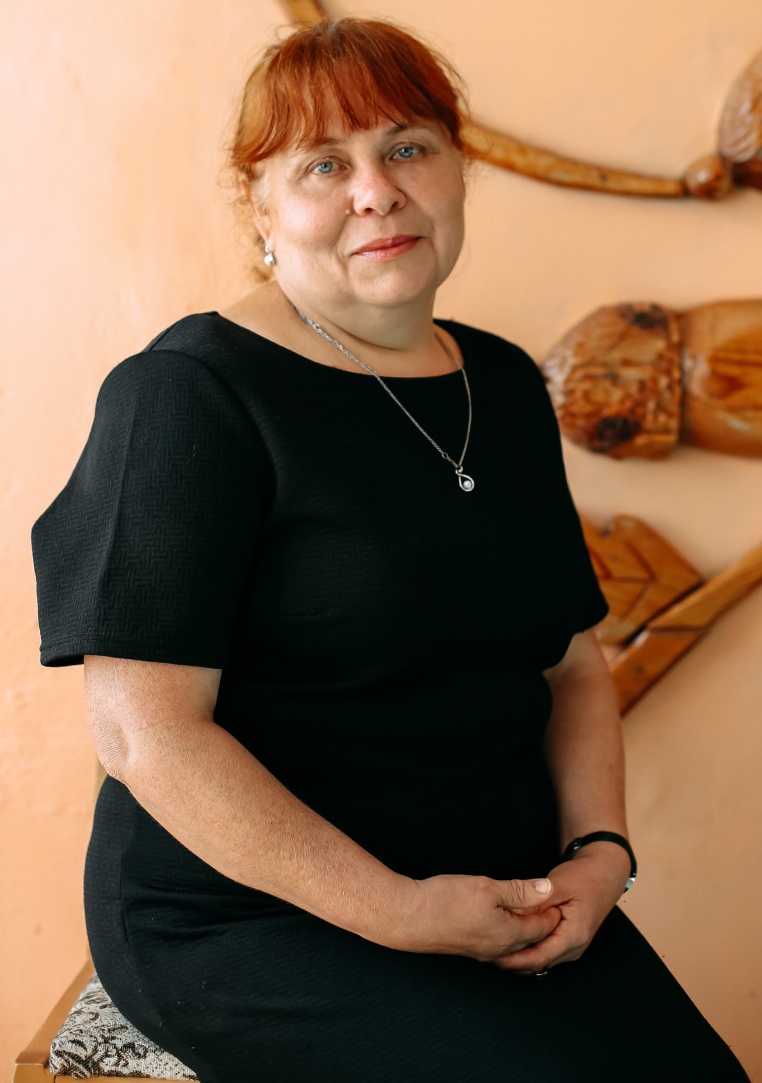 Министерство образования РМ

 Портфолио 

Глазковой Наталии Алексеевны,                                       педагога дополнительного образования МБУ ДО «Дом детского творчества»                                        Краснослободского муниципального района РМ
Дата рождения: 05.07.1966
Образование: высшее
Стаж педагогической работы (по специальности): 10 лет
Общий трудовой стаж: 34 года
Наличие квалификационной категории: 1 
Дата последней аттестации: 2017 г. 
Звание: -
Реализация образовательных программ
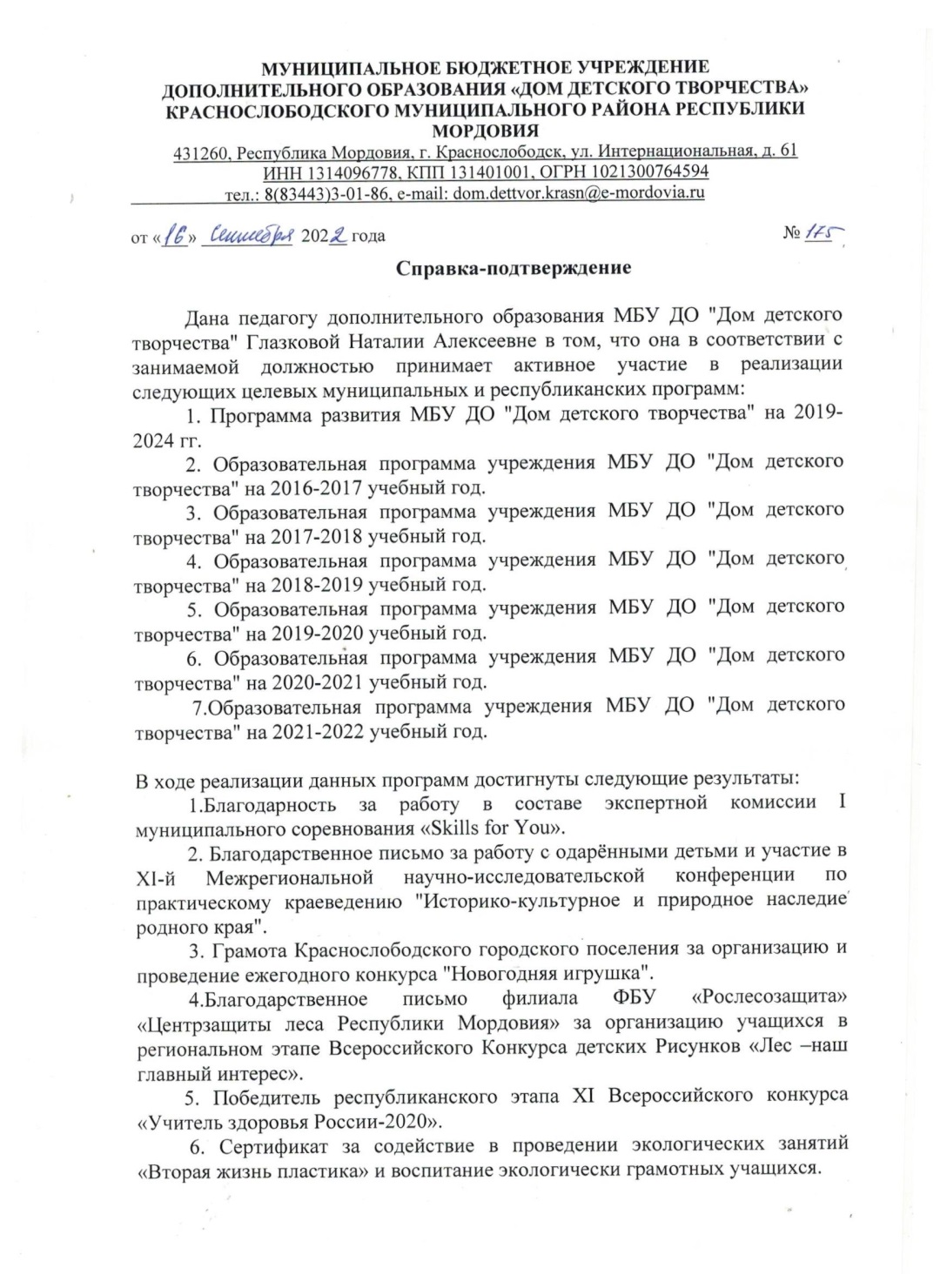 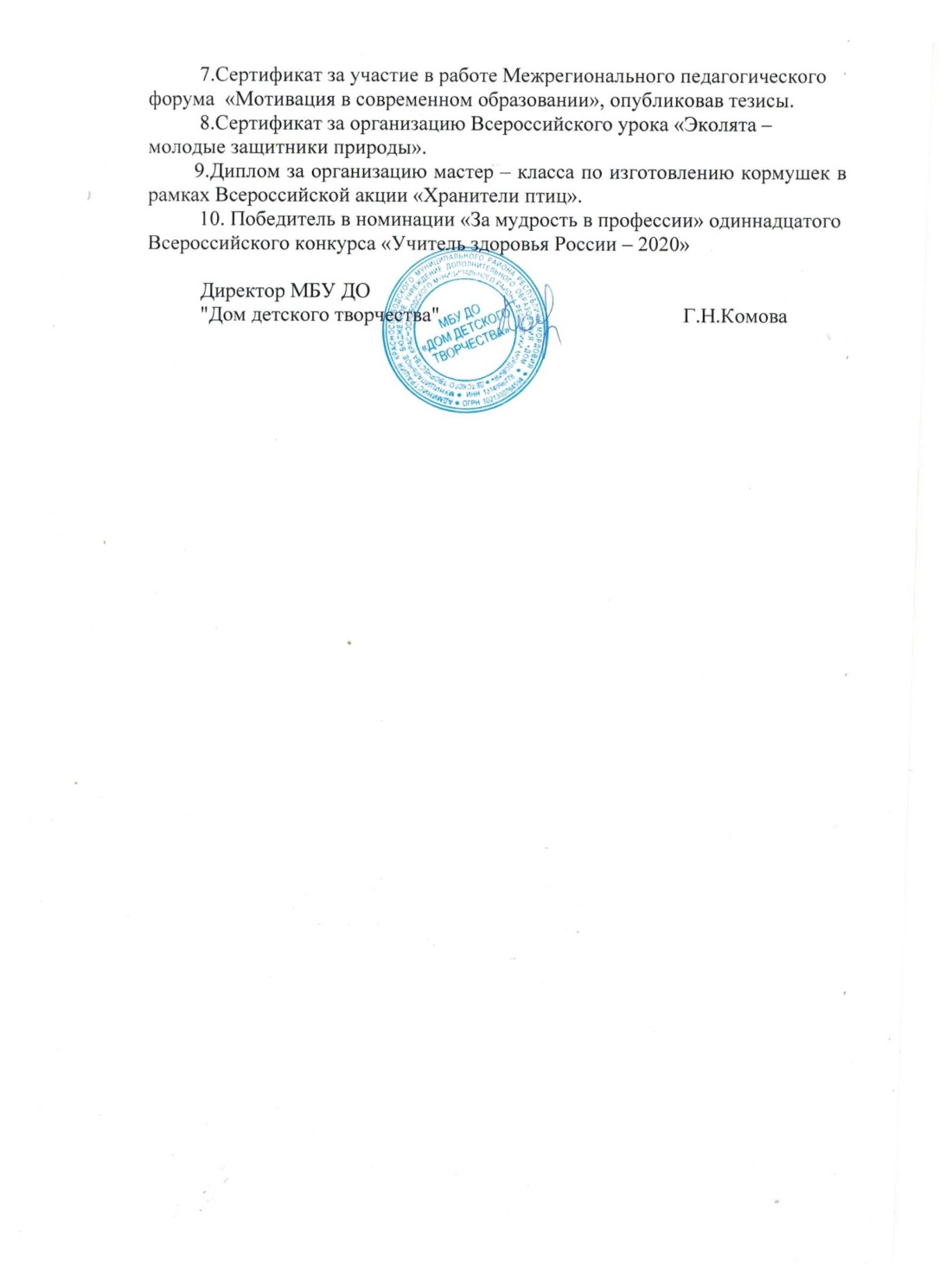 Участие детей в конкурсах, выставках, турнирах, соревнованиях, акциях, фестивалях.
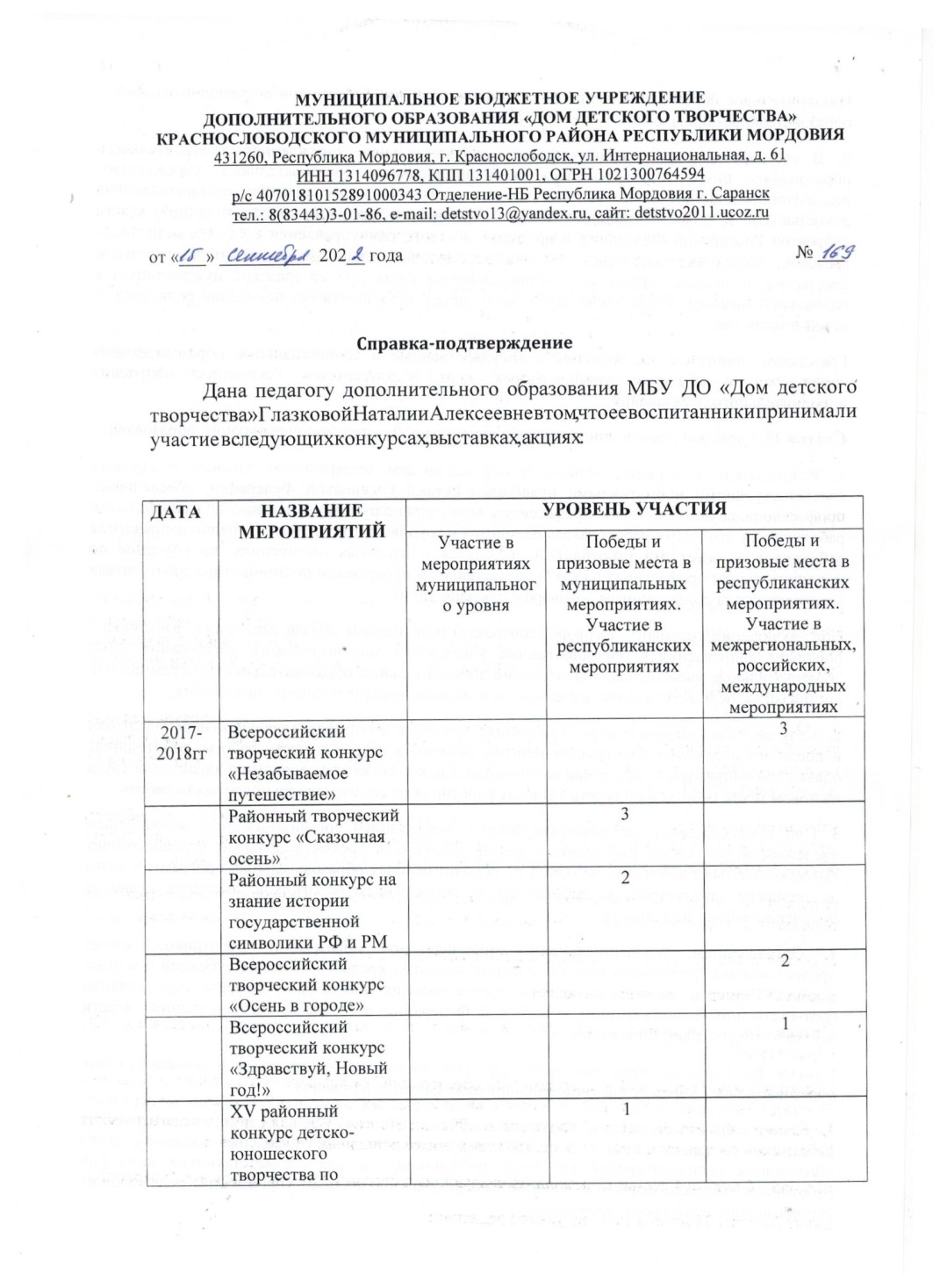 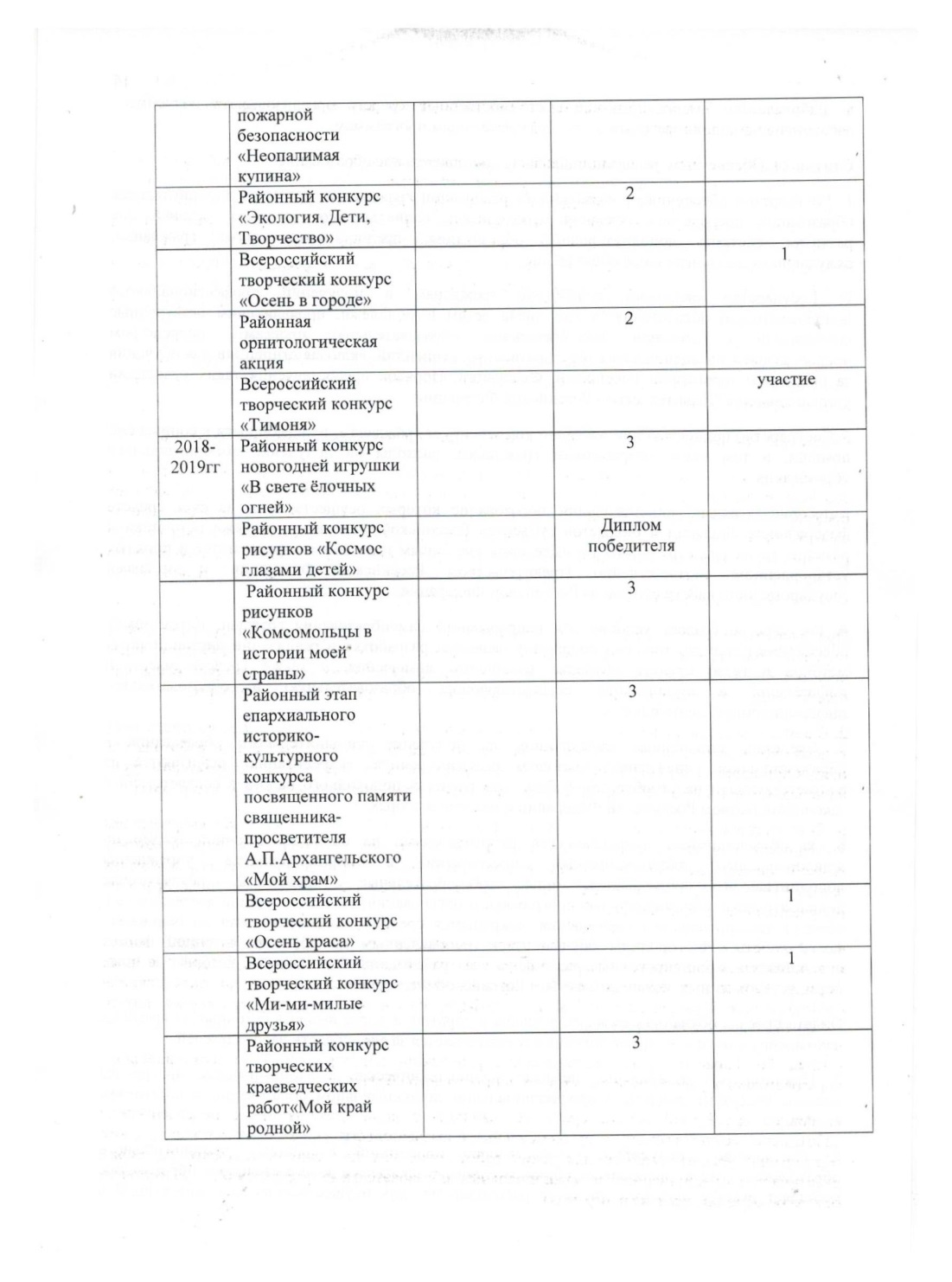 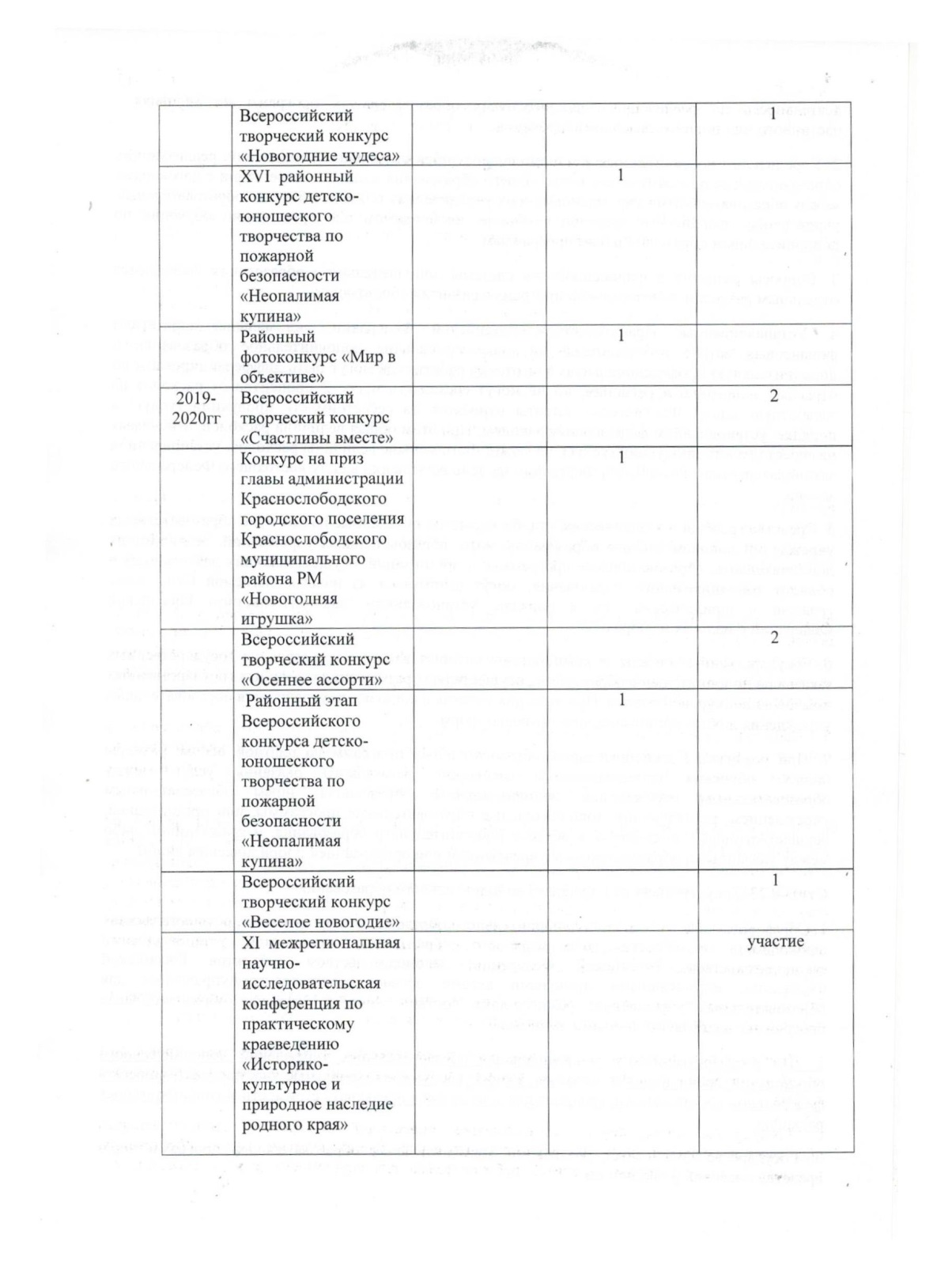 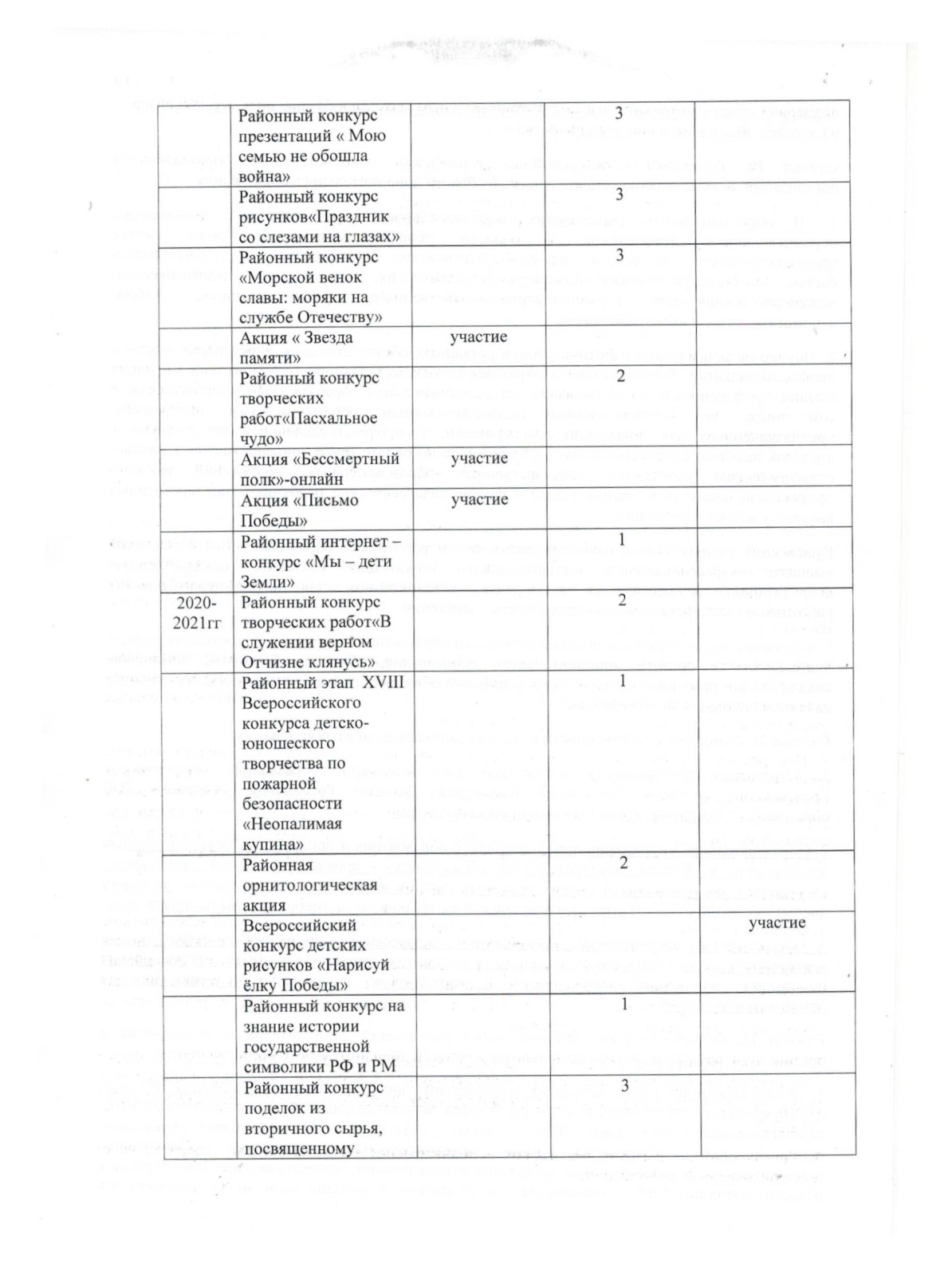 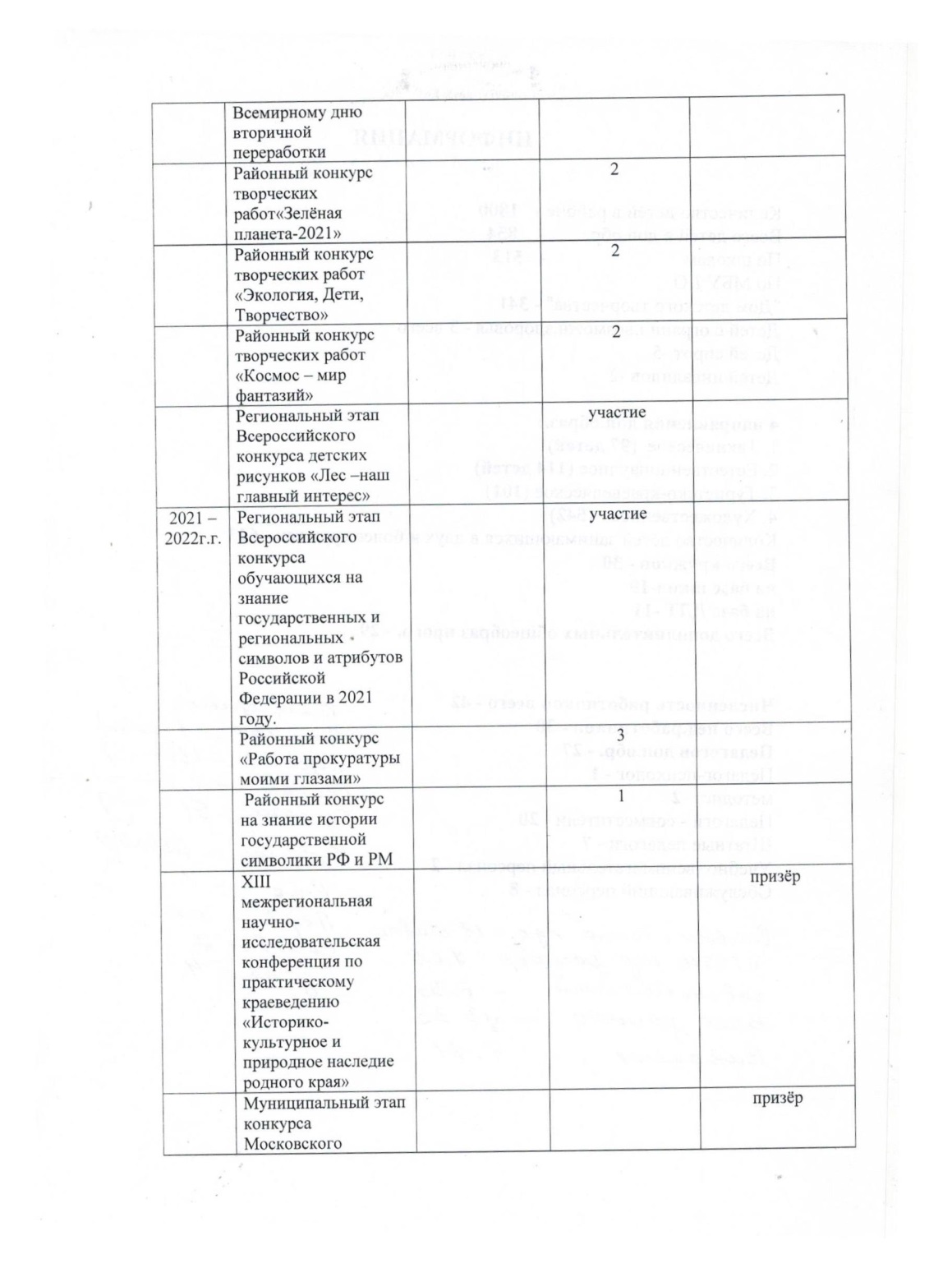 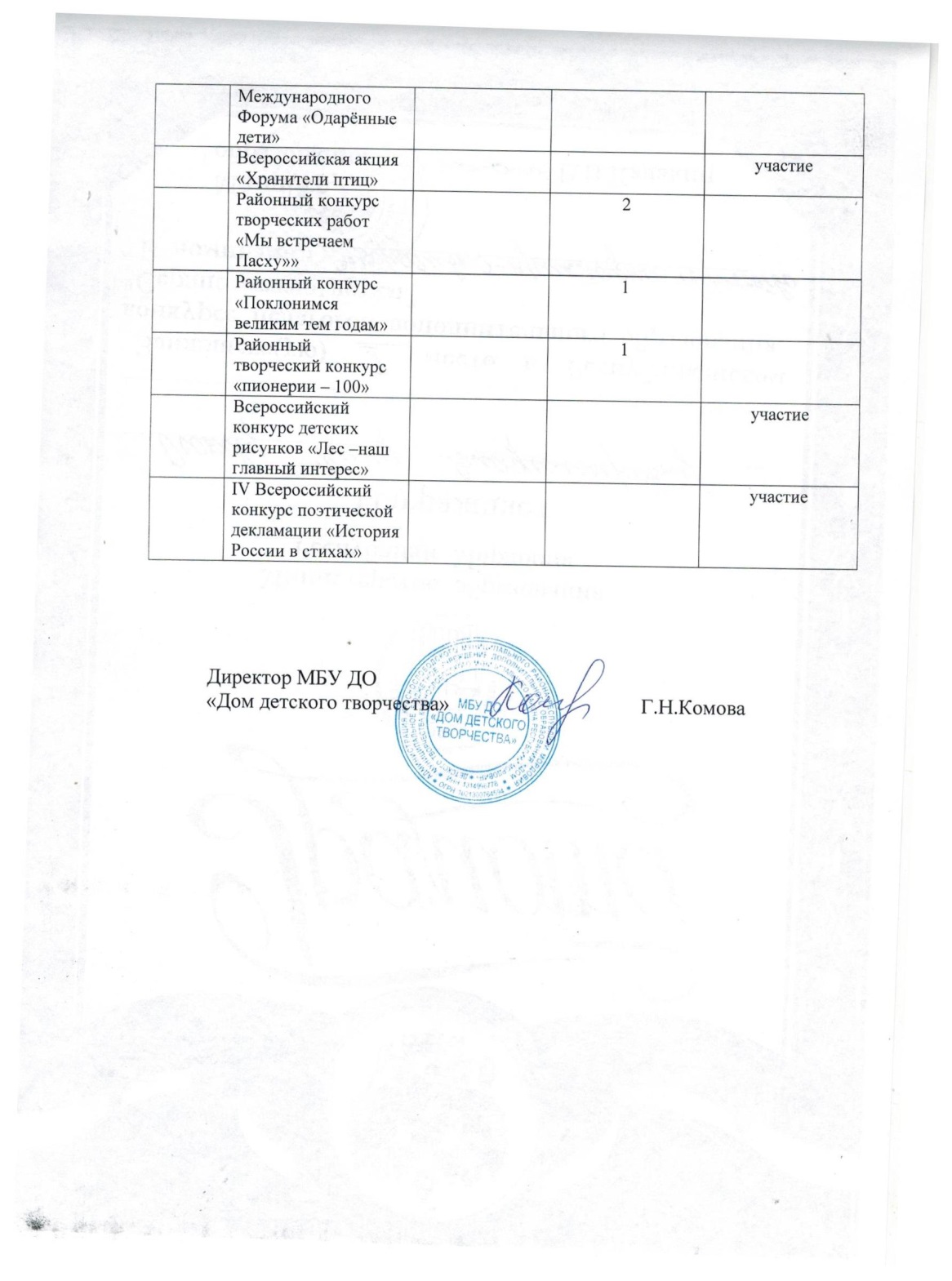 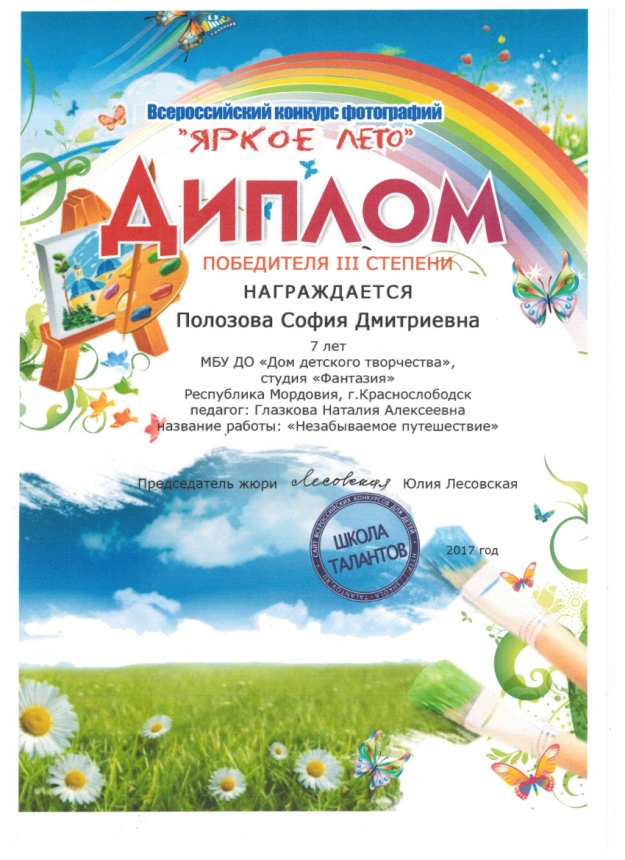 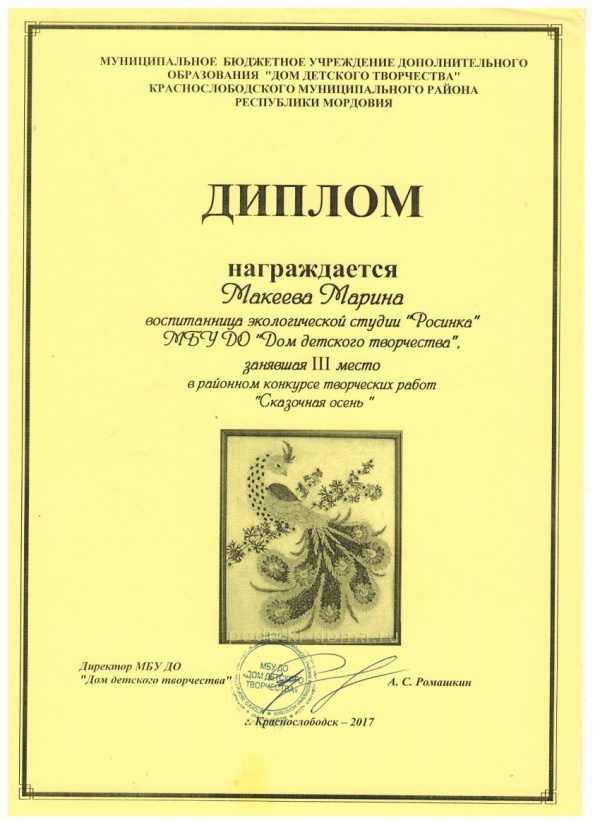 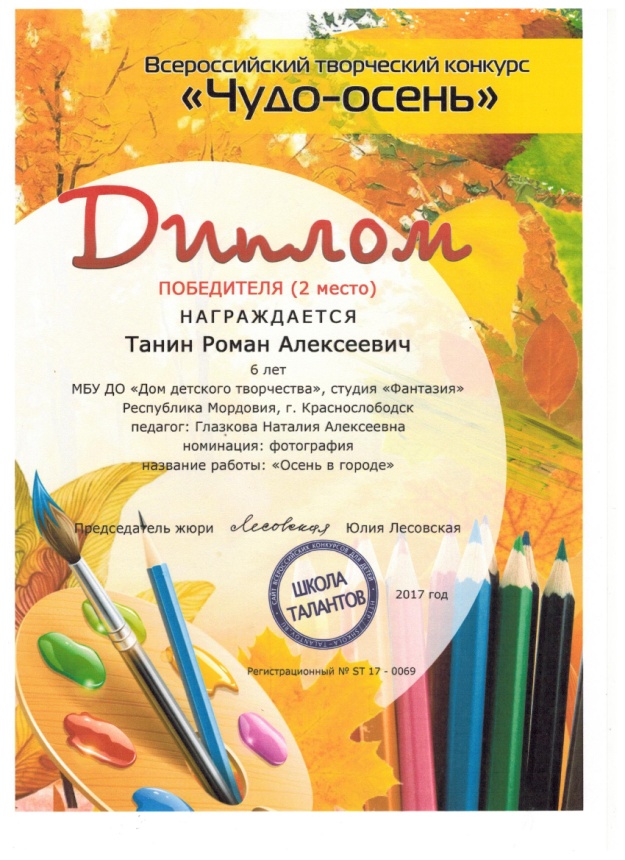 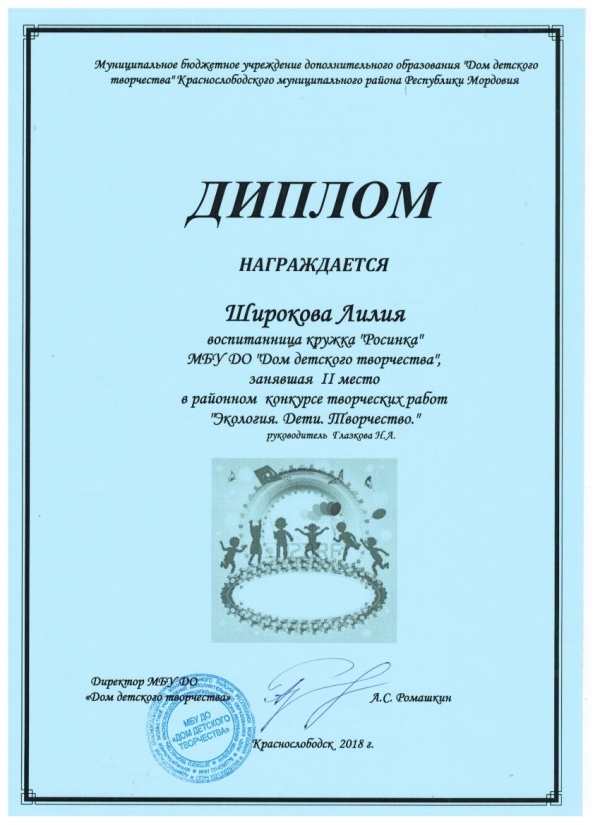 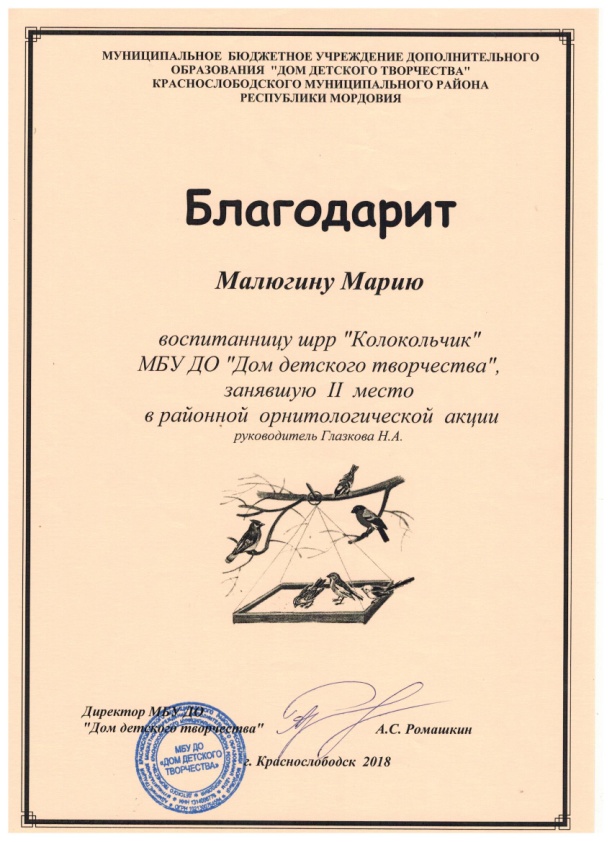 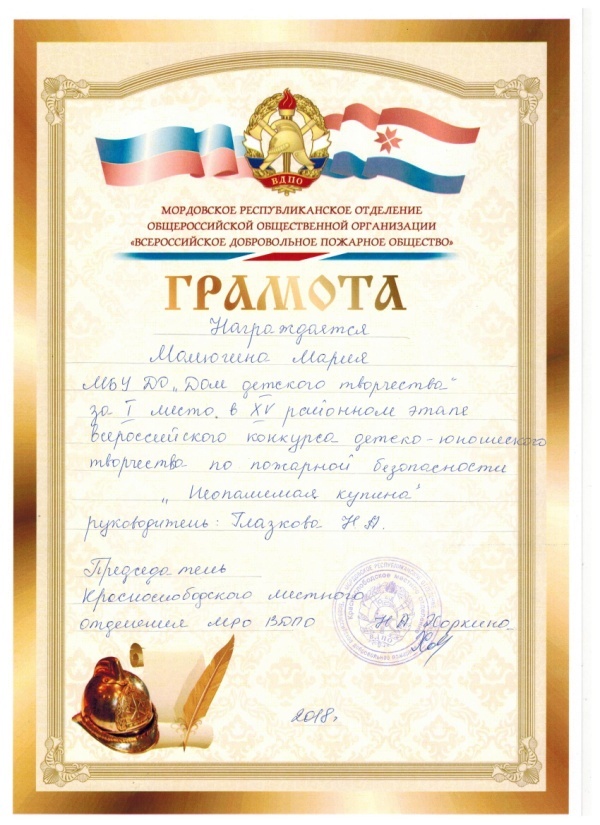 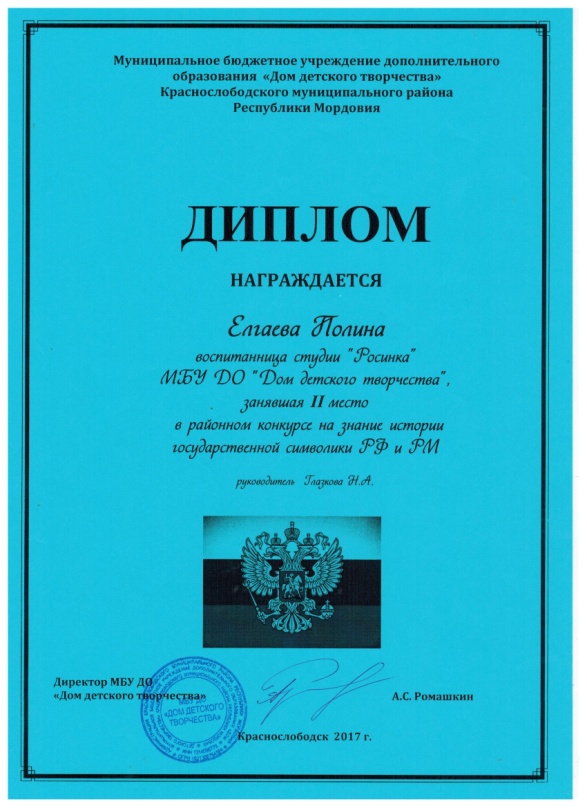 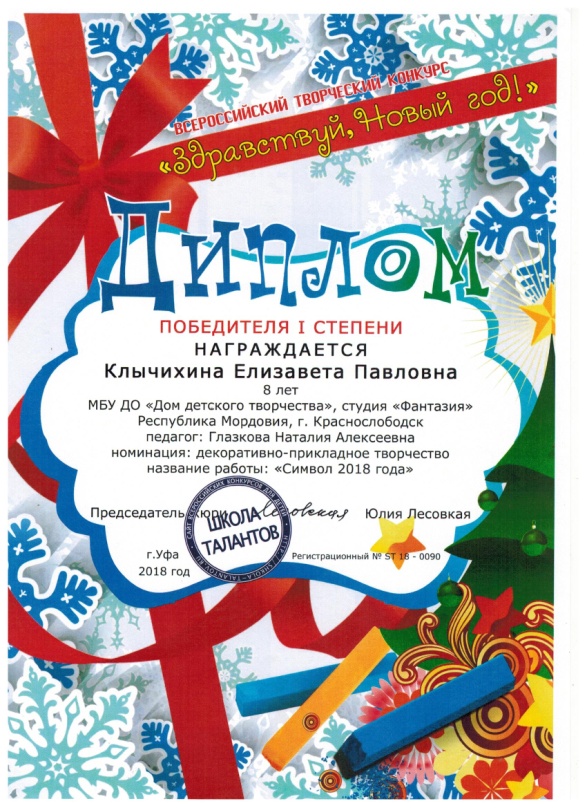 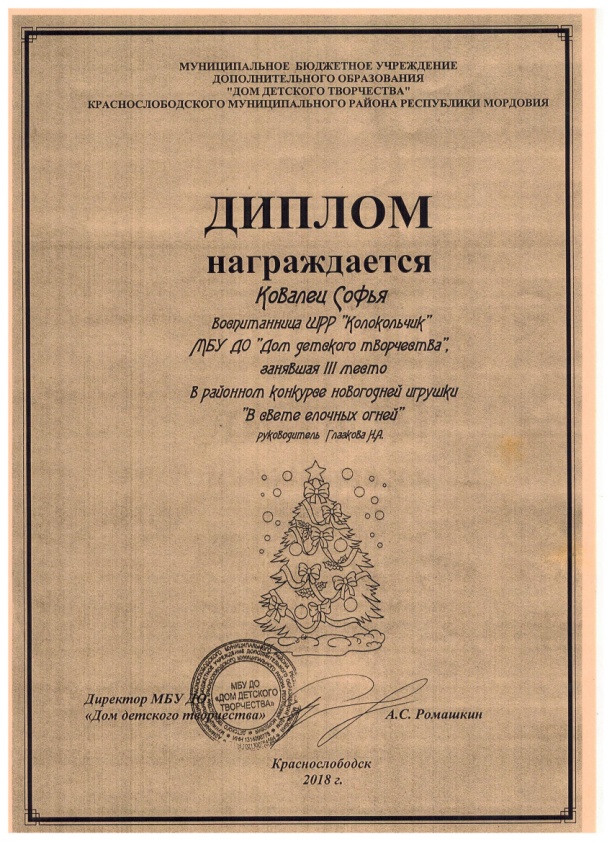 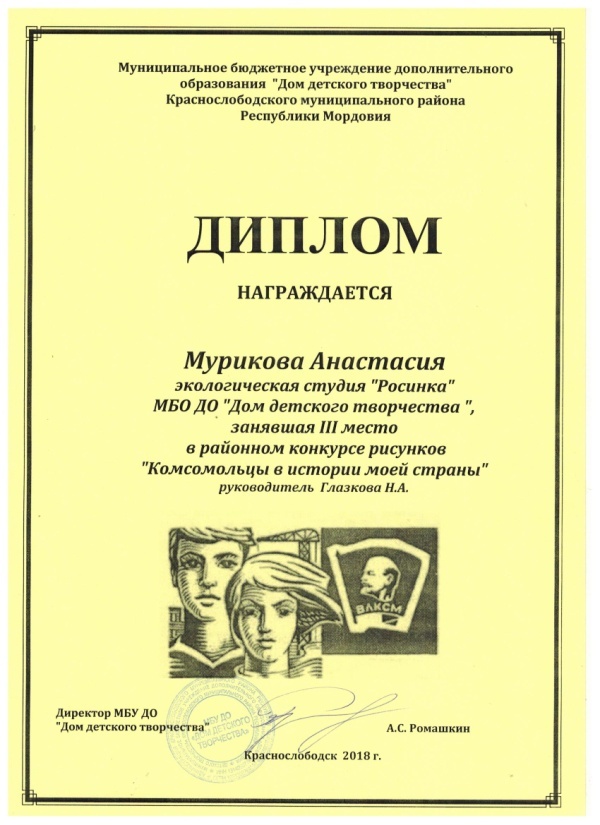 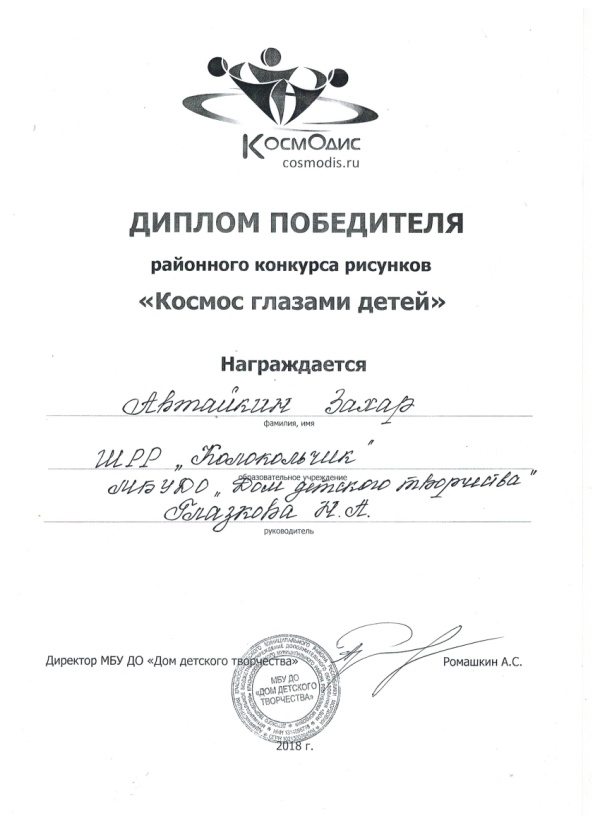 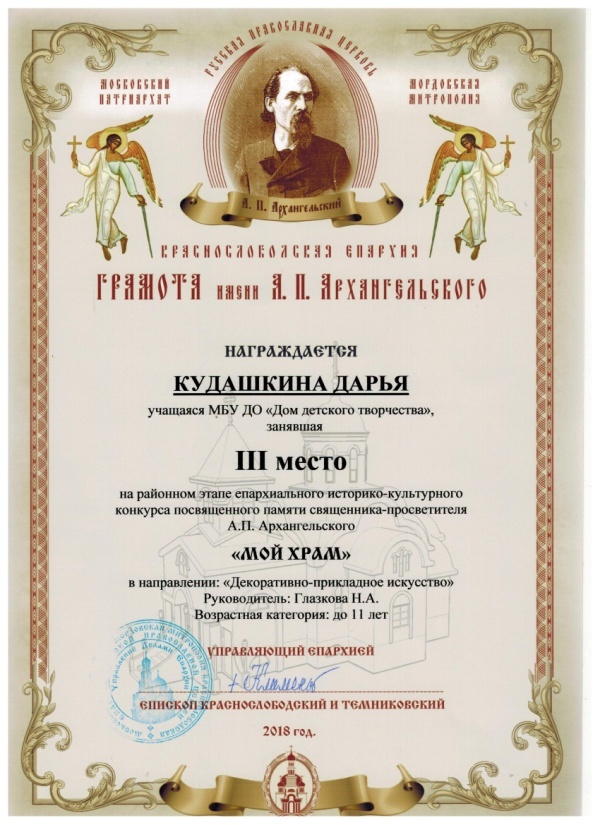 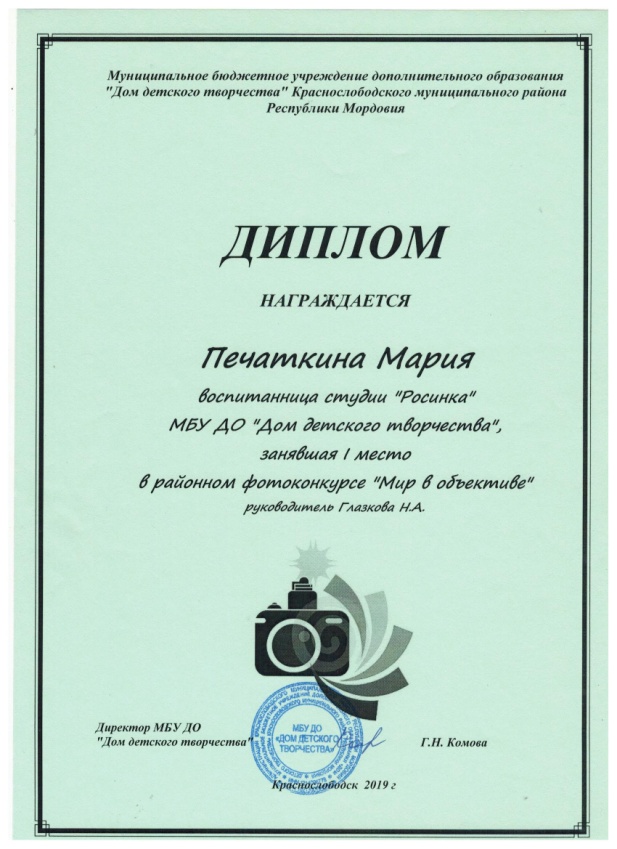 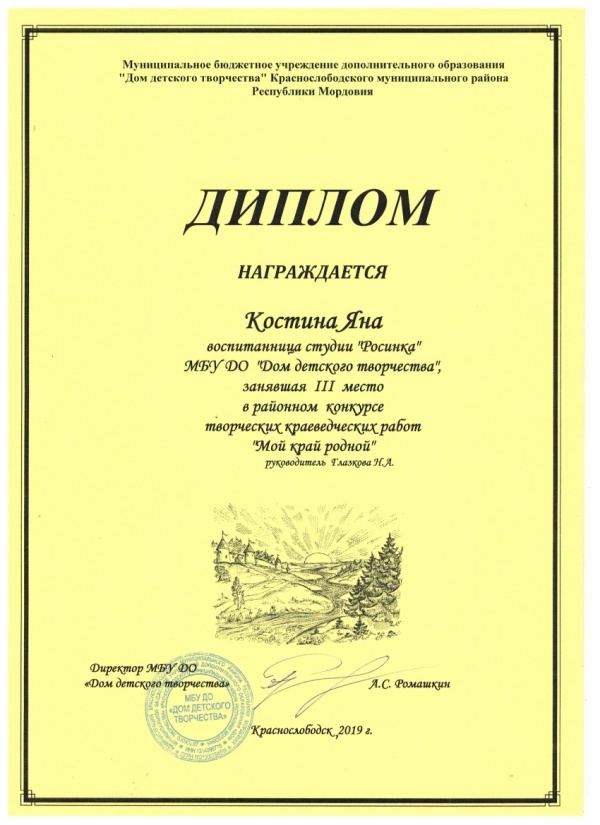 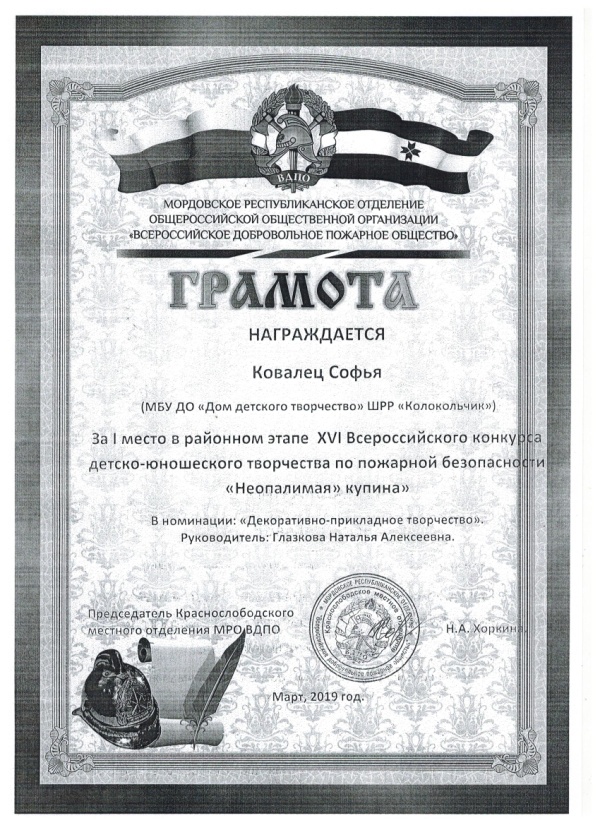 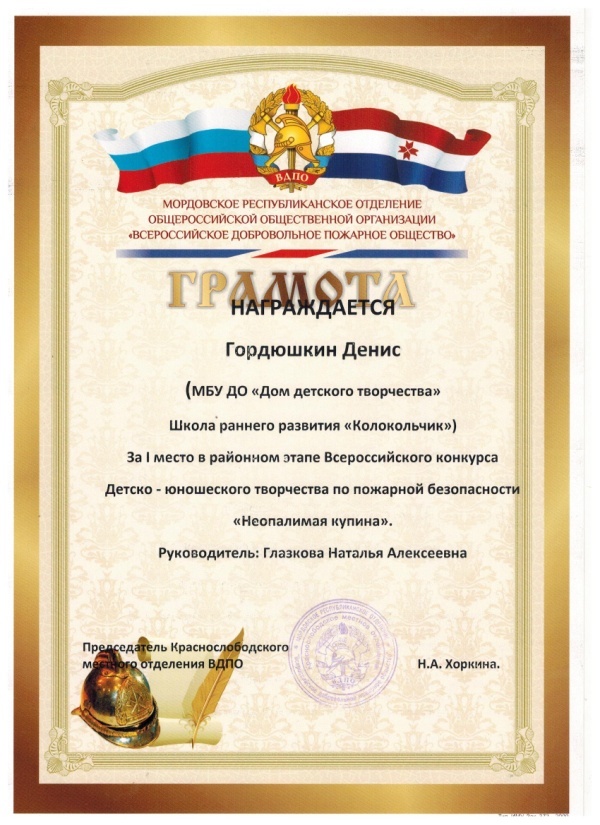 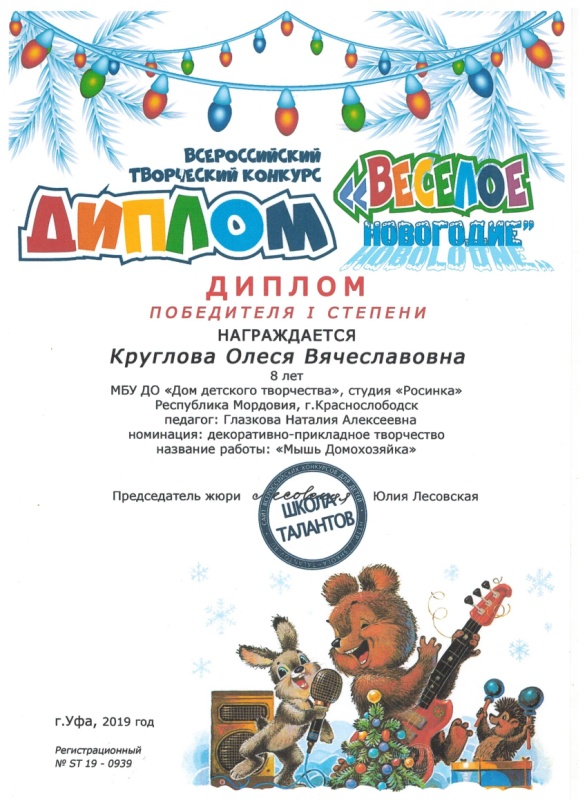 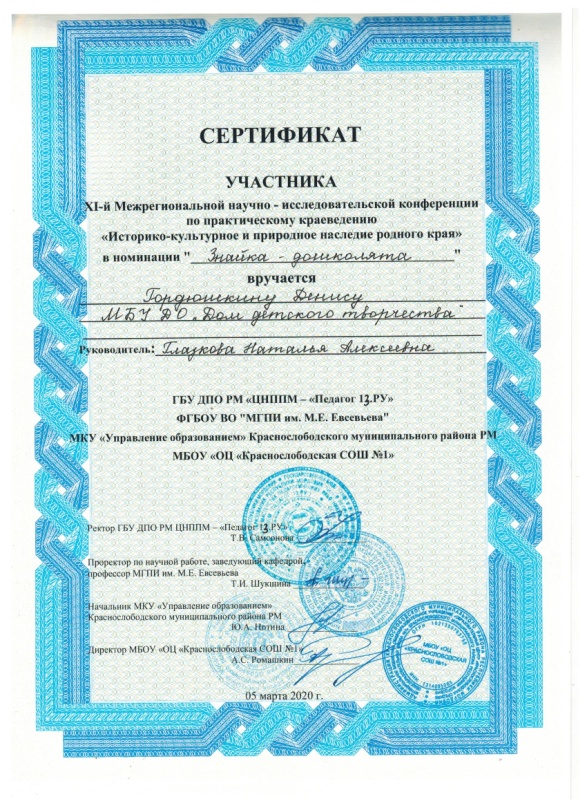 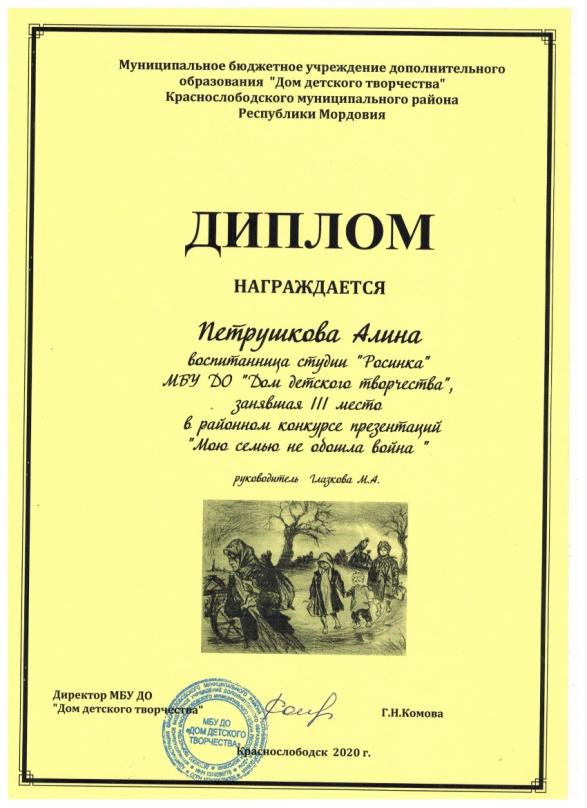 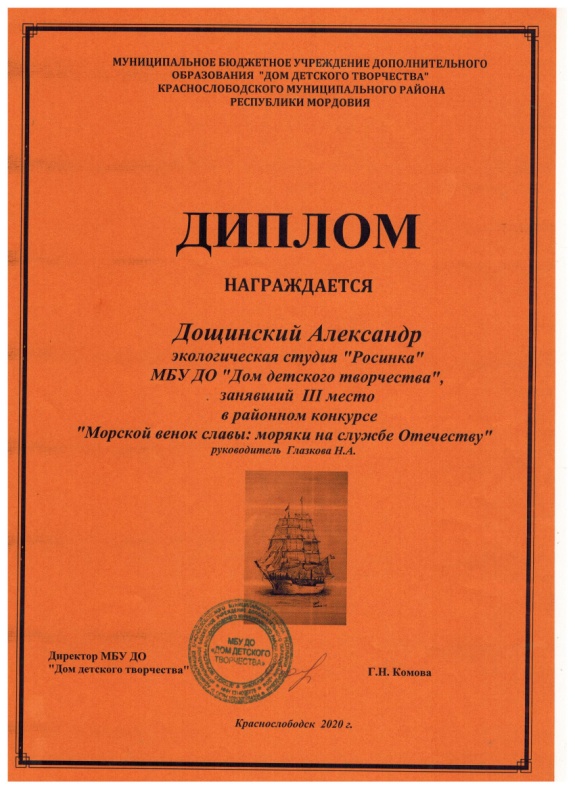 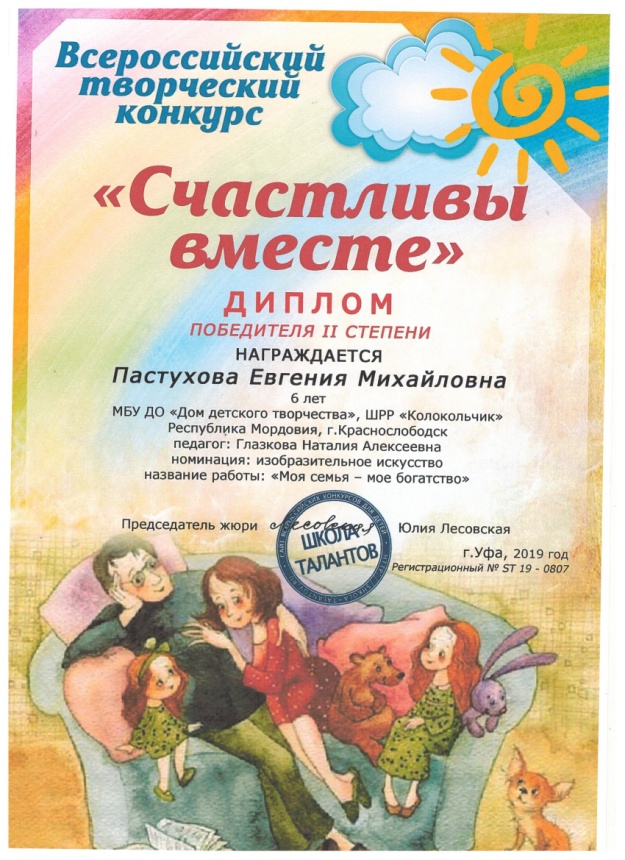 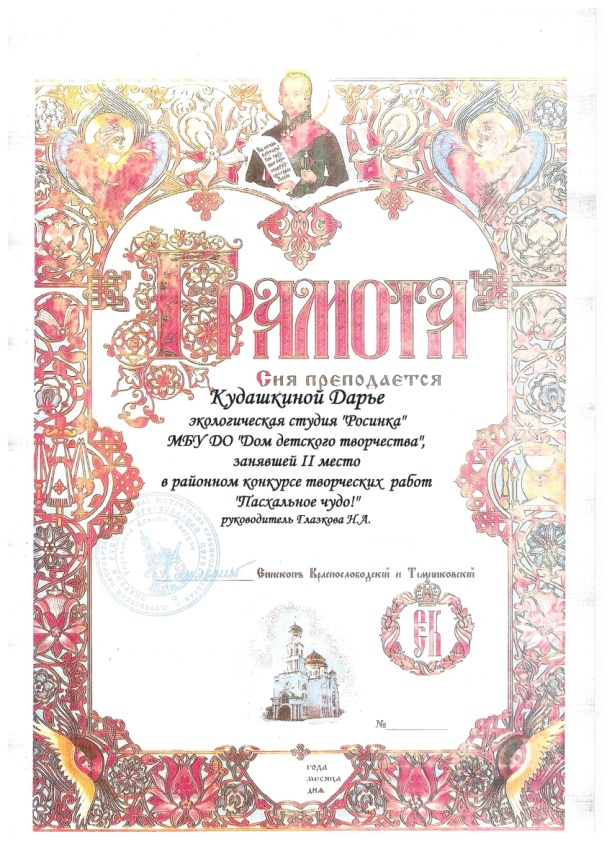 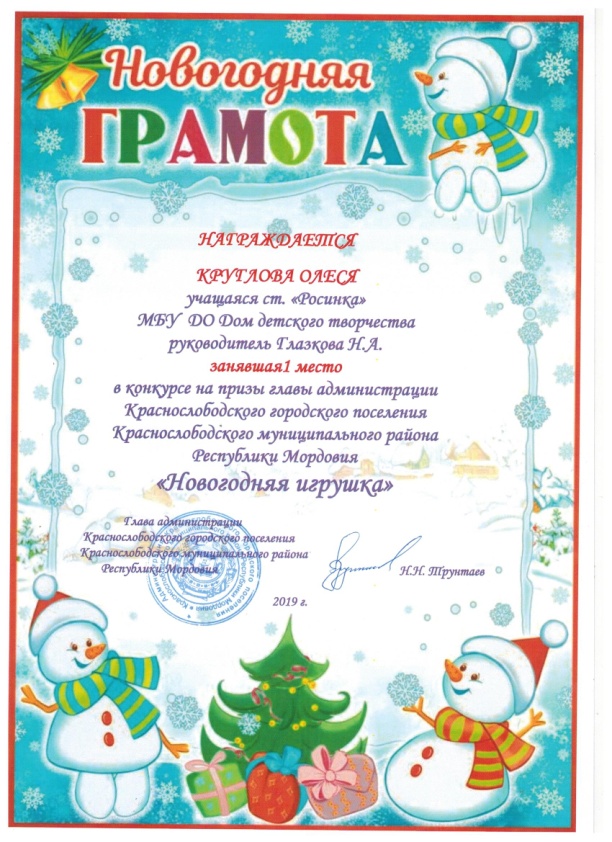 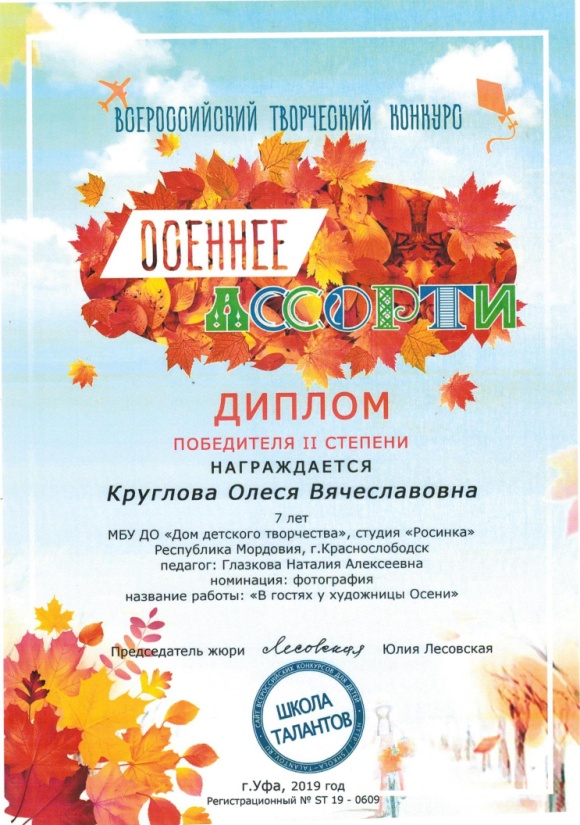 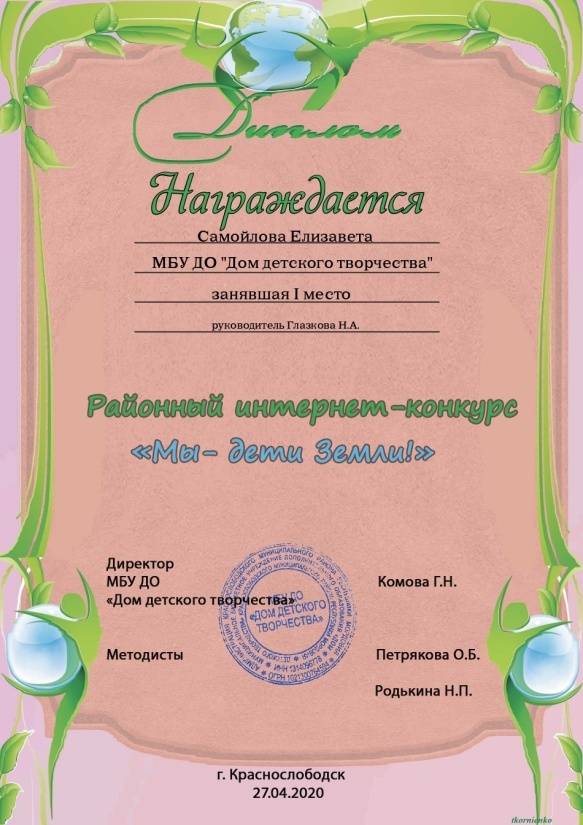 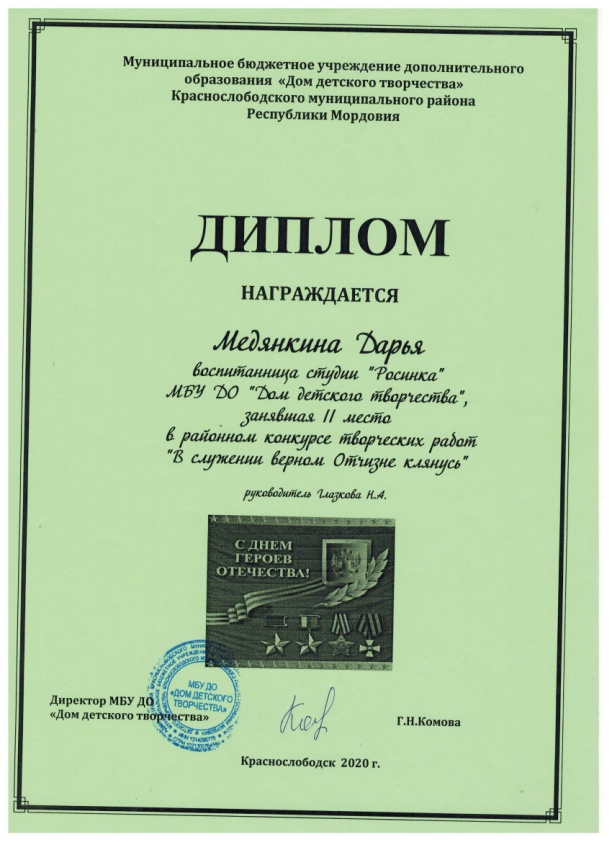 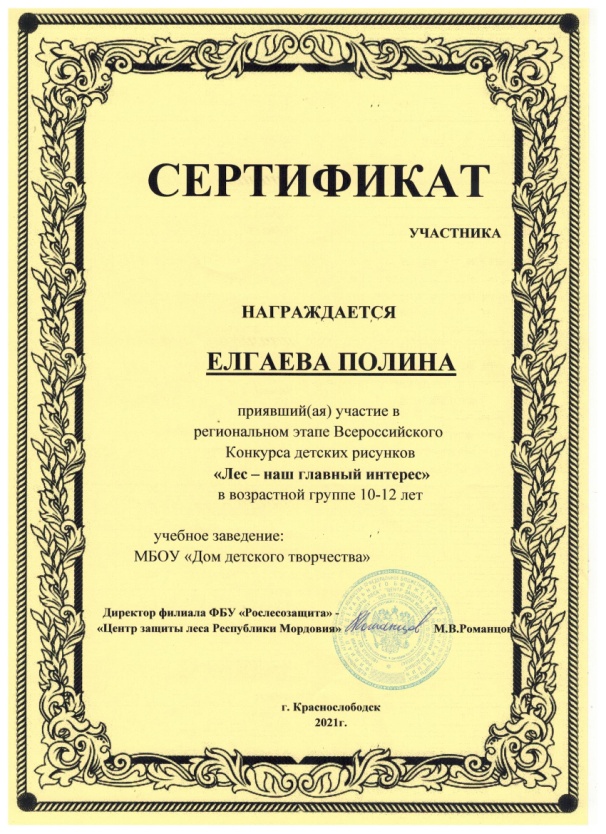 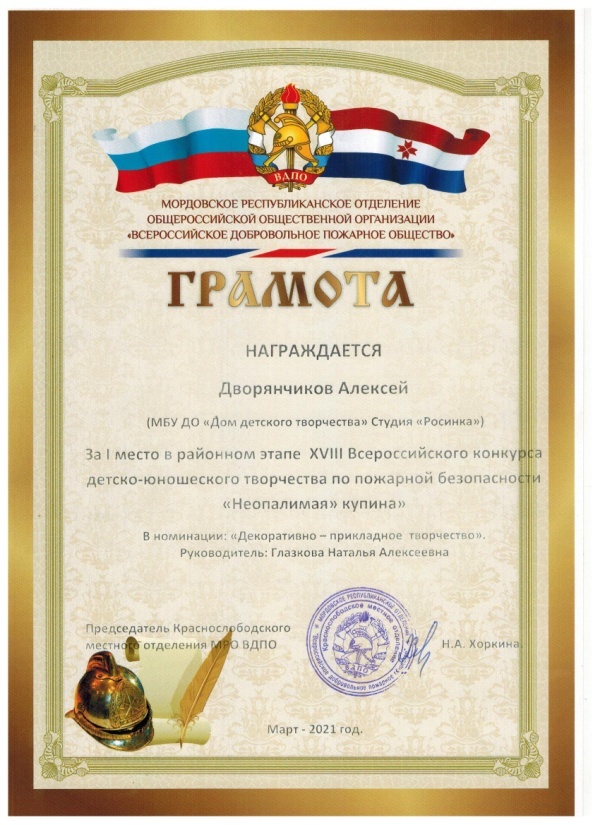 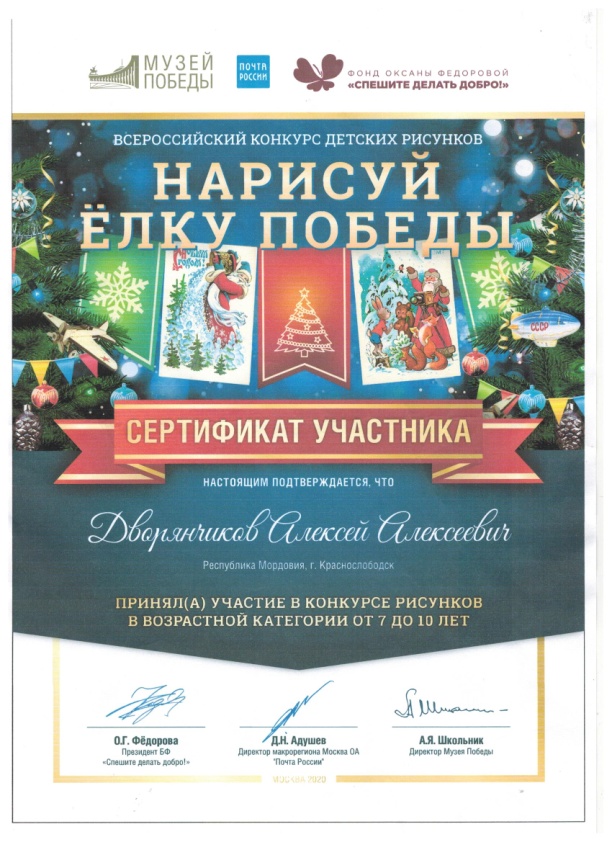 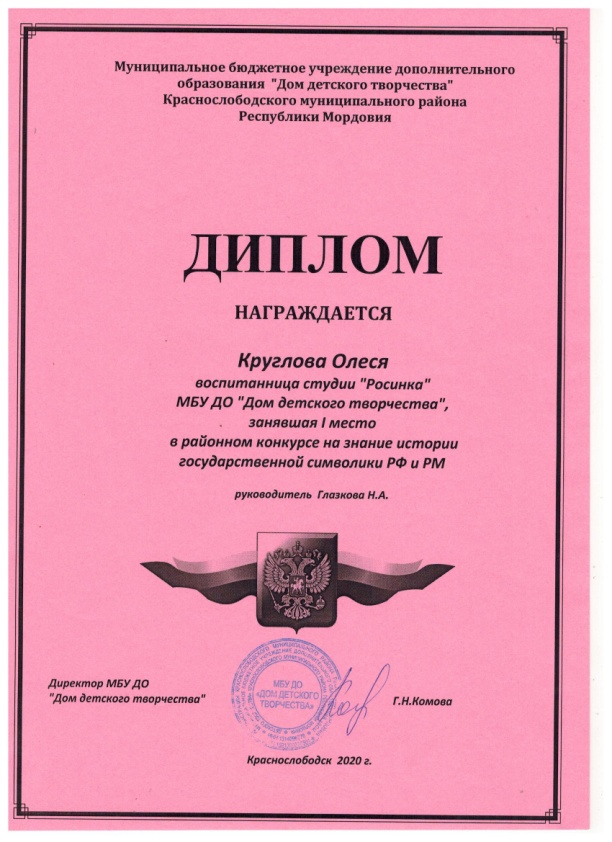 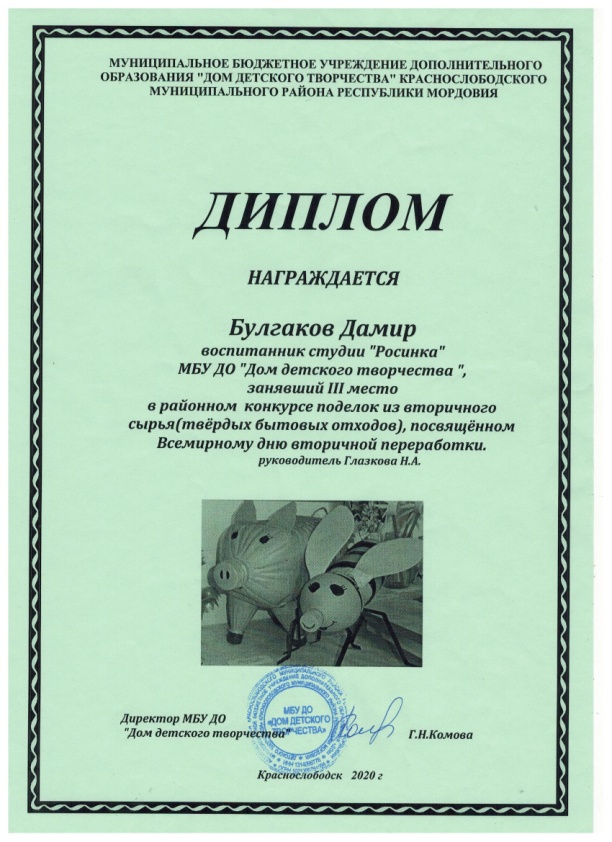 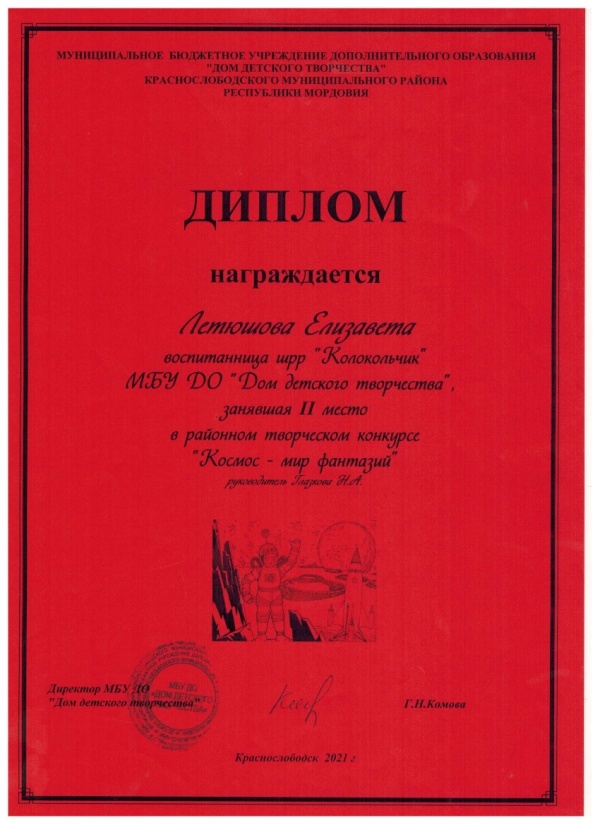 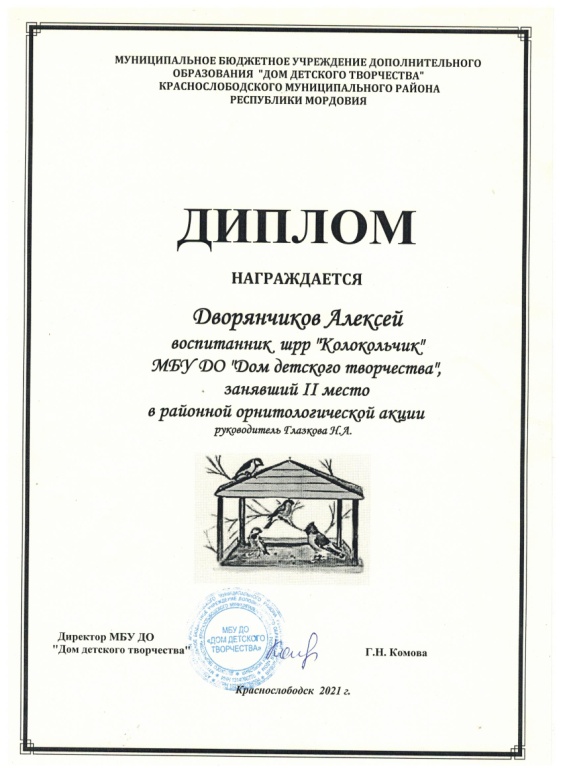 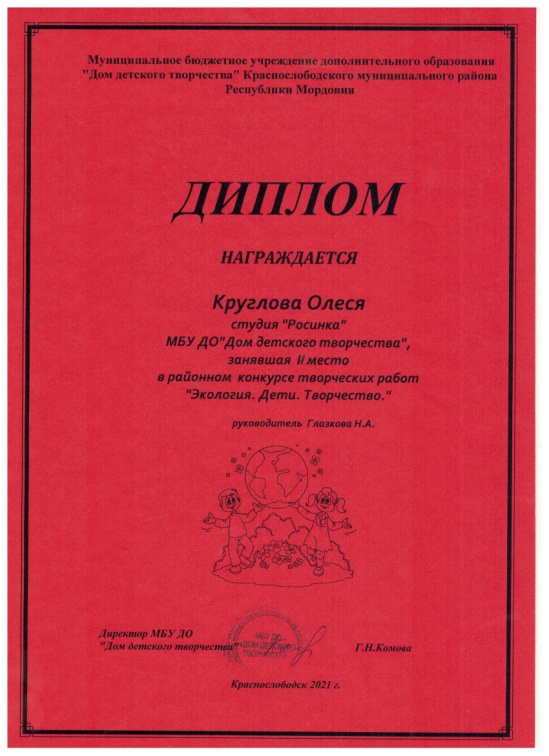 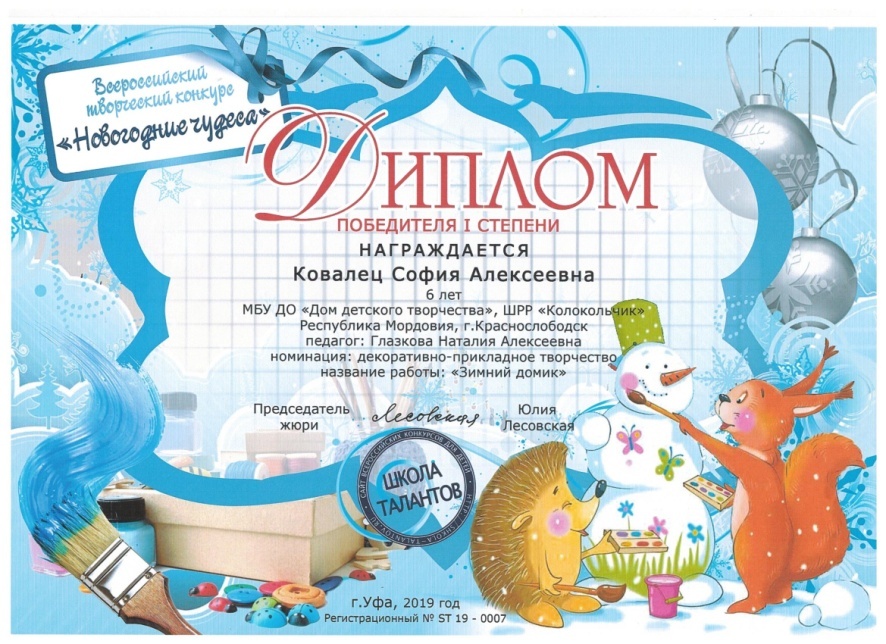 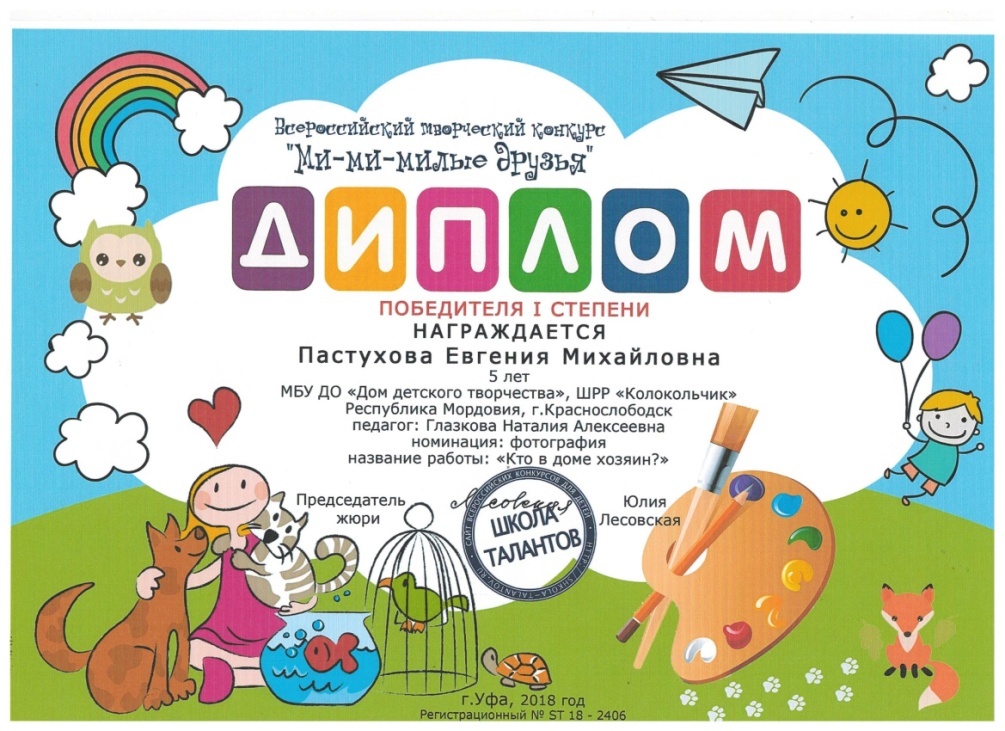 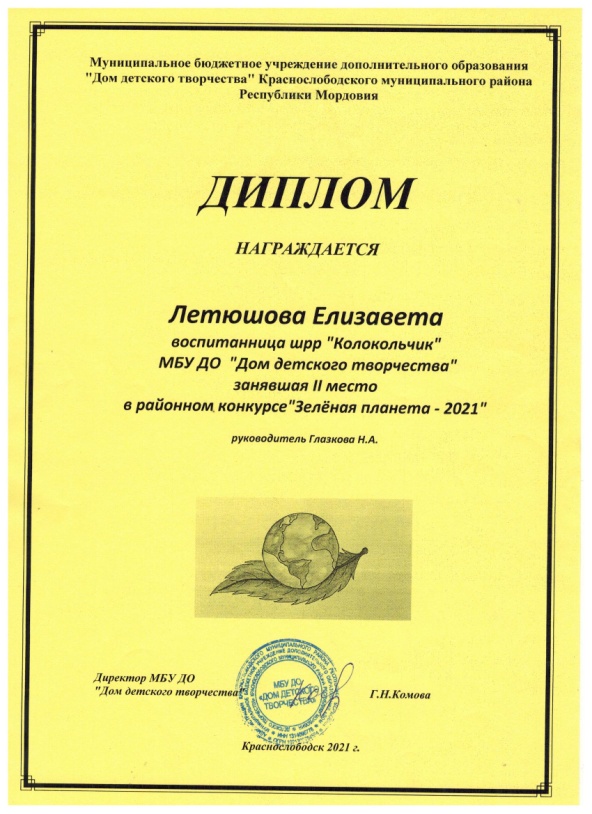 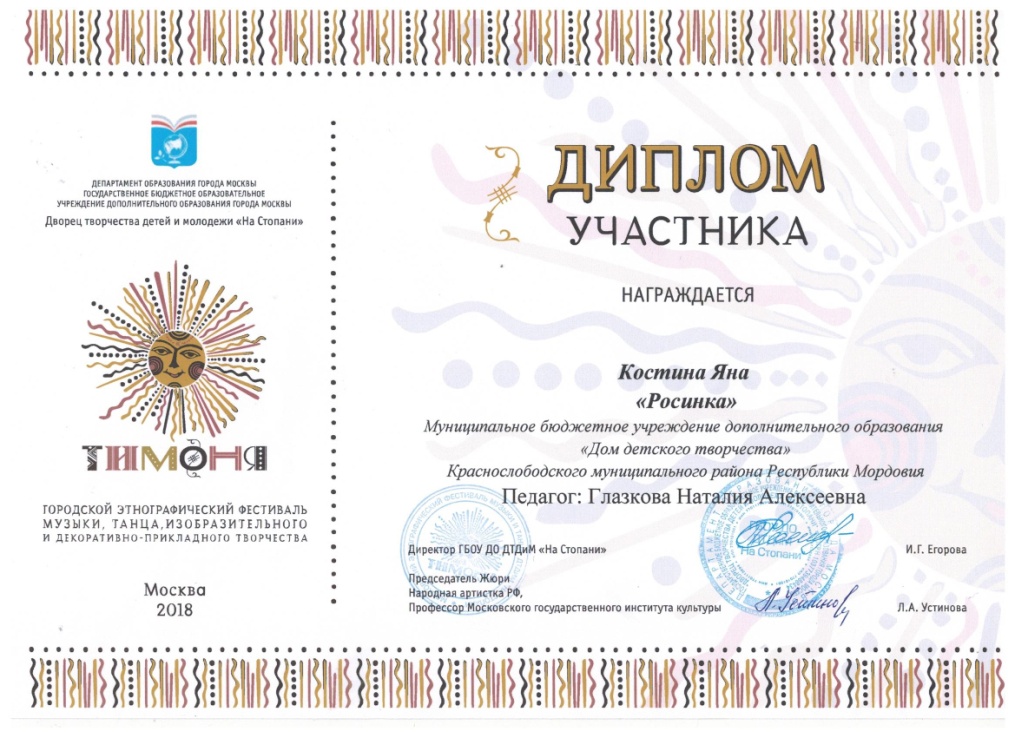 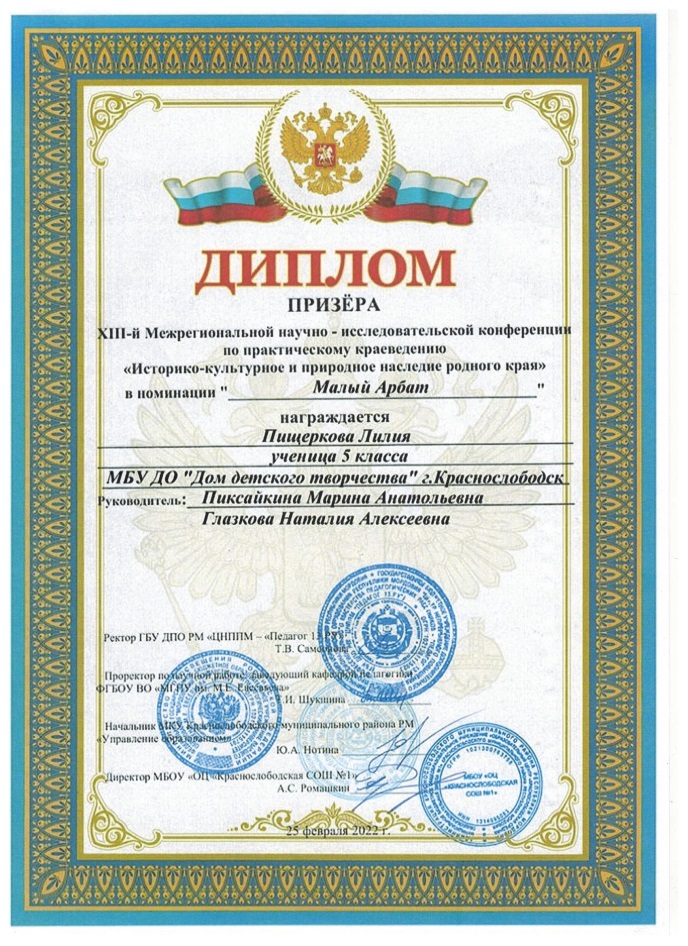 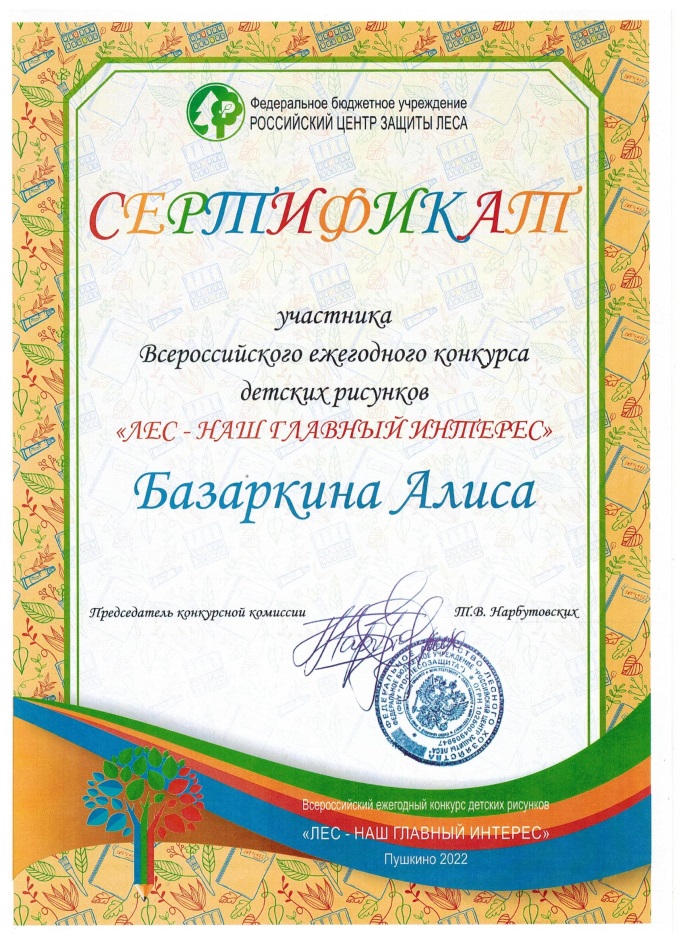 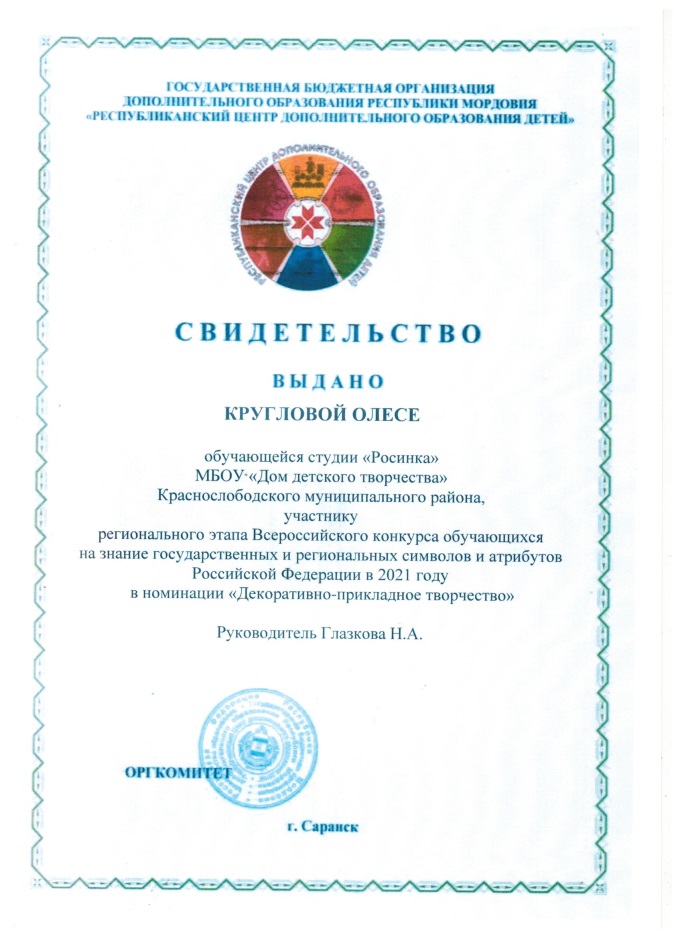 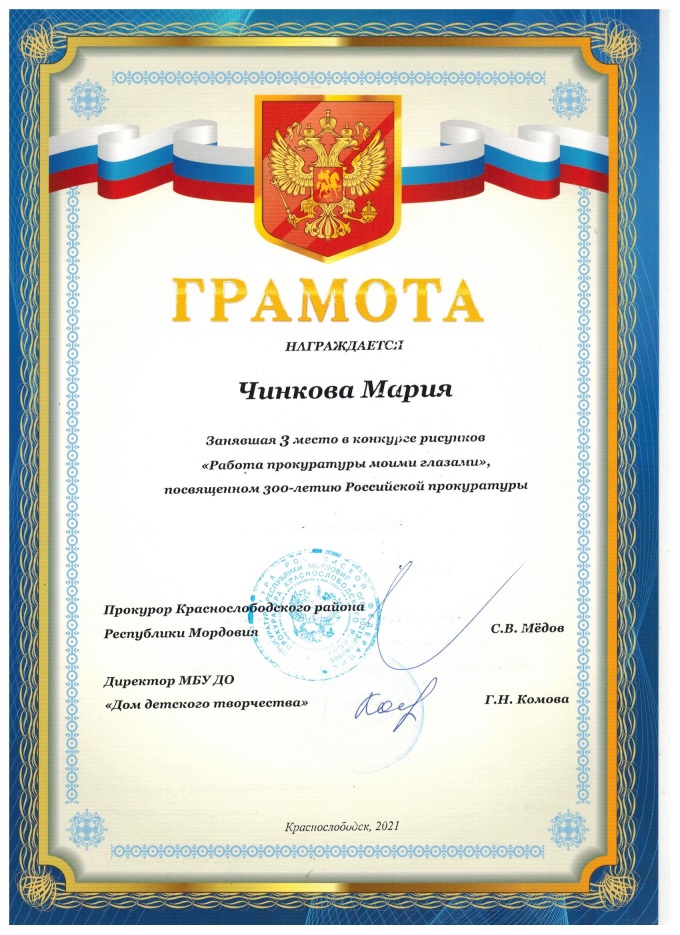 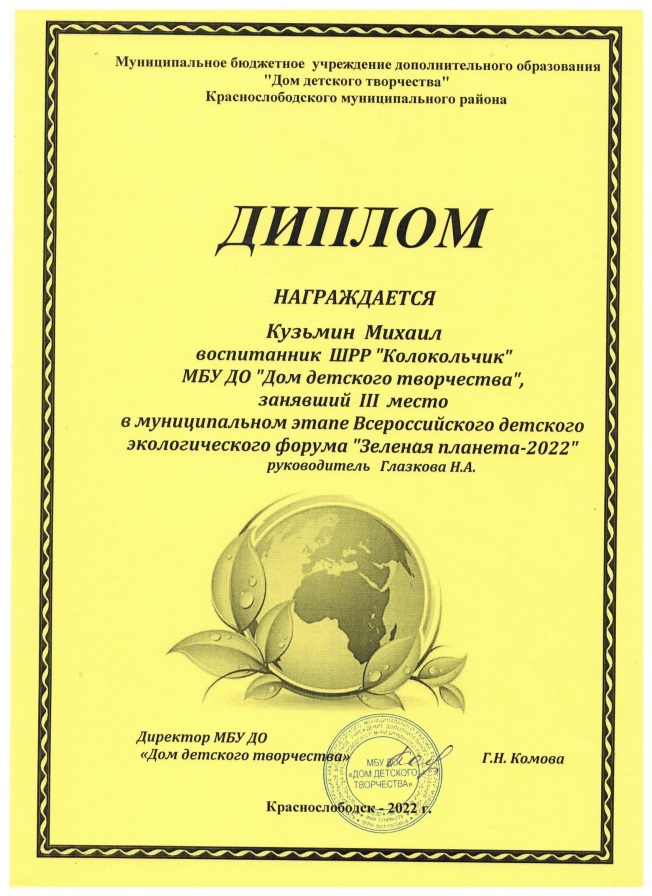 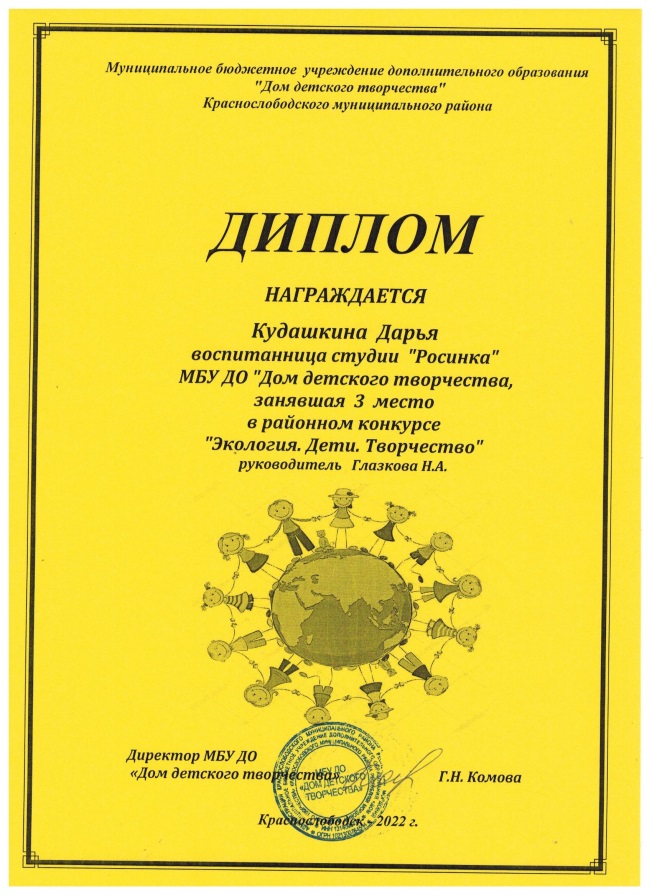 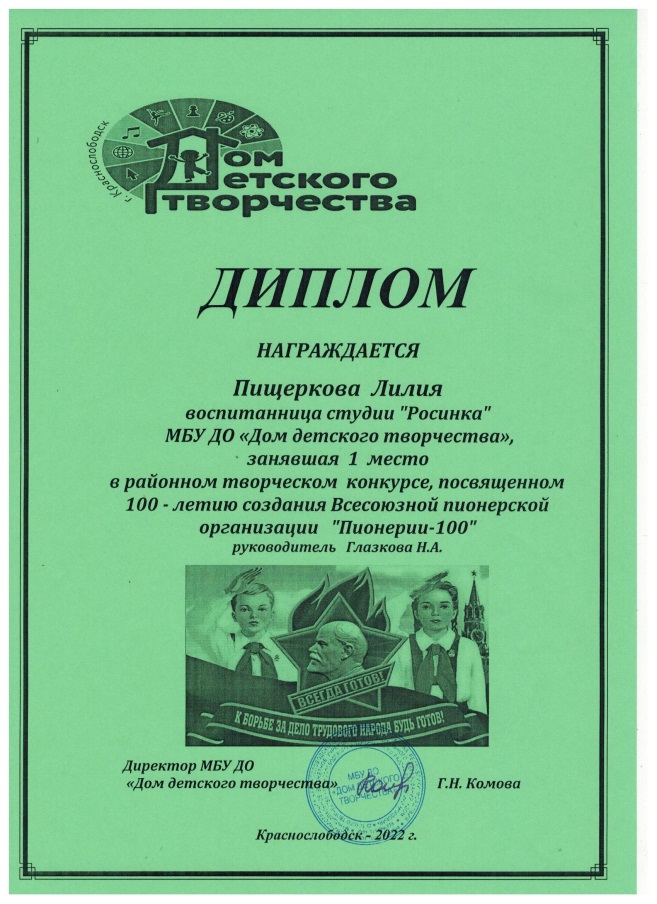 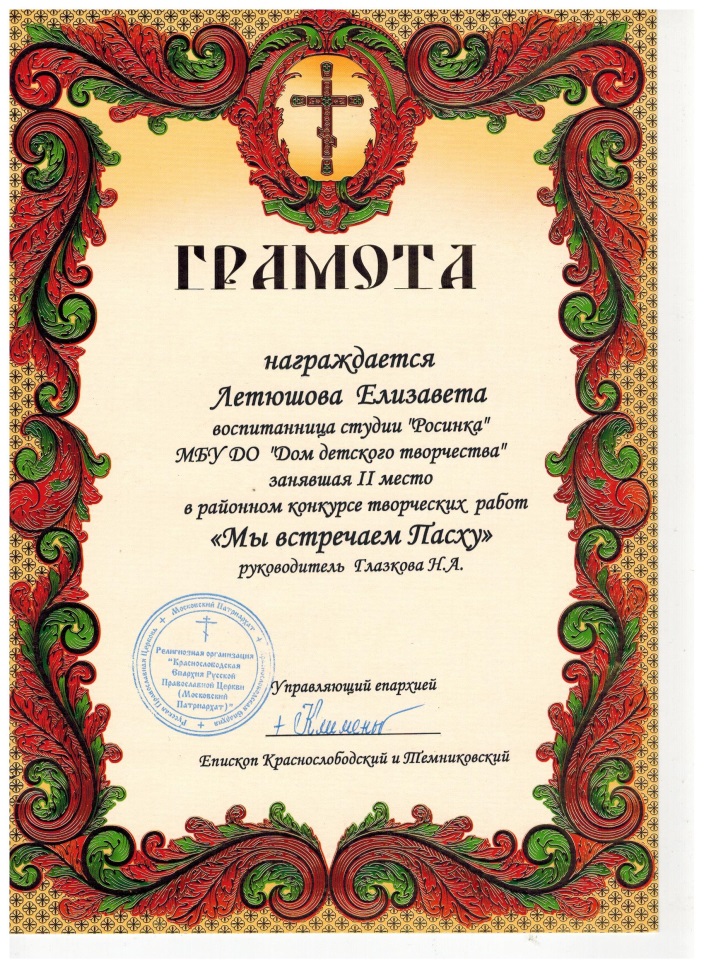 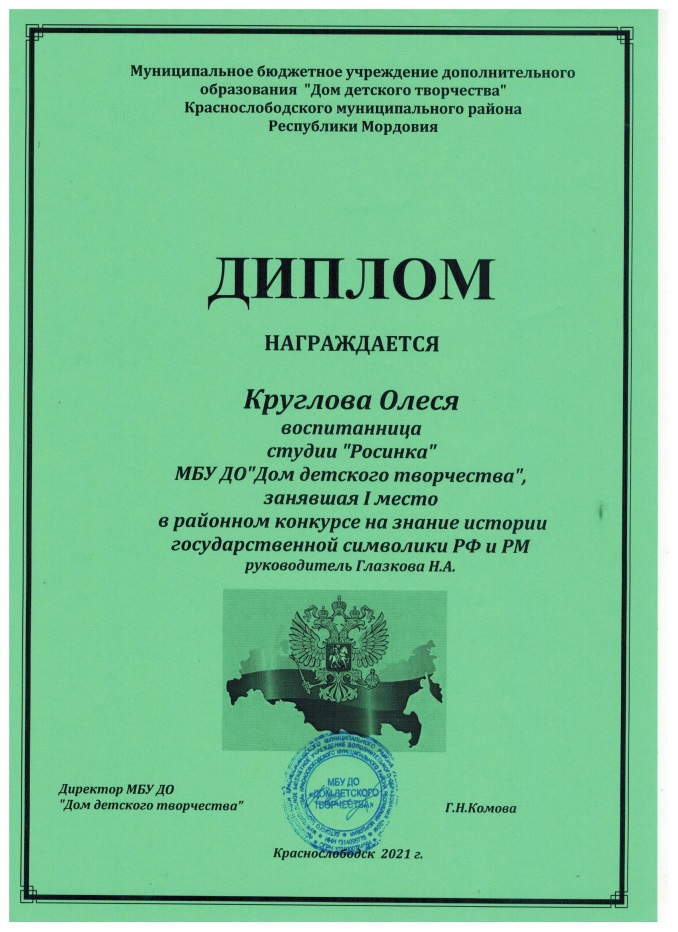 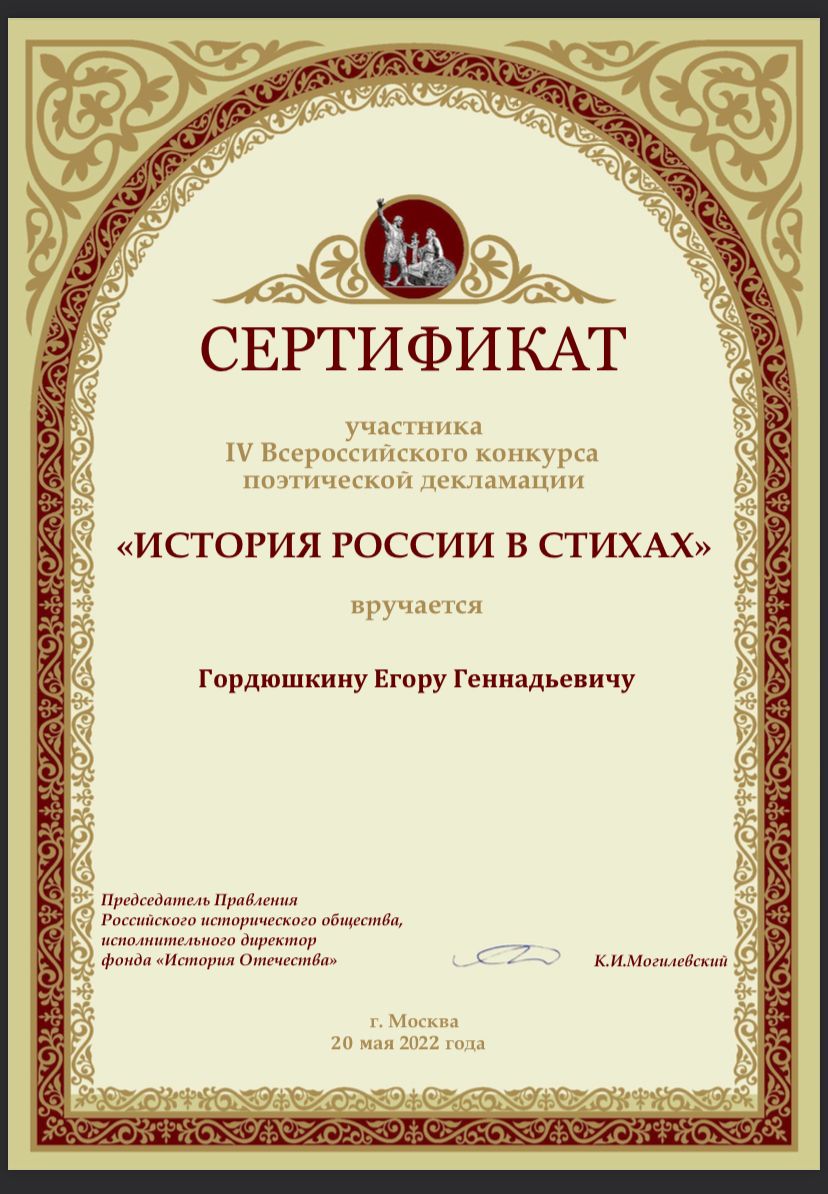 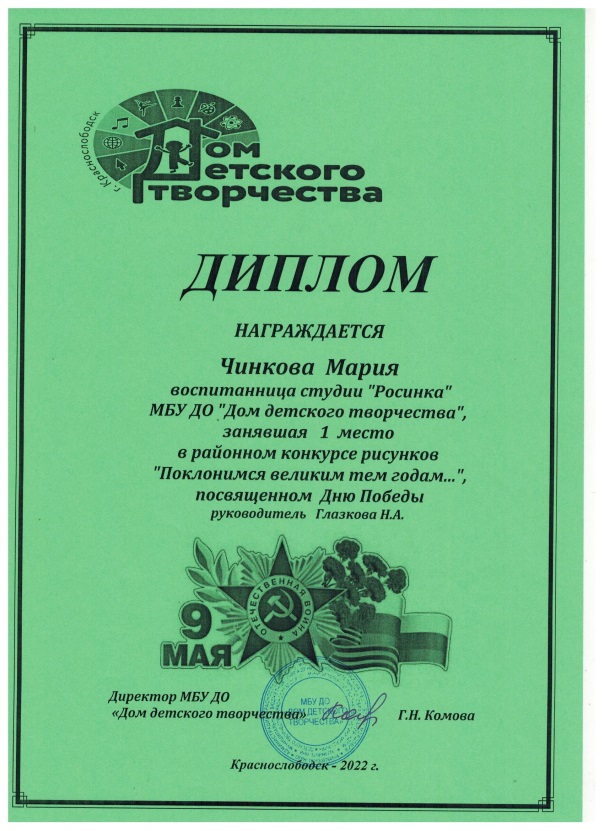 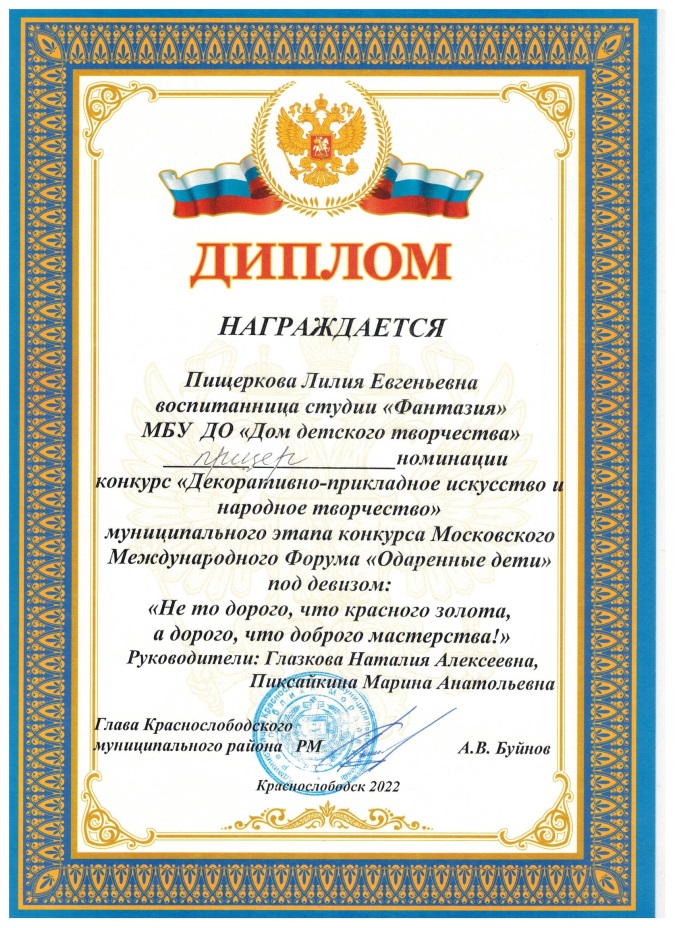 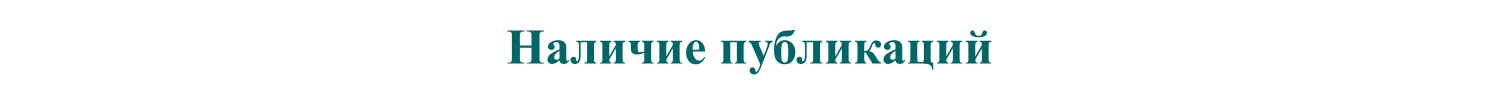 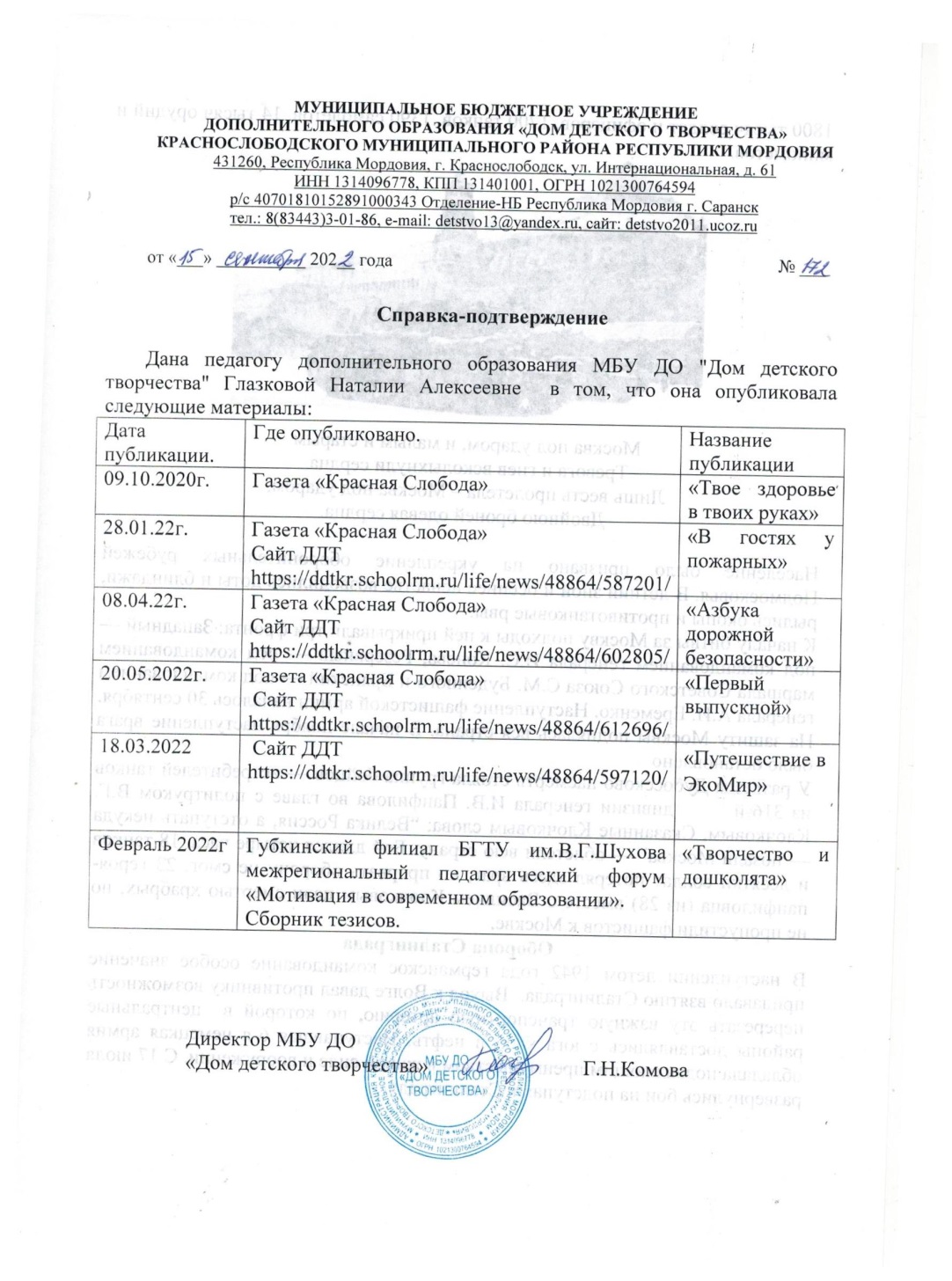 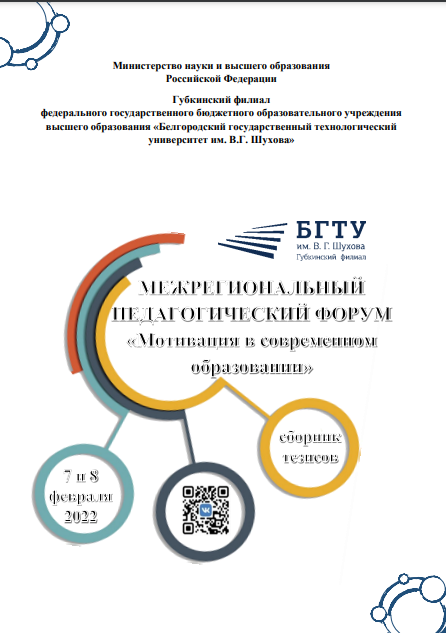 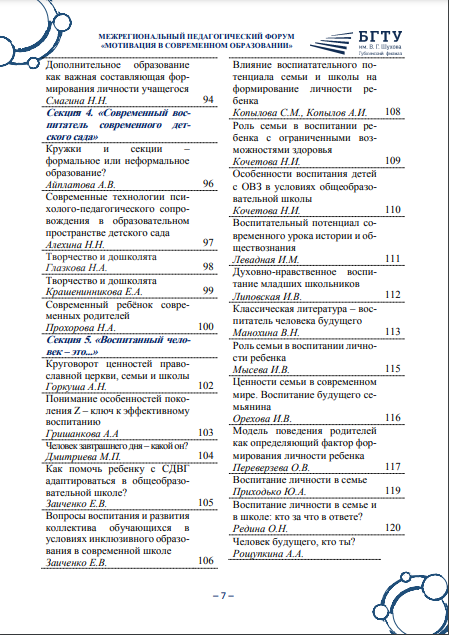 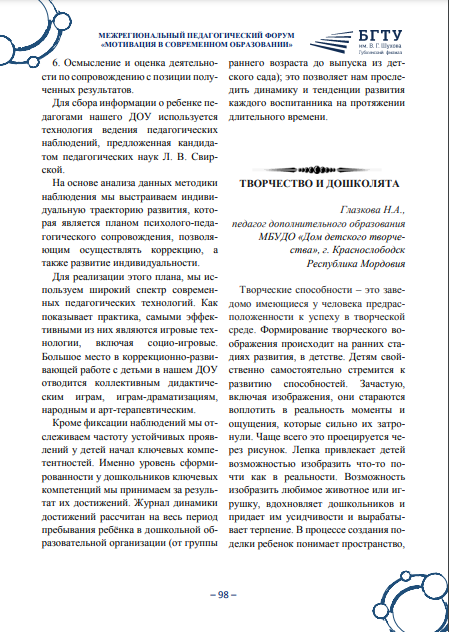 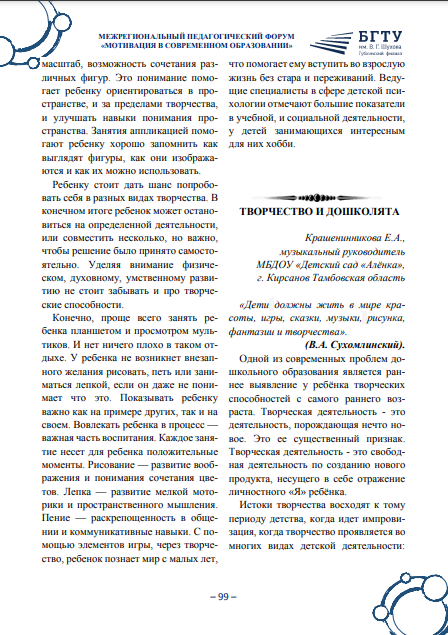 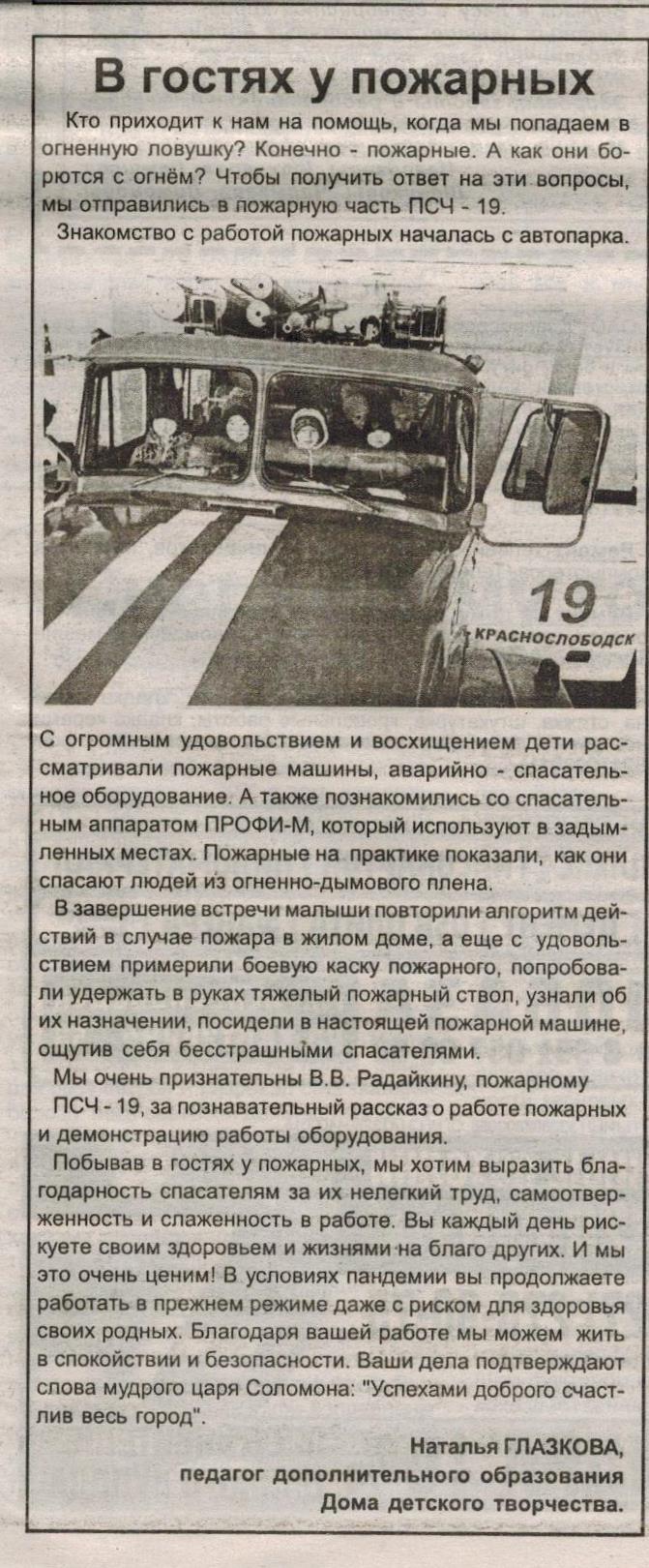 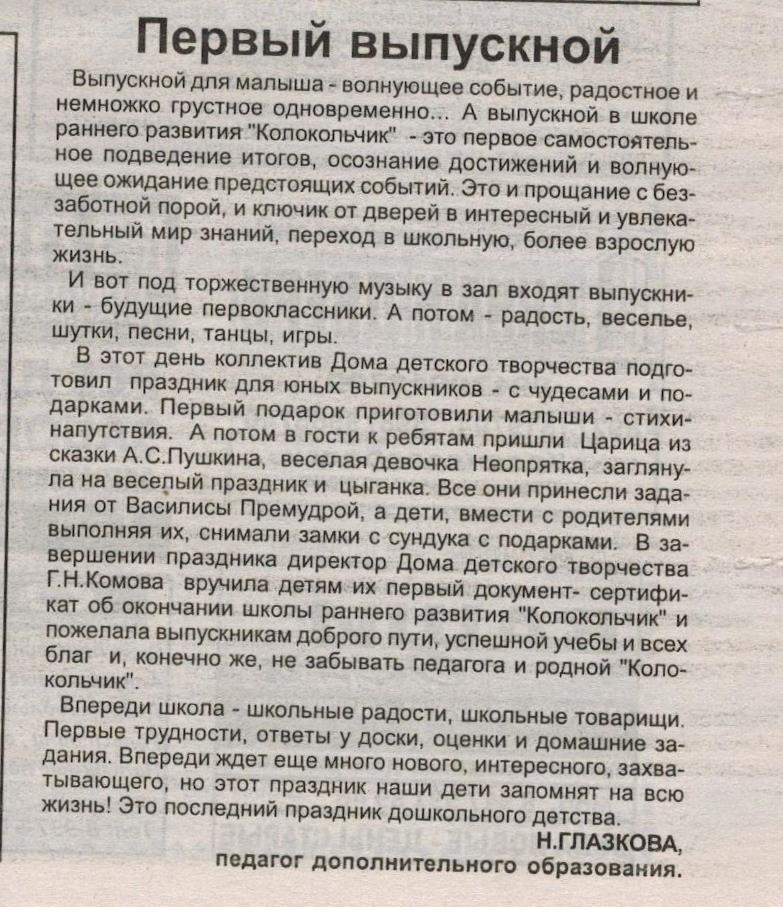 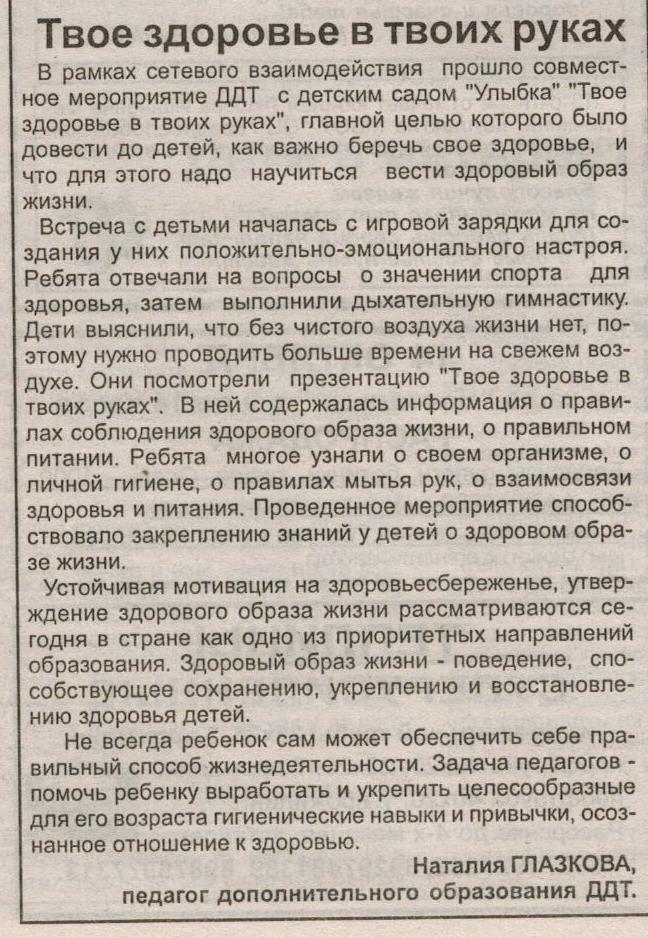 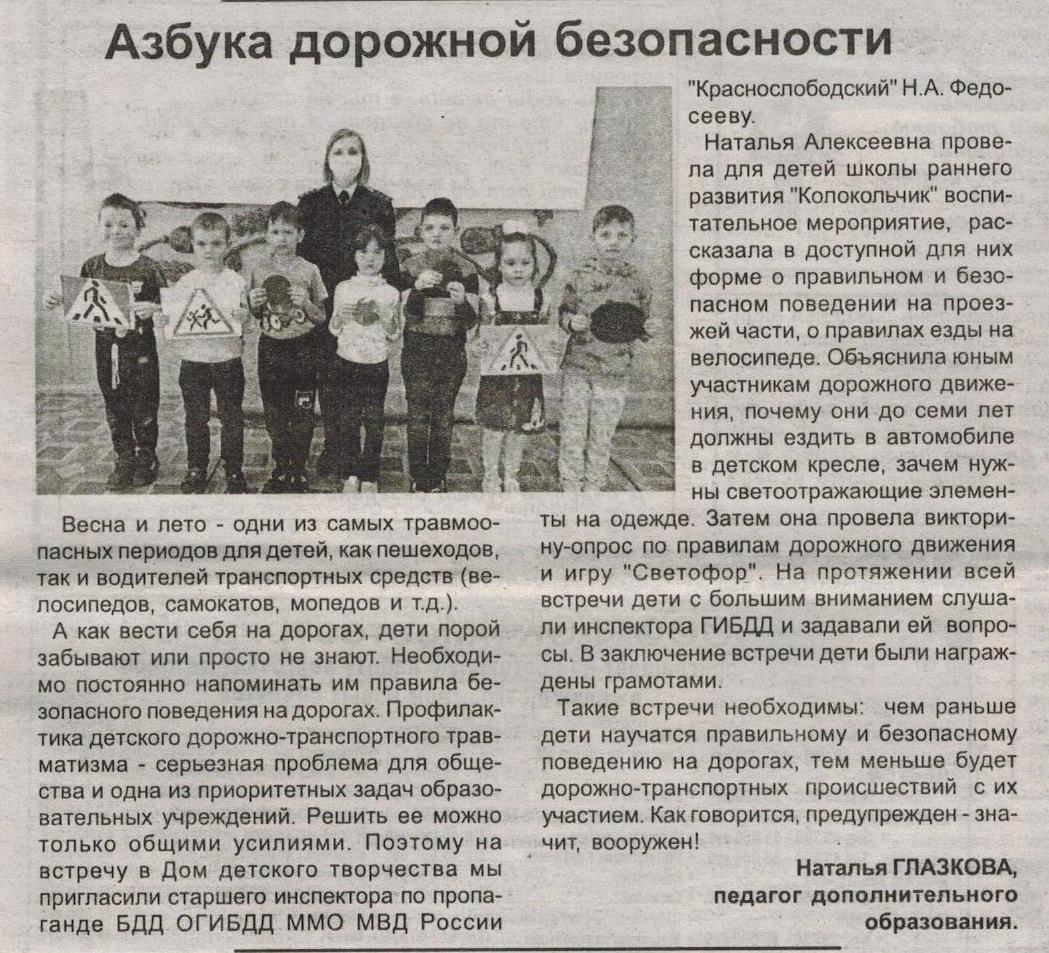 Выступление на заседаниях методических советов, научно-практических конференциях,
педагогических чтениях, семинарах, секциях, форумах, радиопередачах (очно)
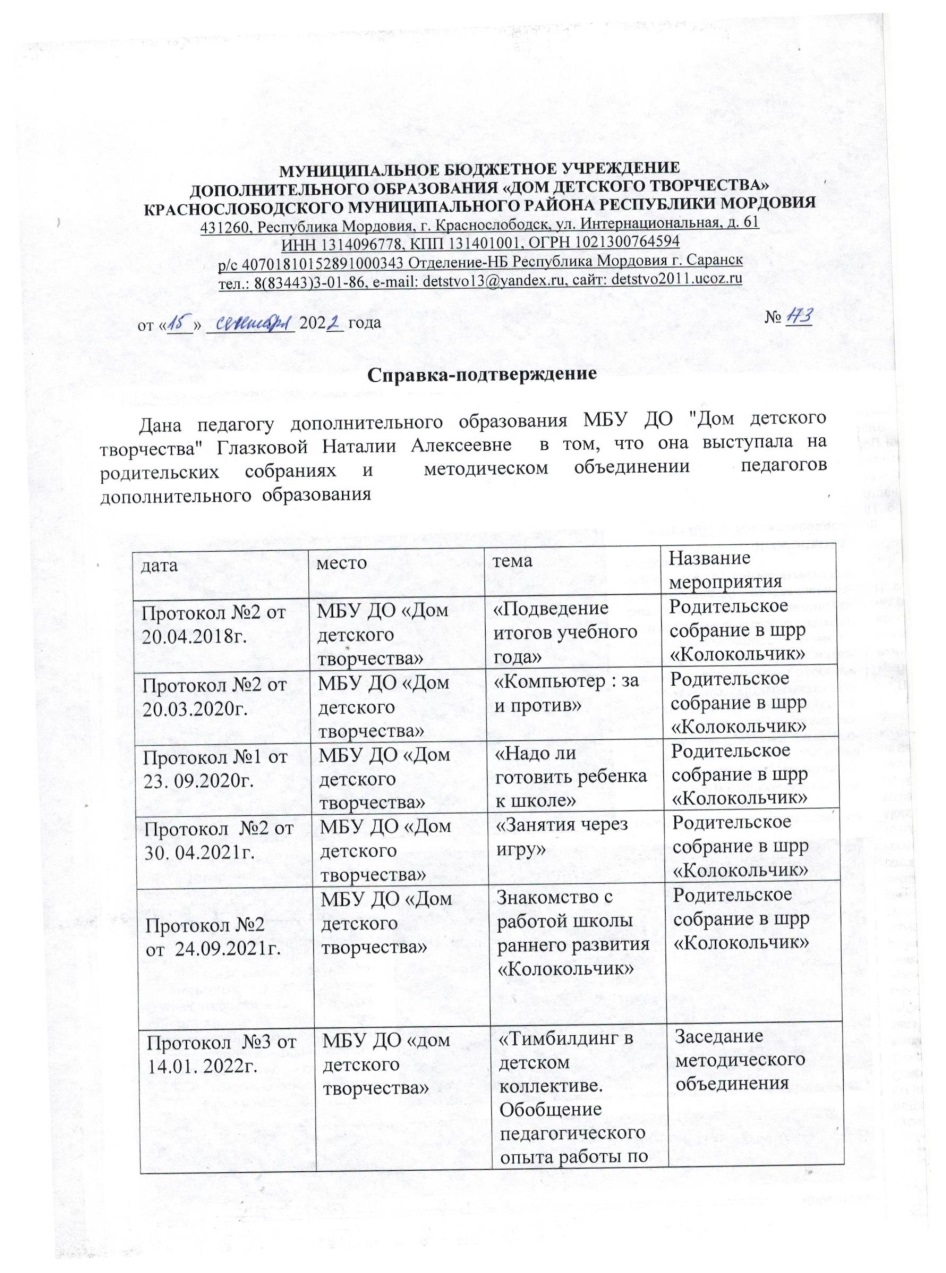 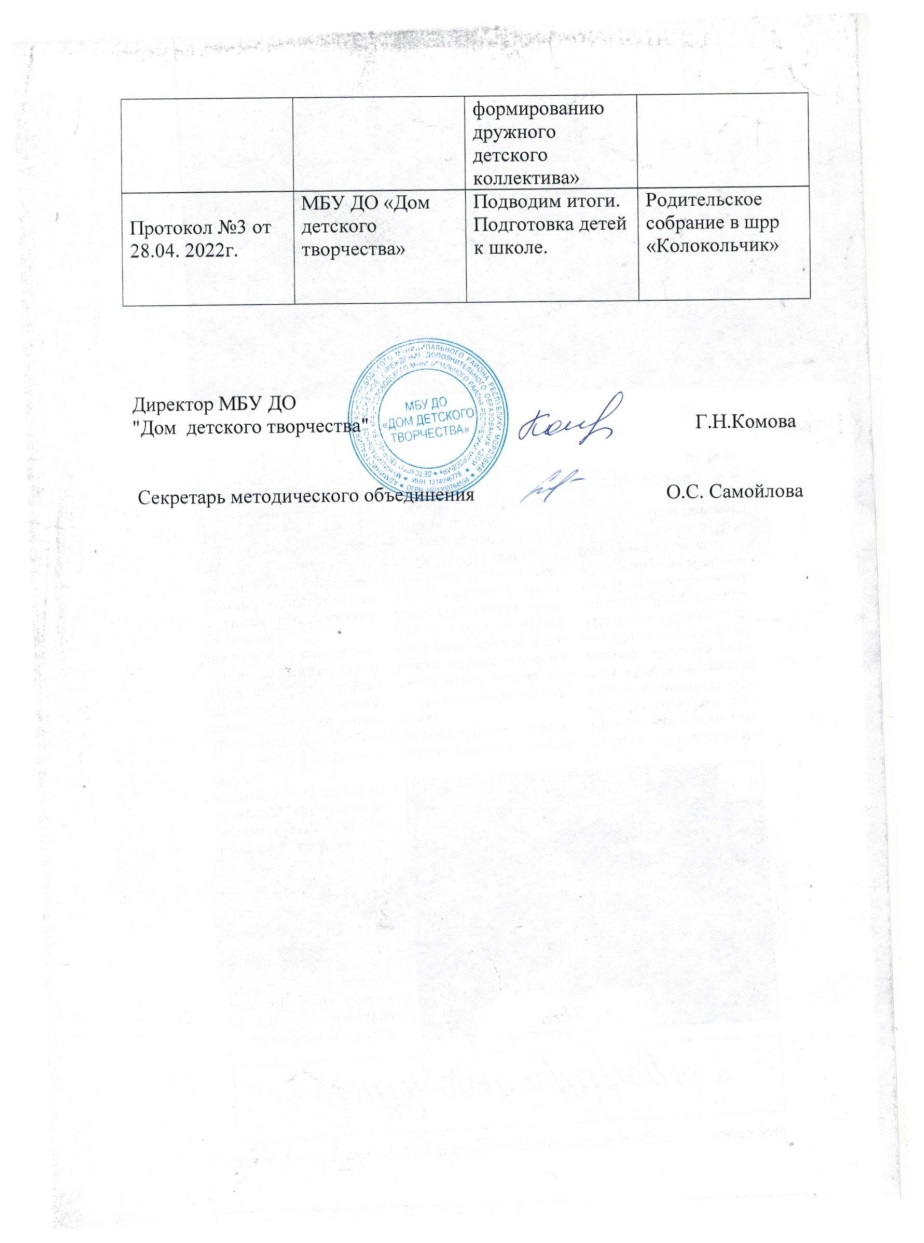 Проведение мастер-классов, открытых мероприятий
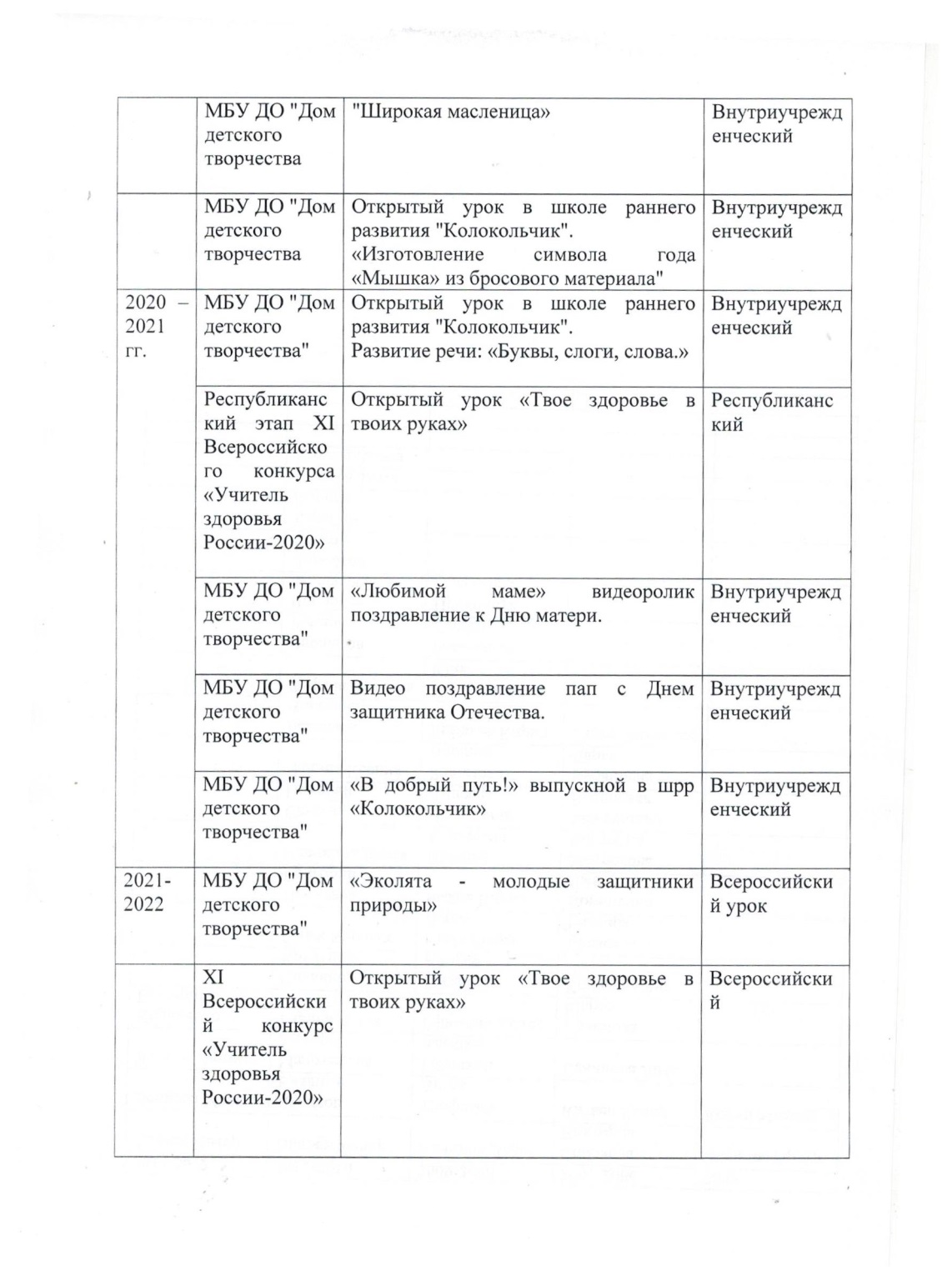 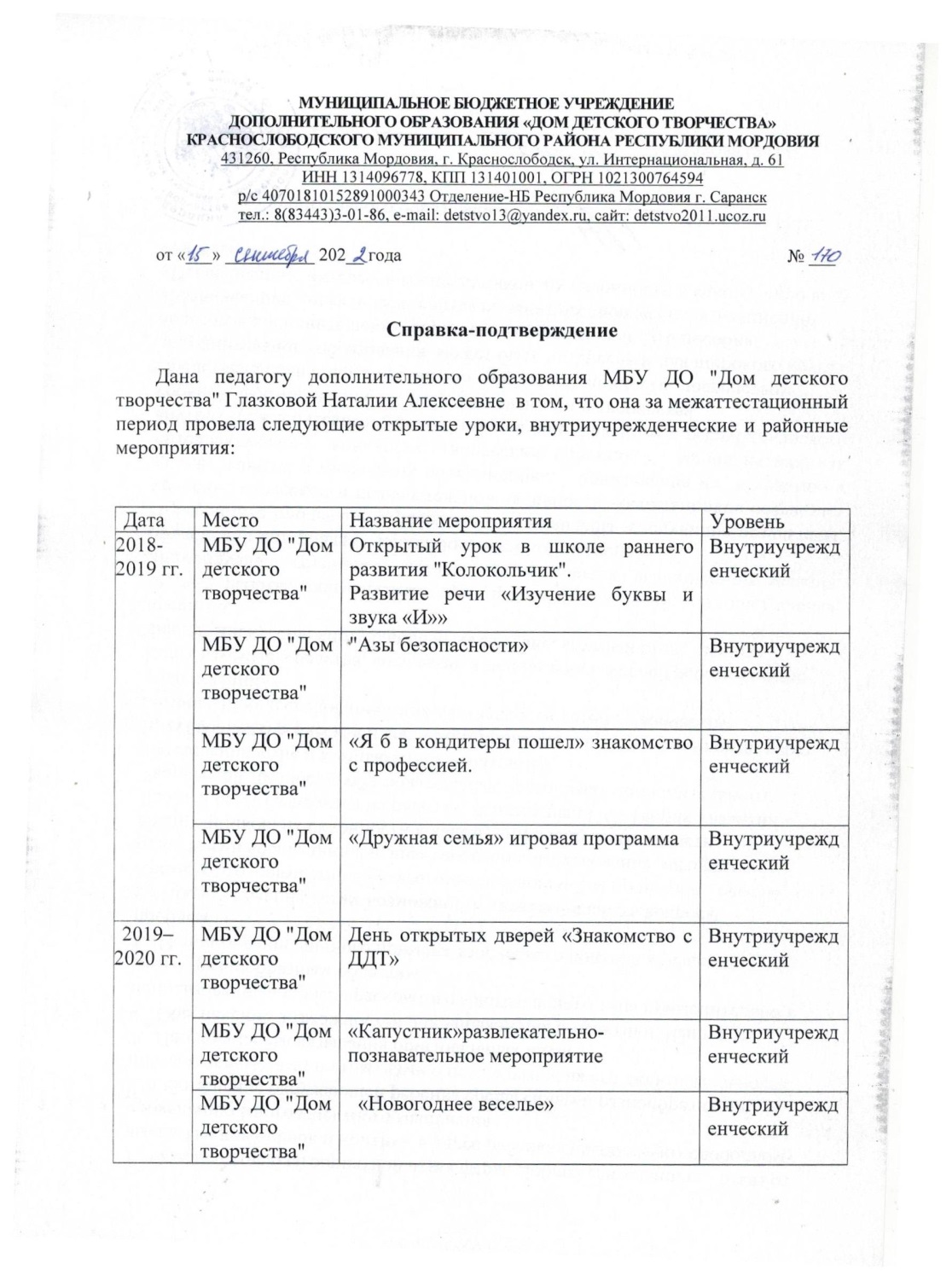 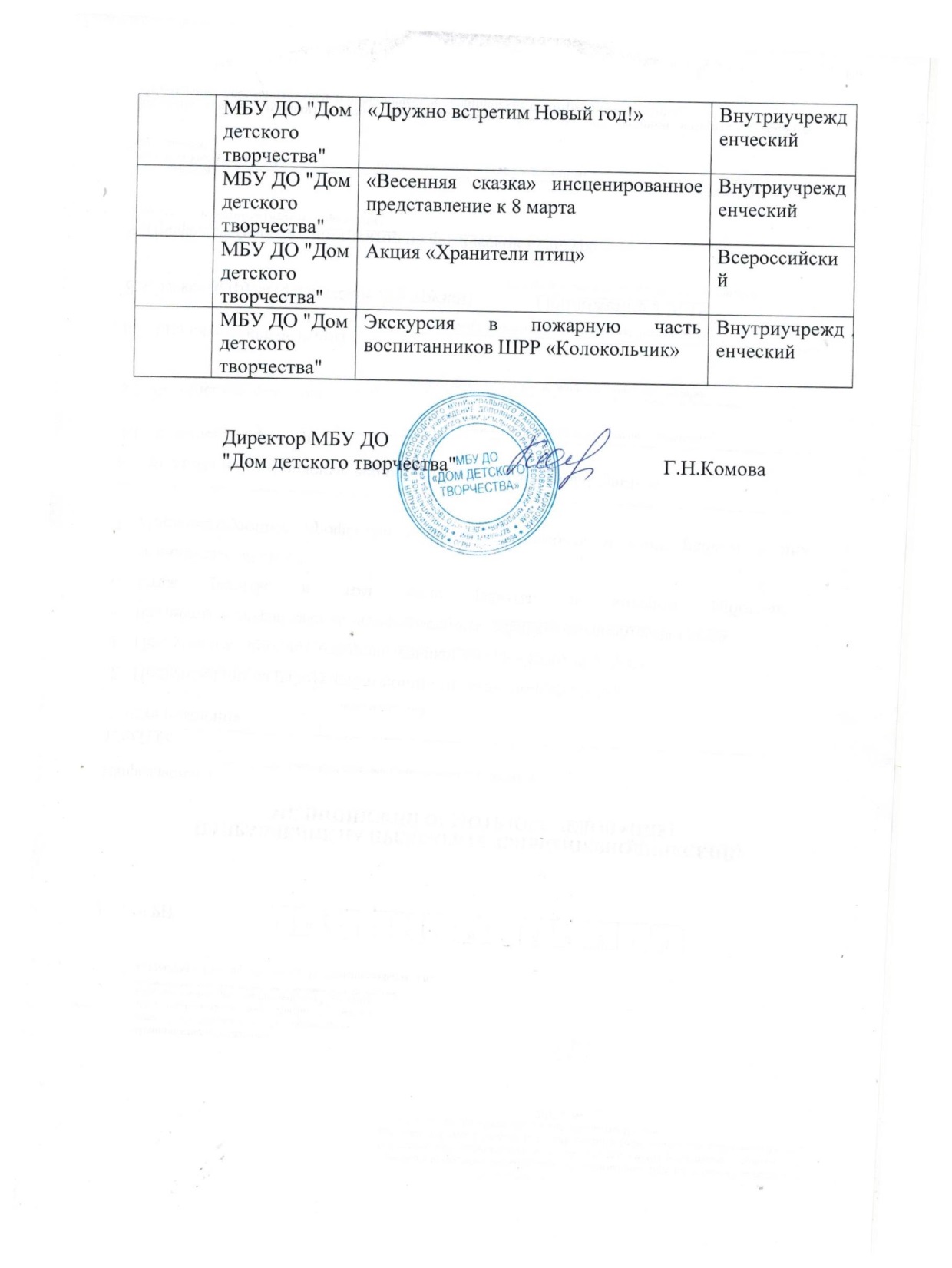 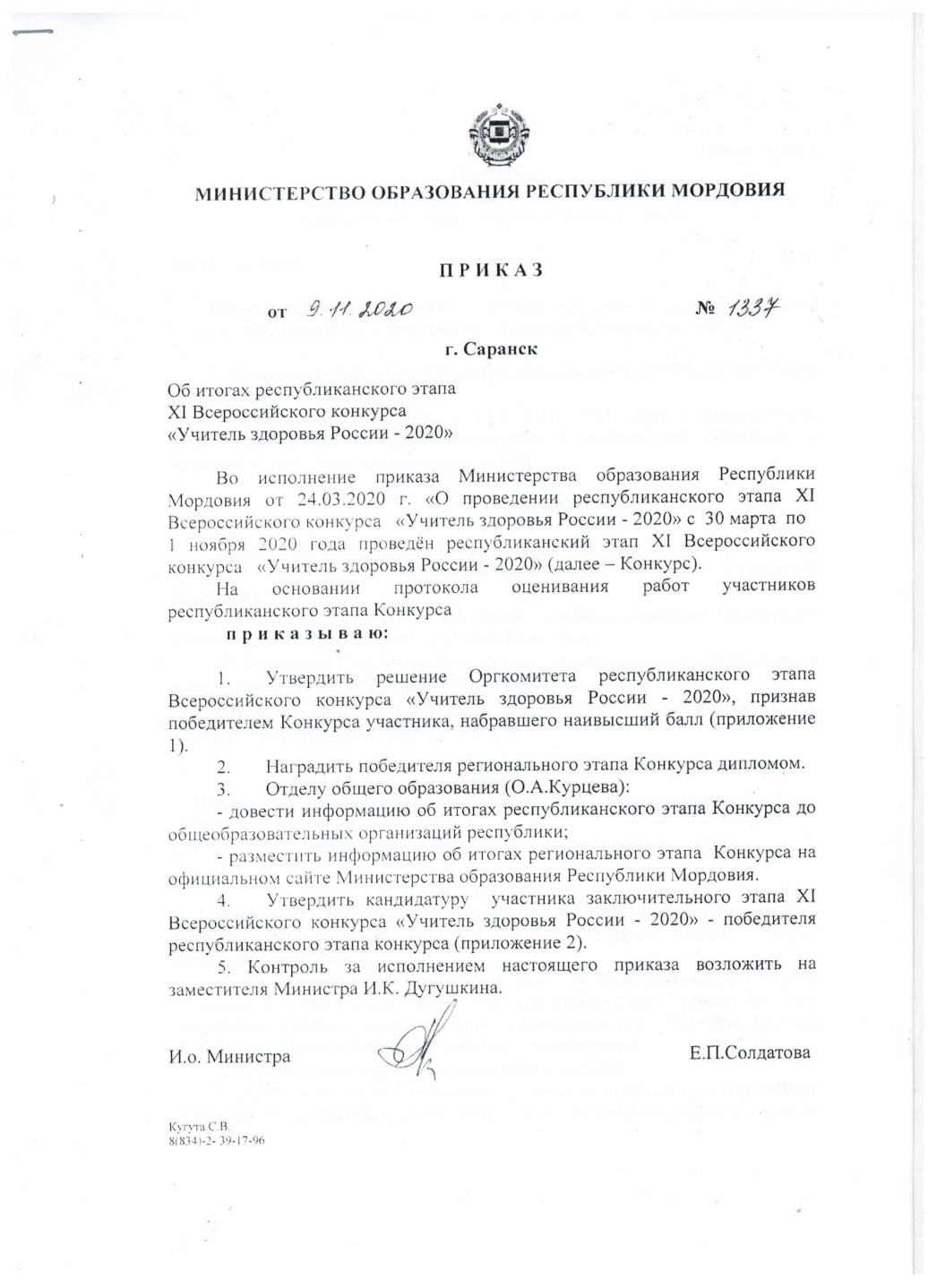 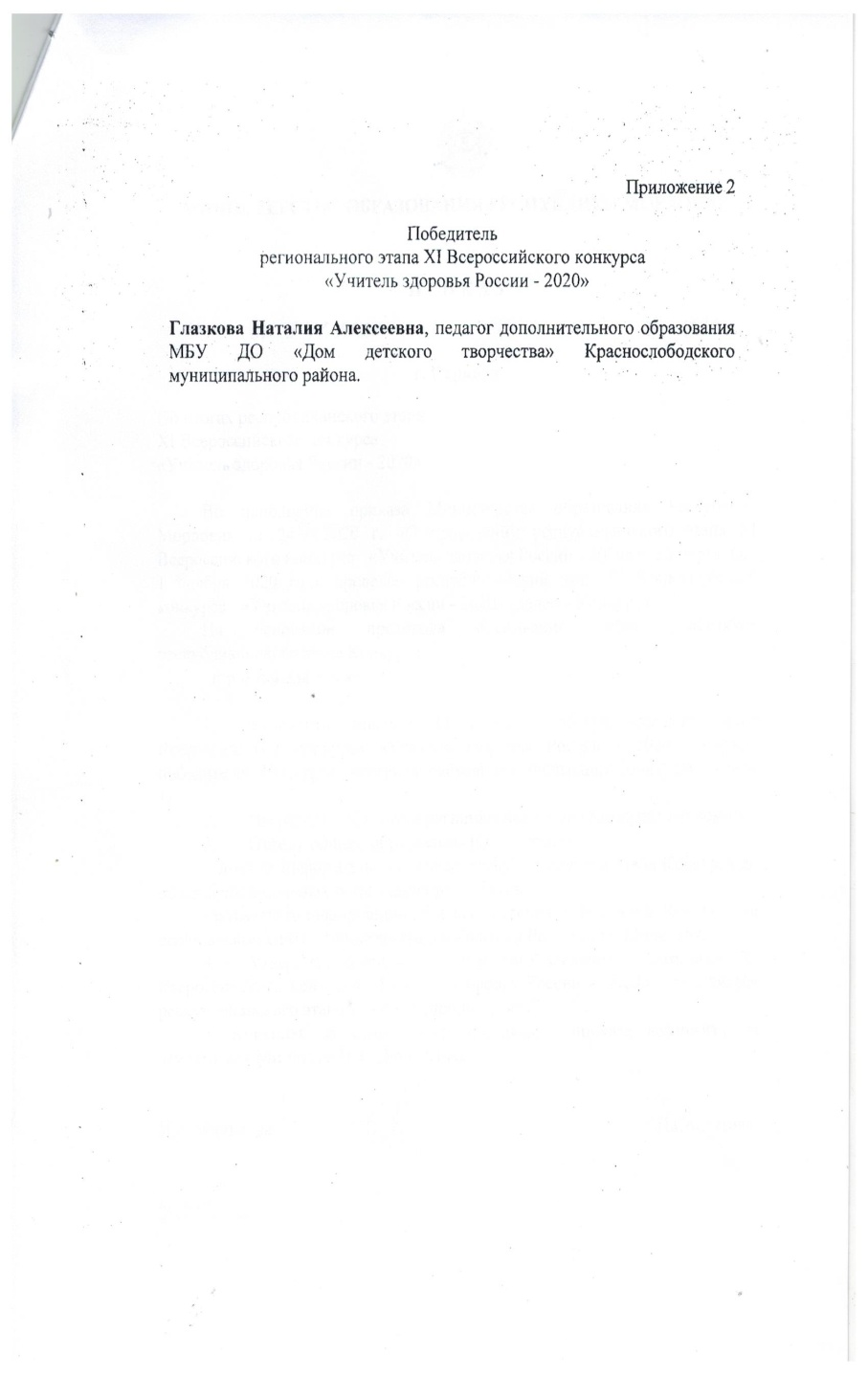 Общественно-педагогическая активность педагога: участие
в комиссиях, педагогических сообществах, в жюри конкурсов
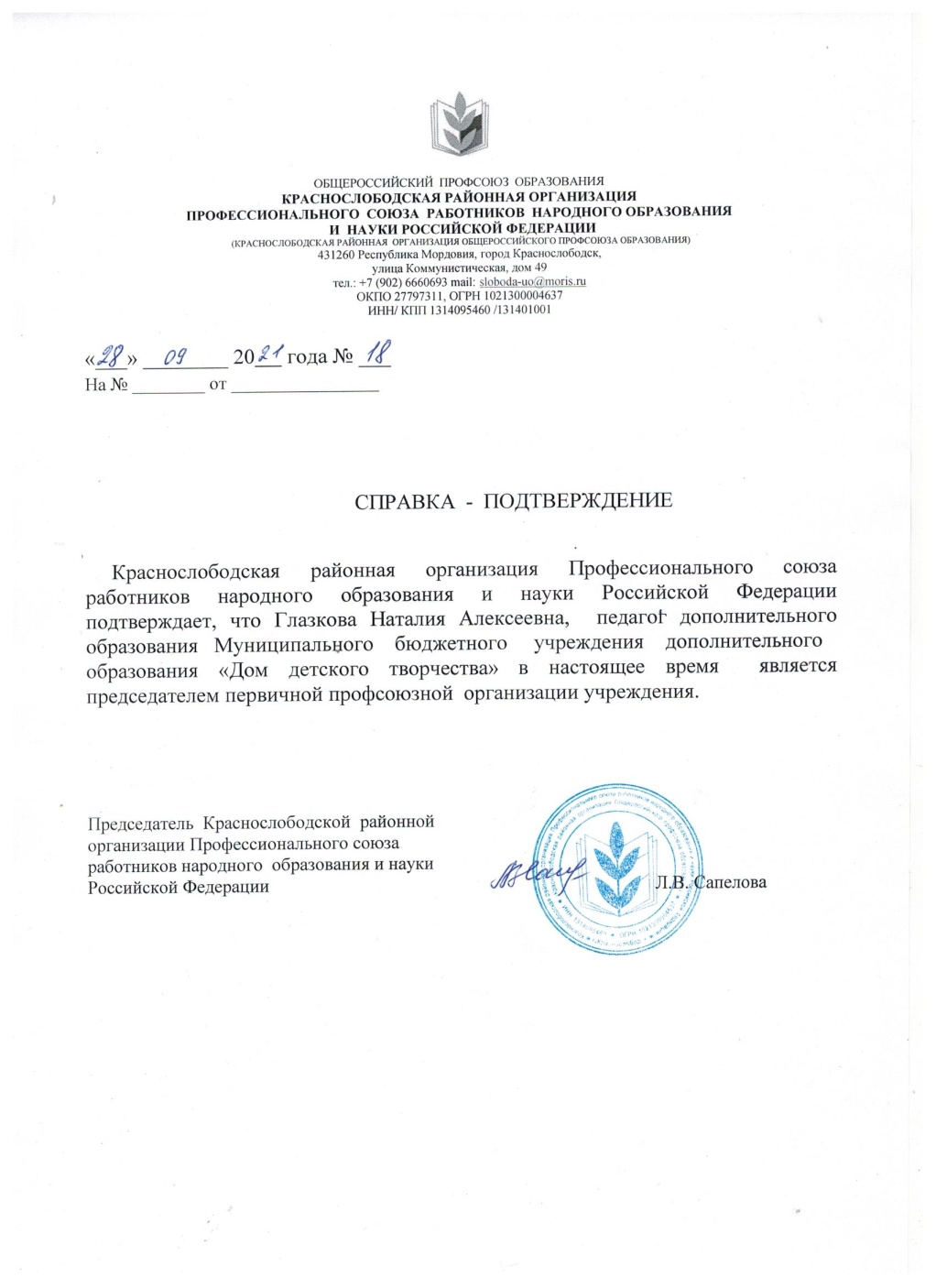 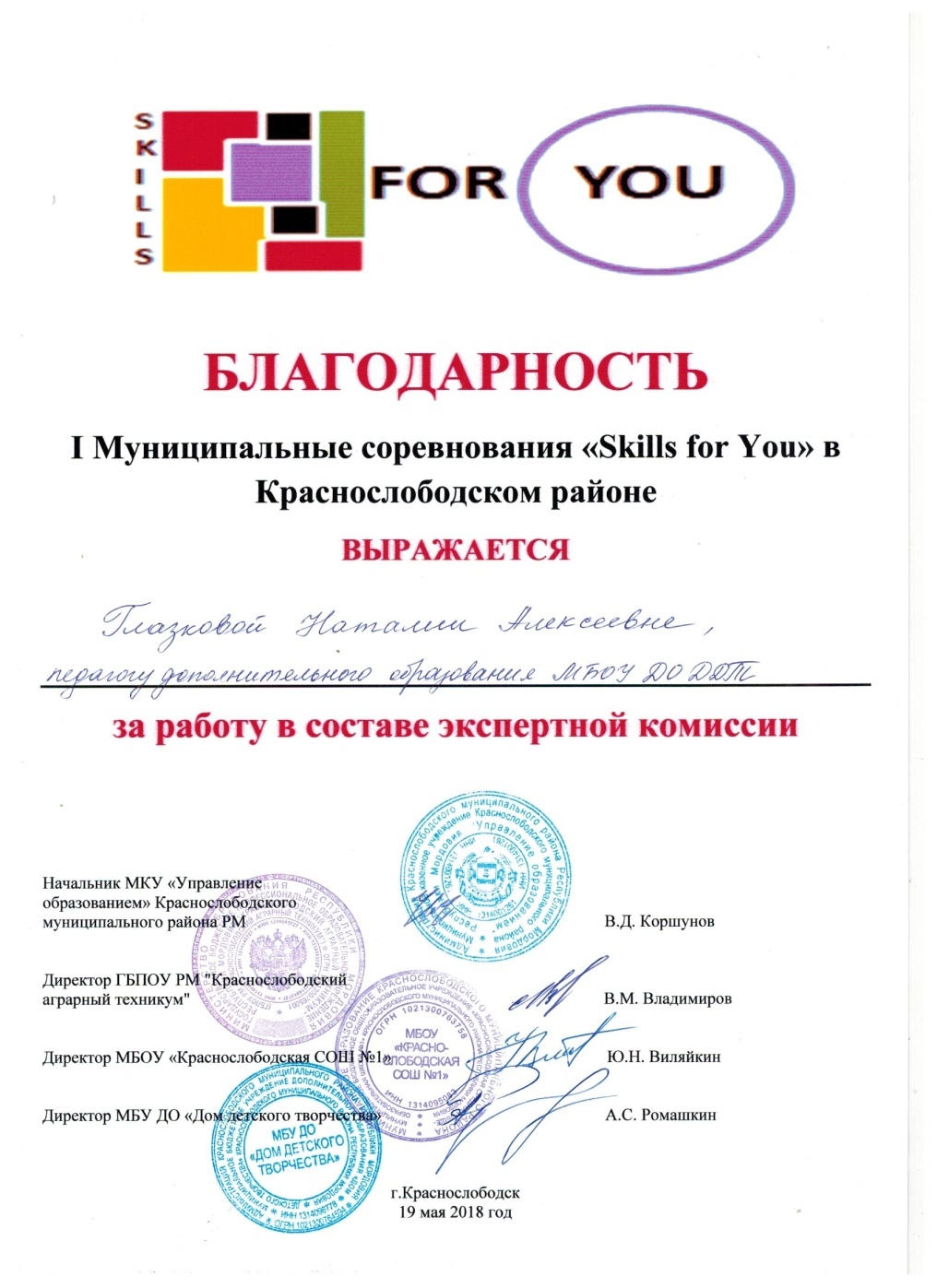 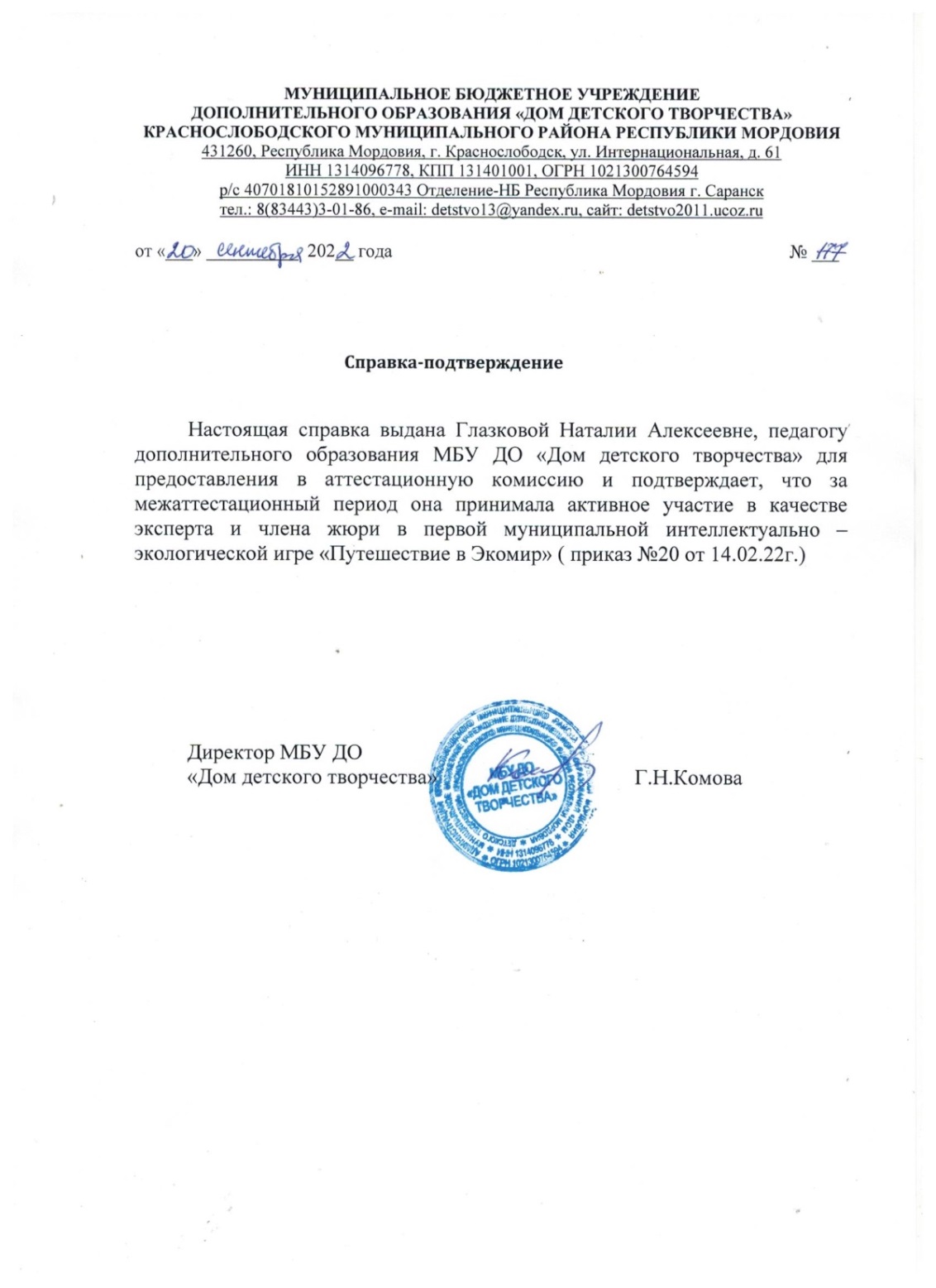 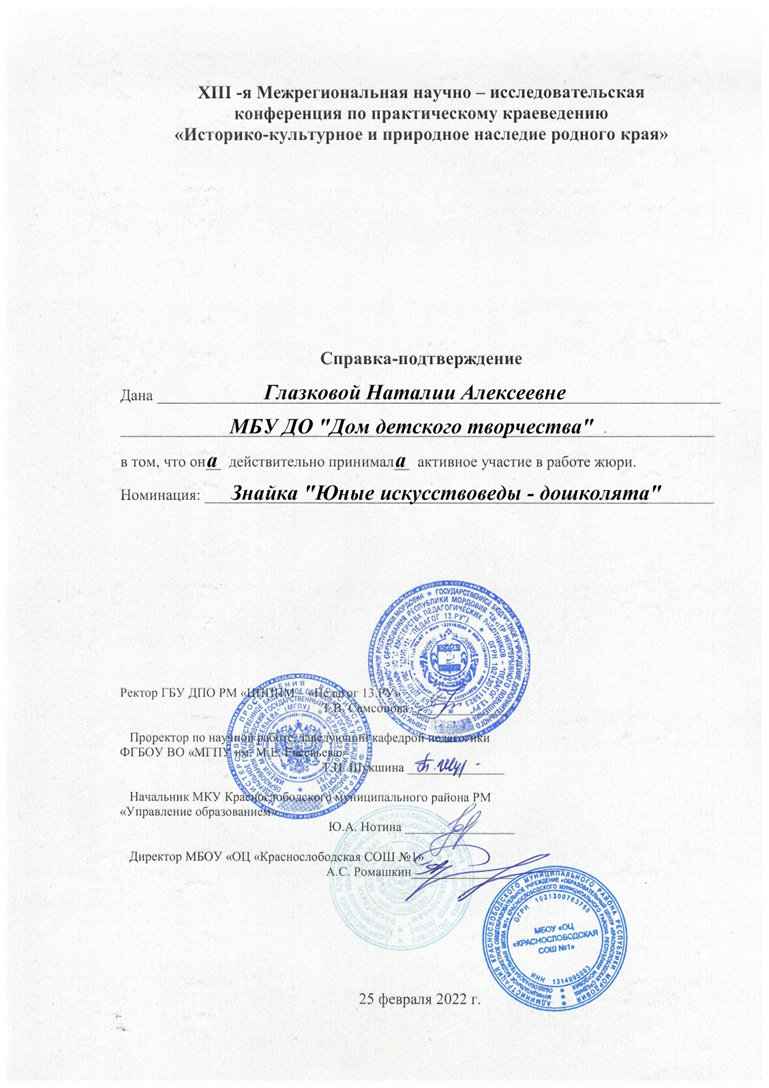 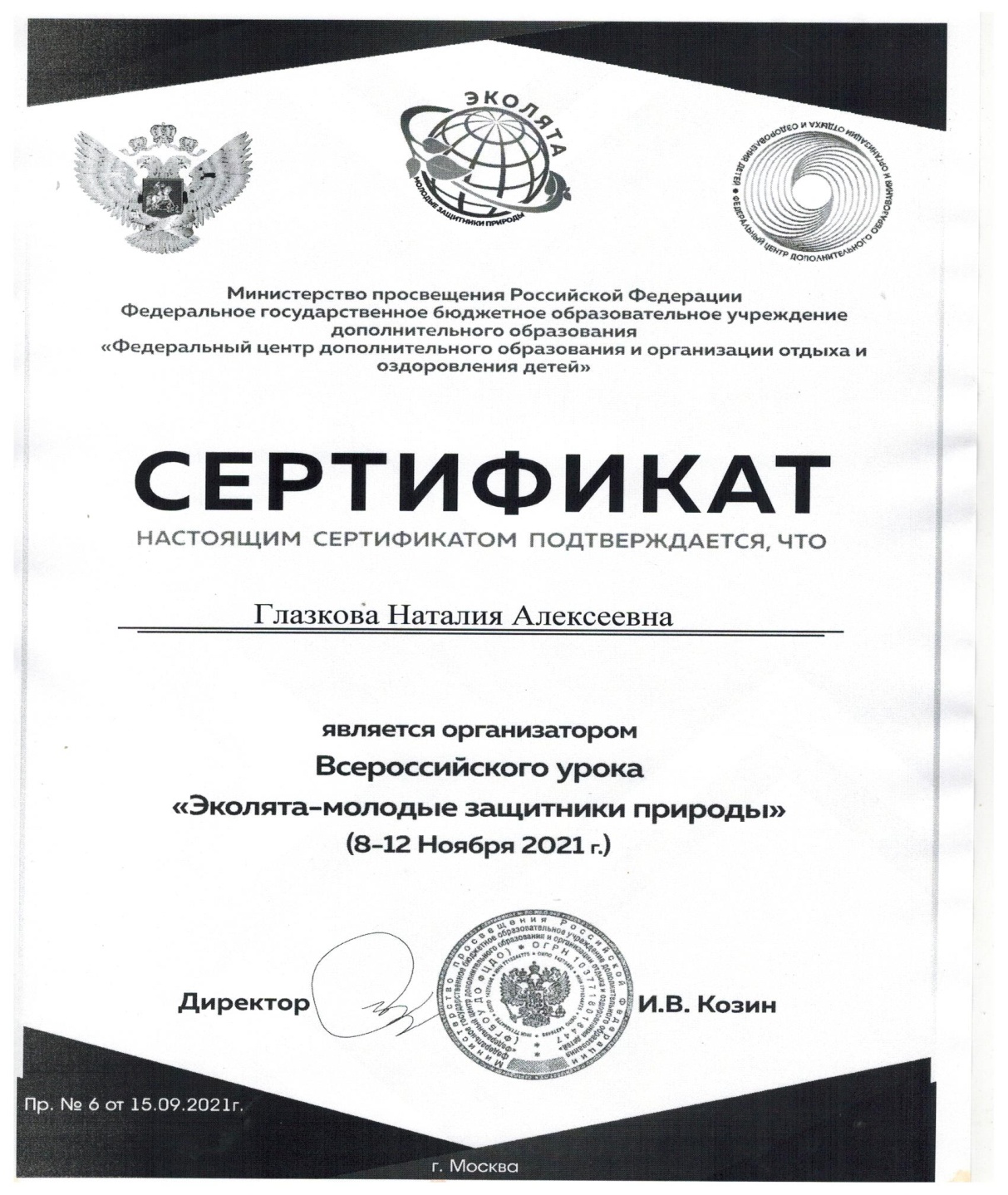 Позитивные результаты работы с детьми
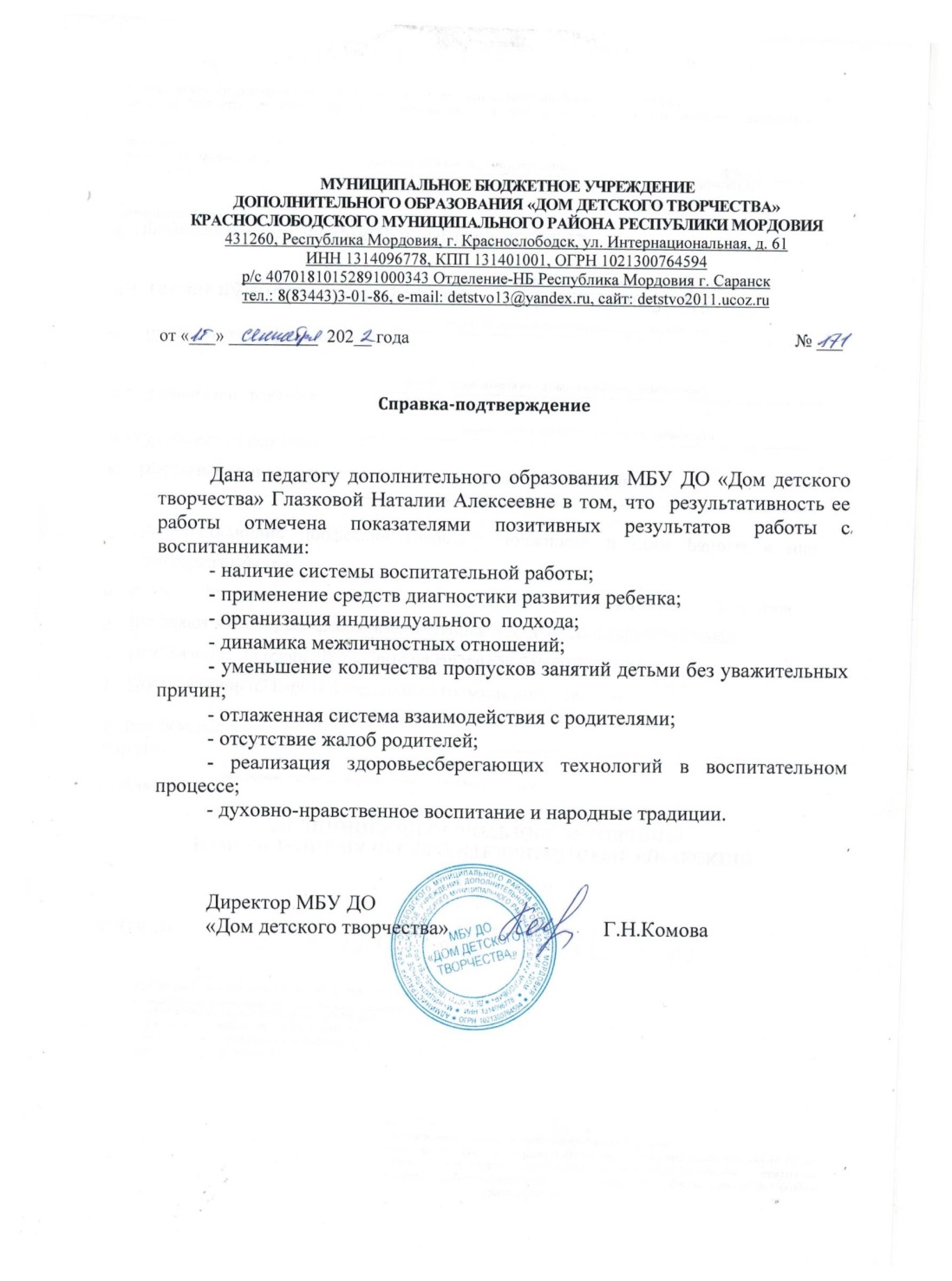 Участие  педагога  в профессиональных конкурсах
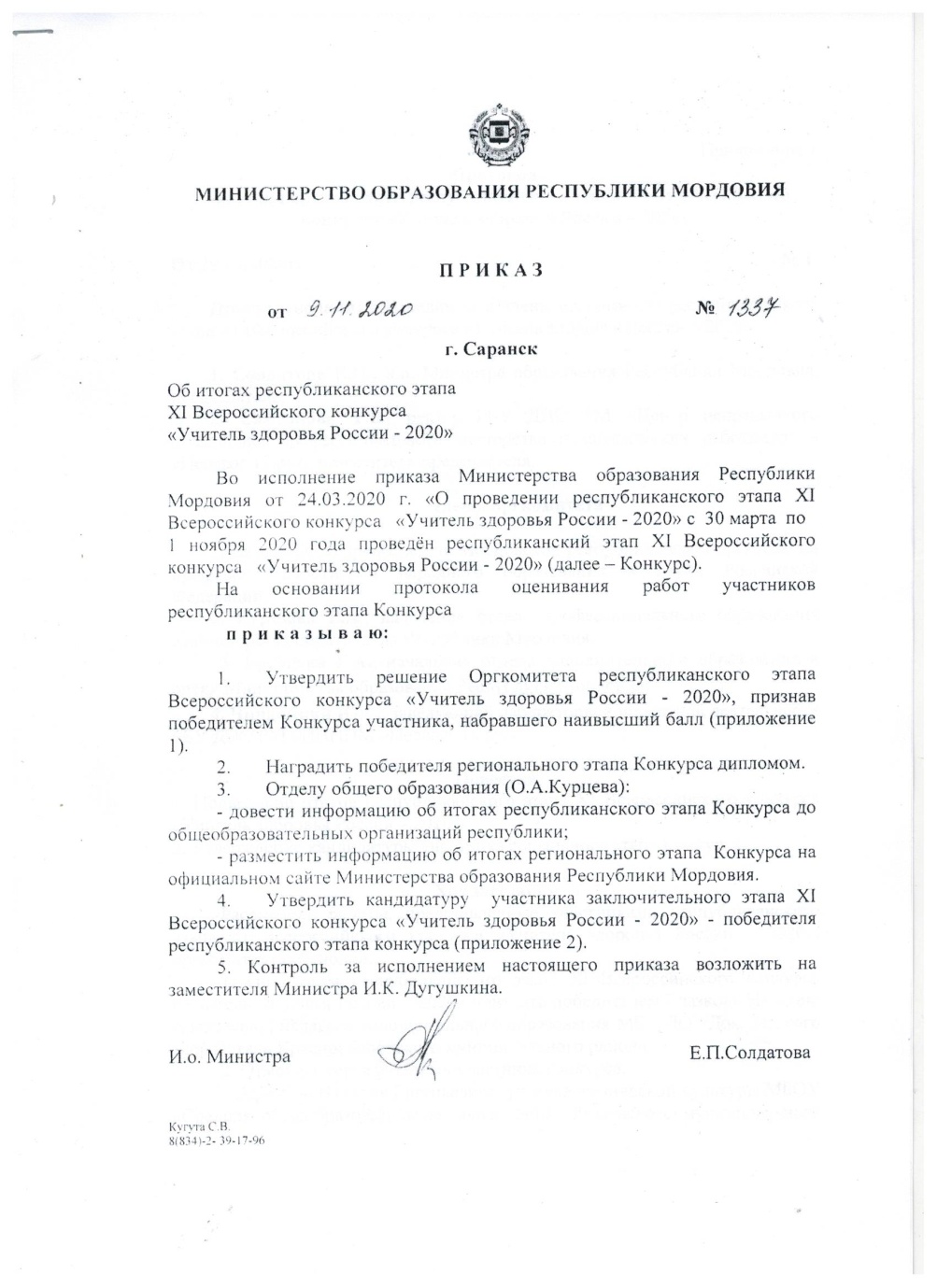 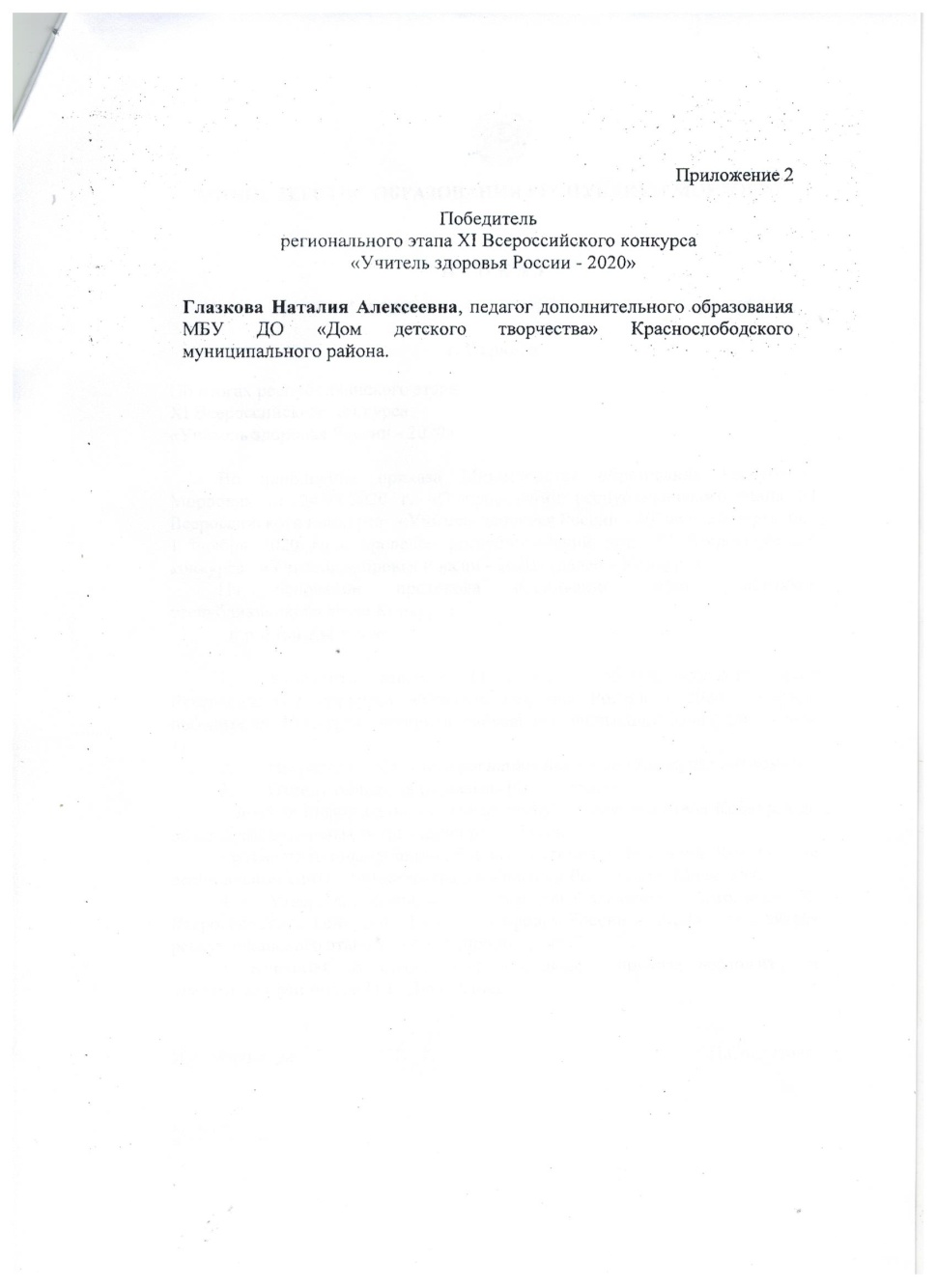 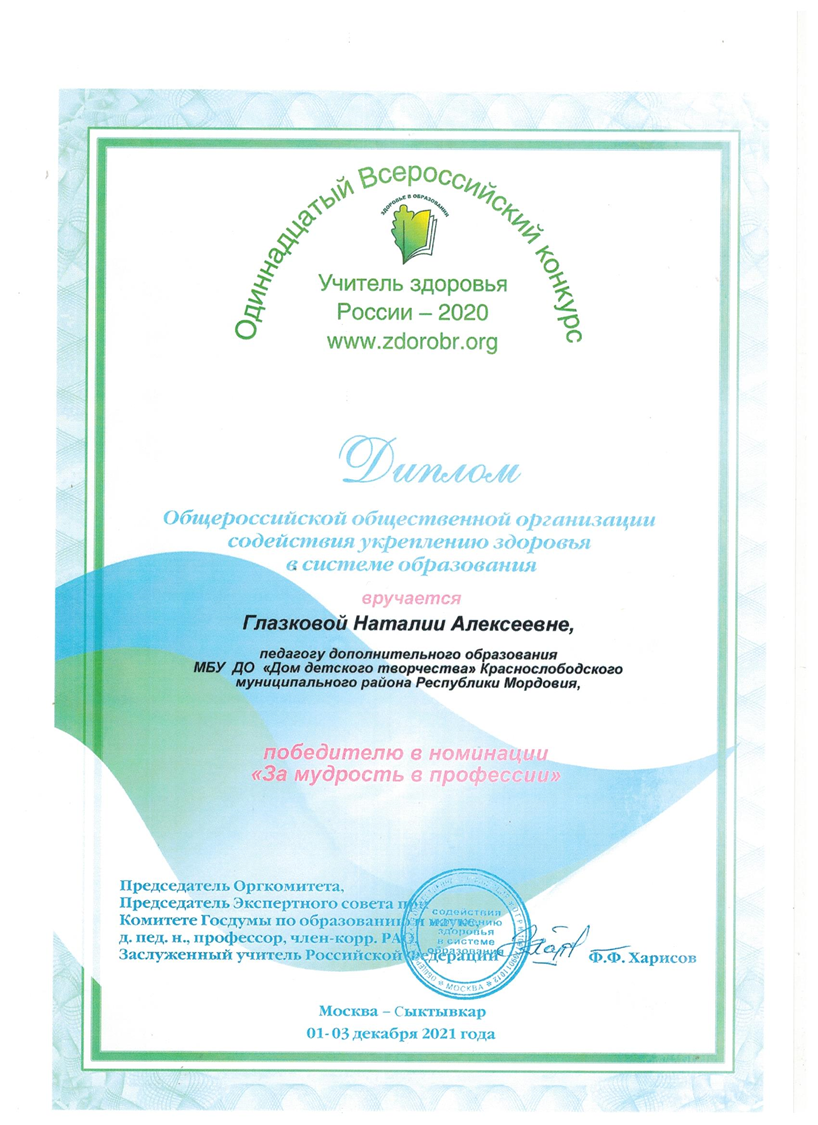 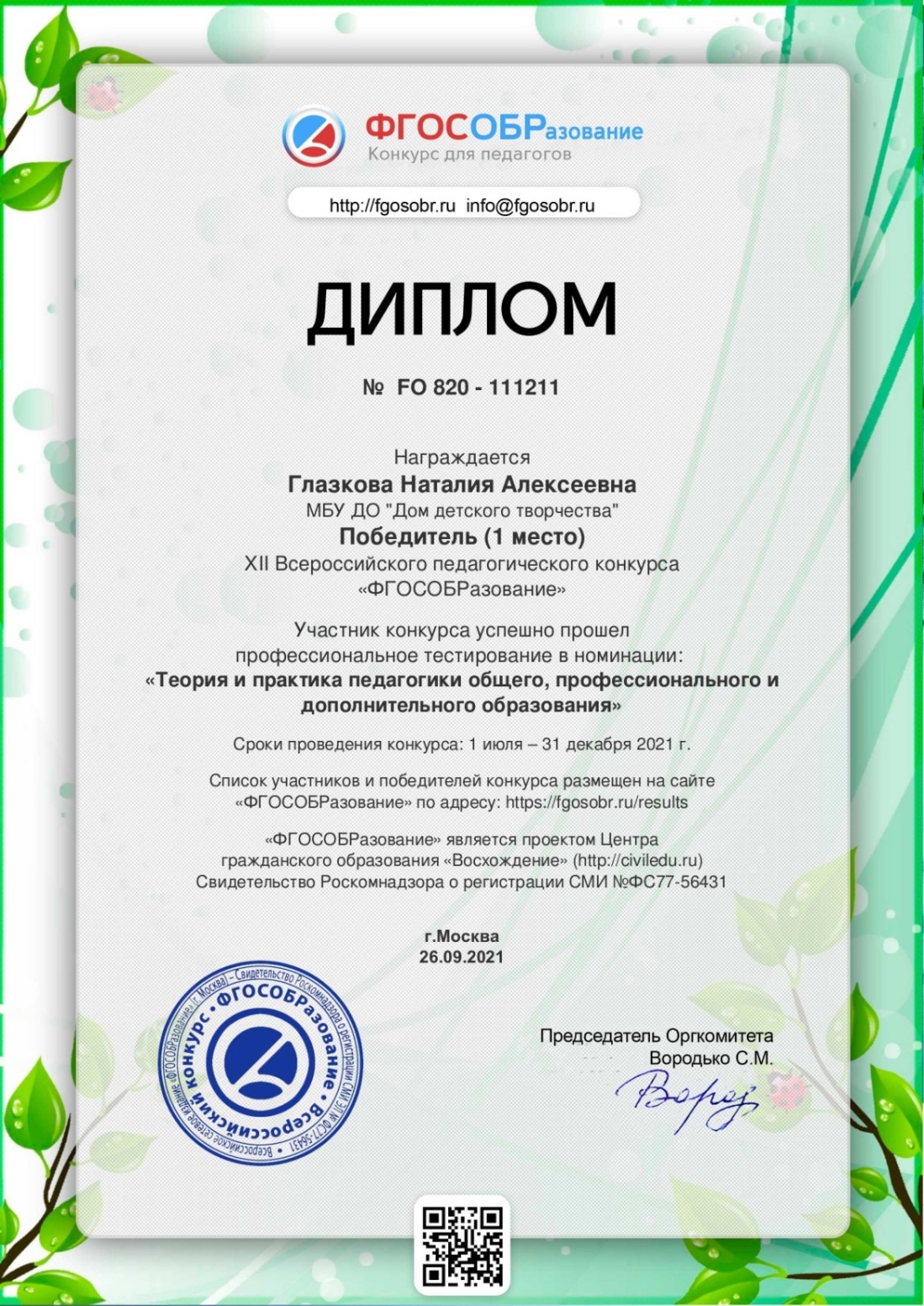 Награды и поощрения педагога
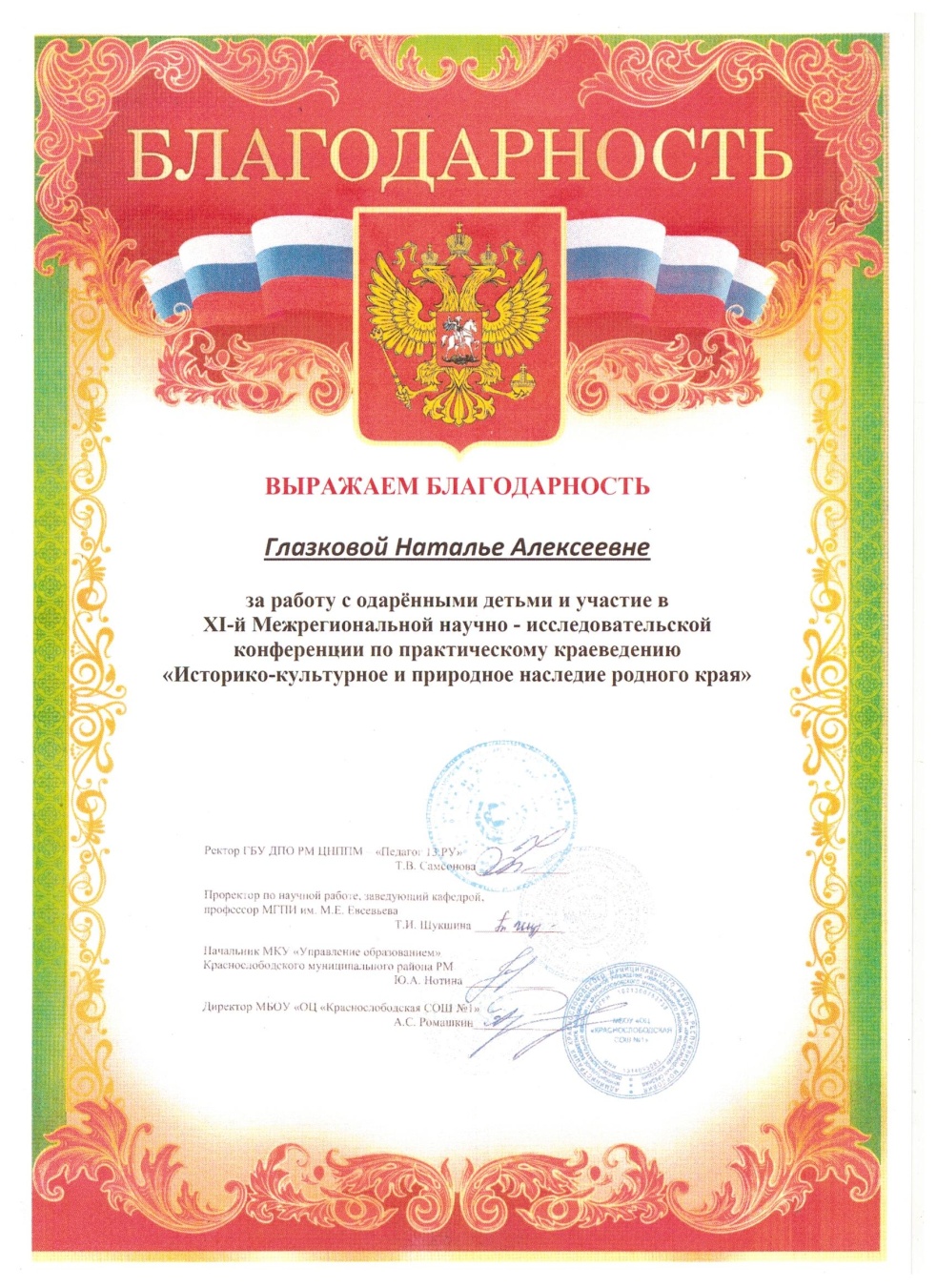 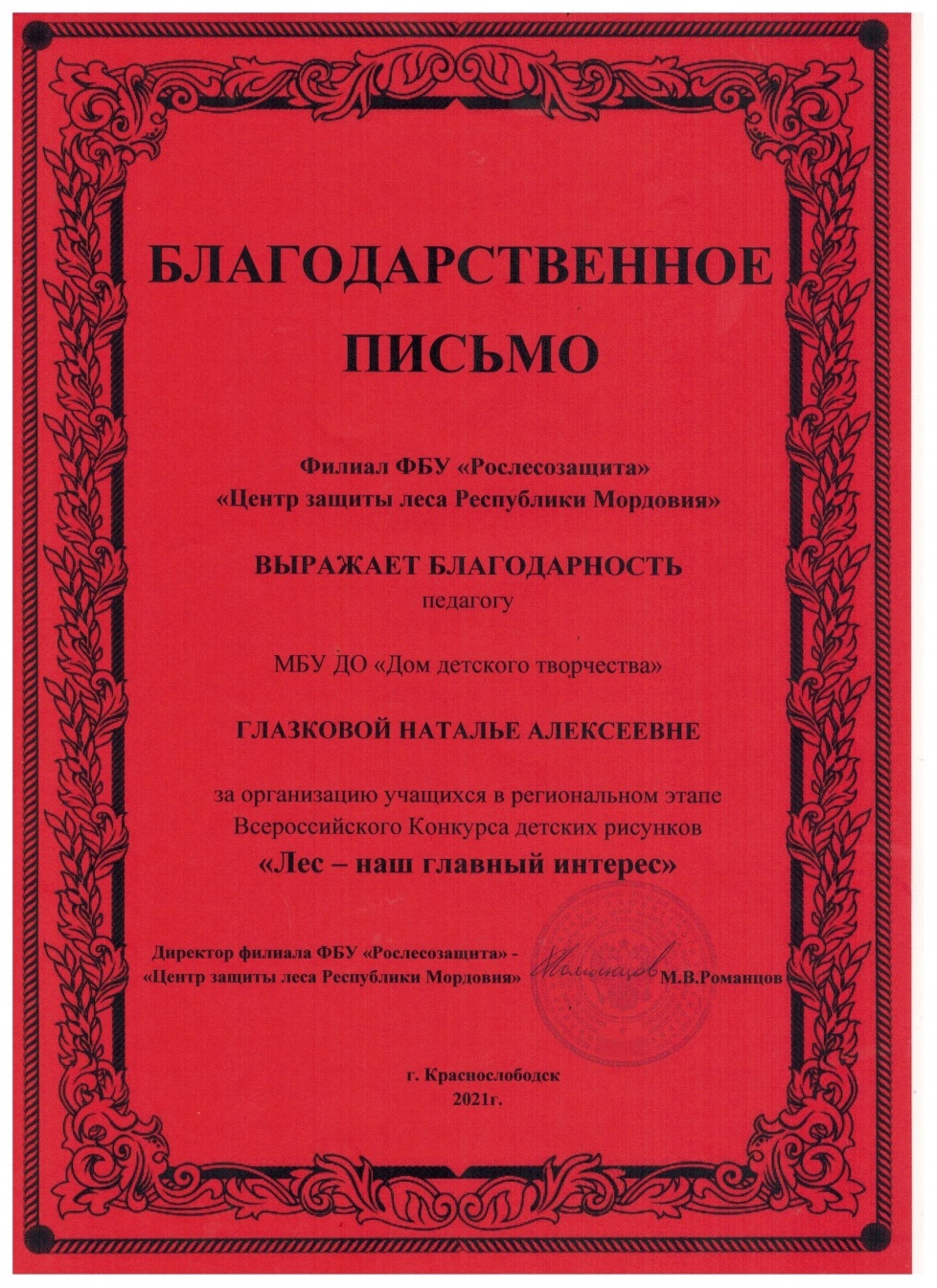 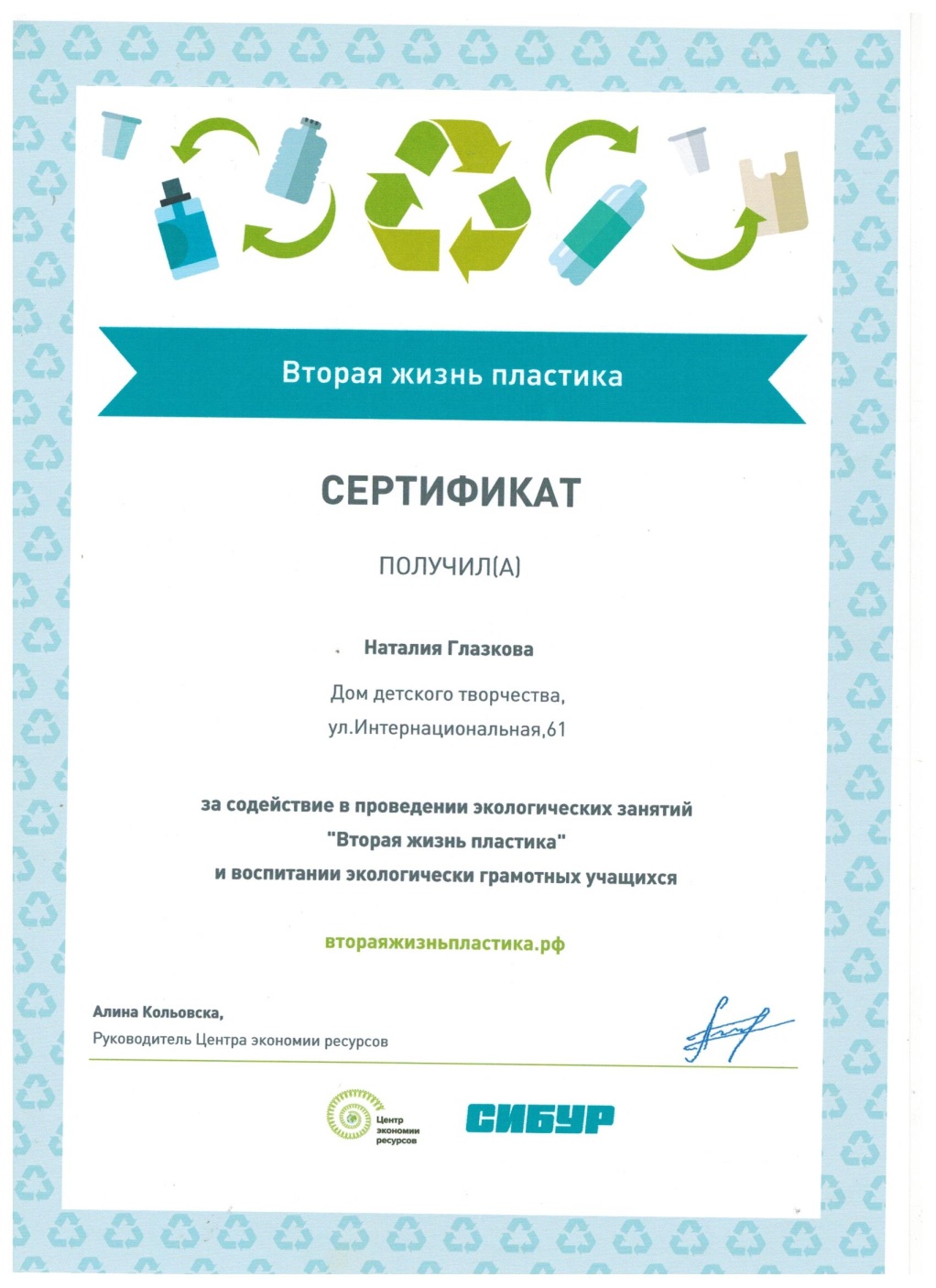 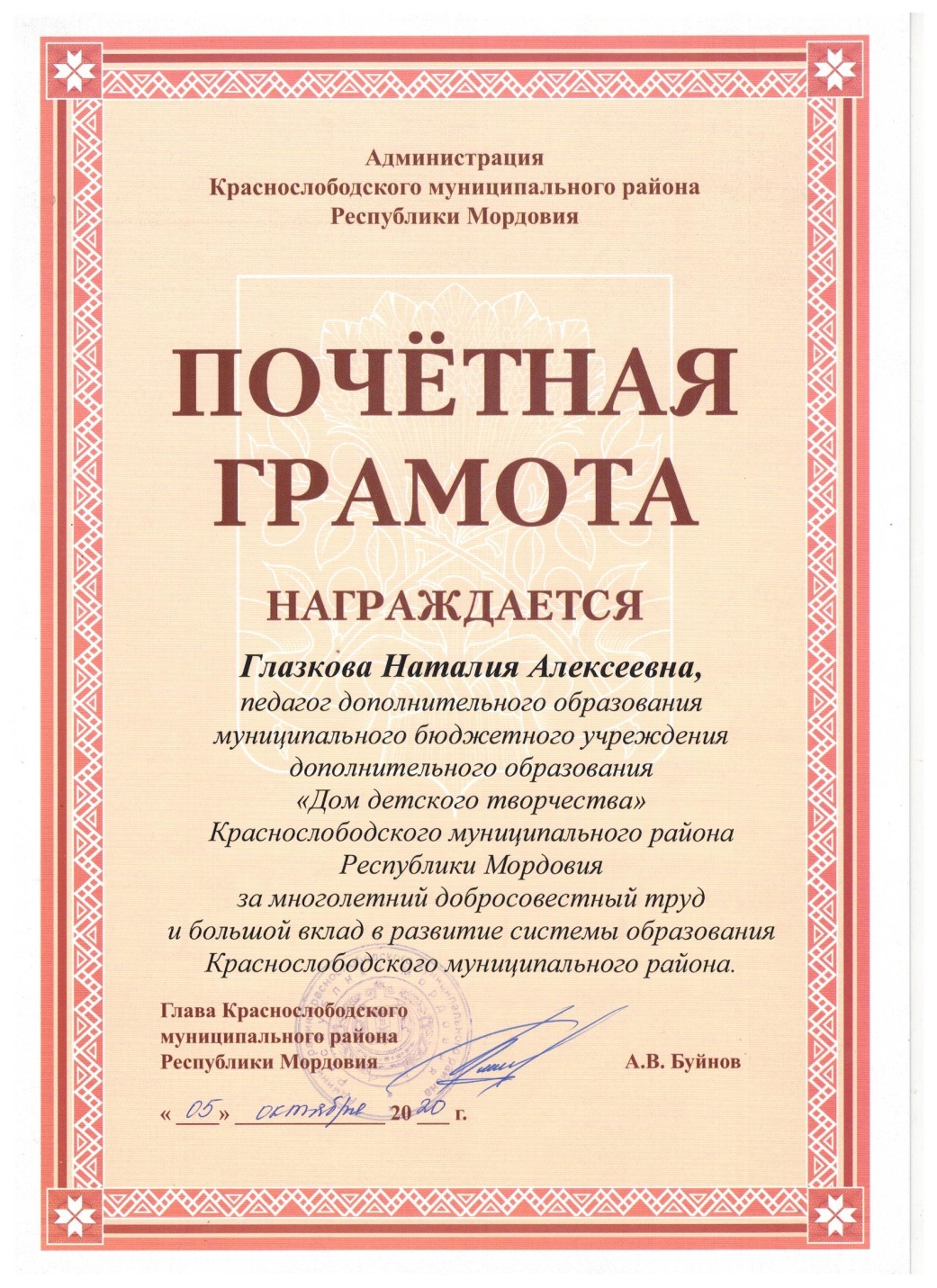 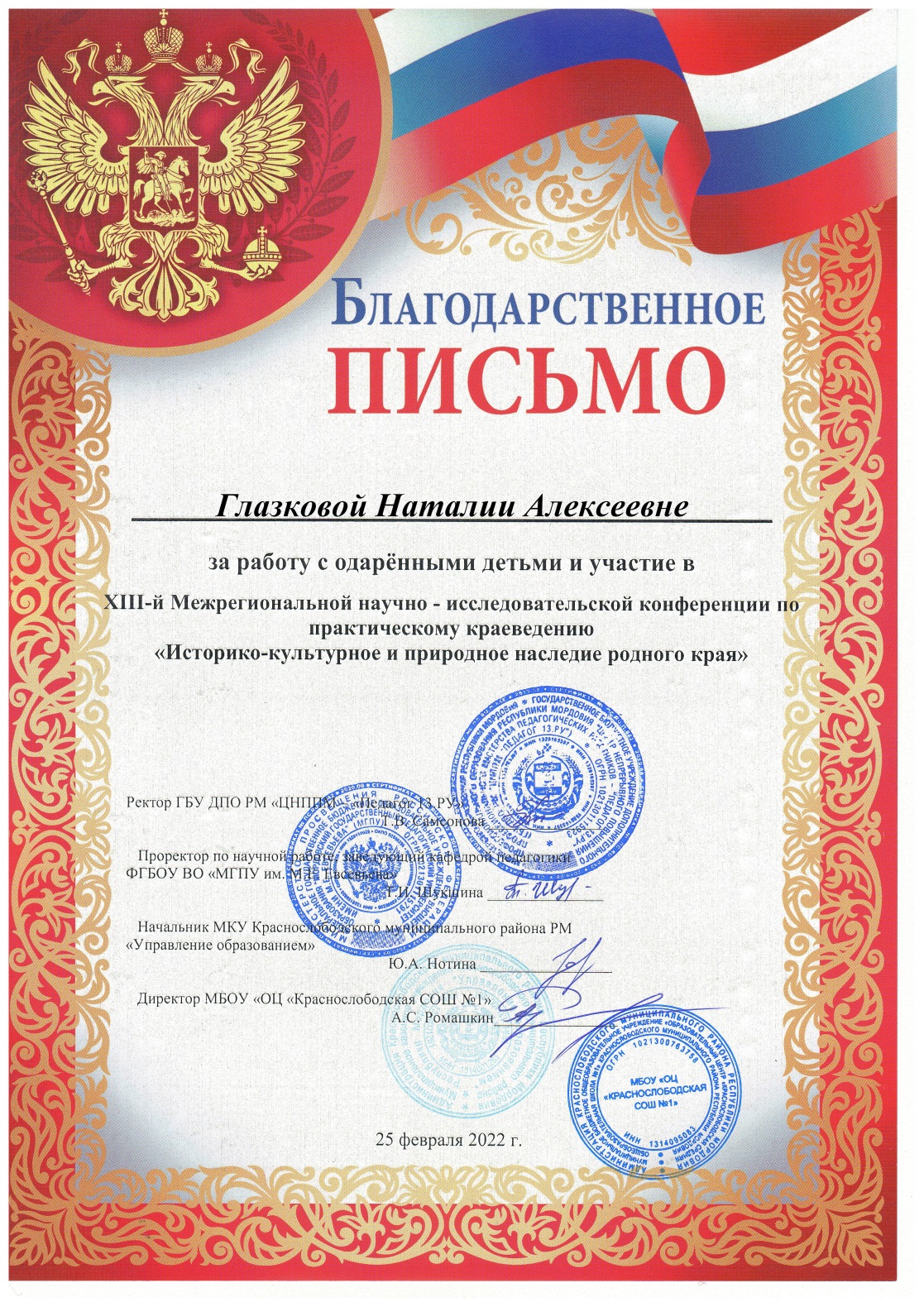 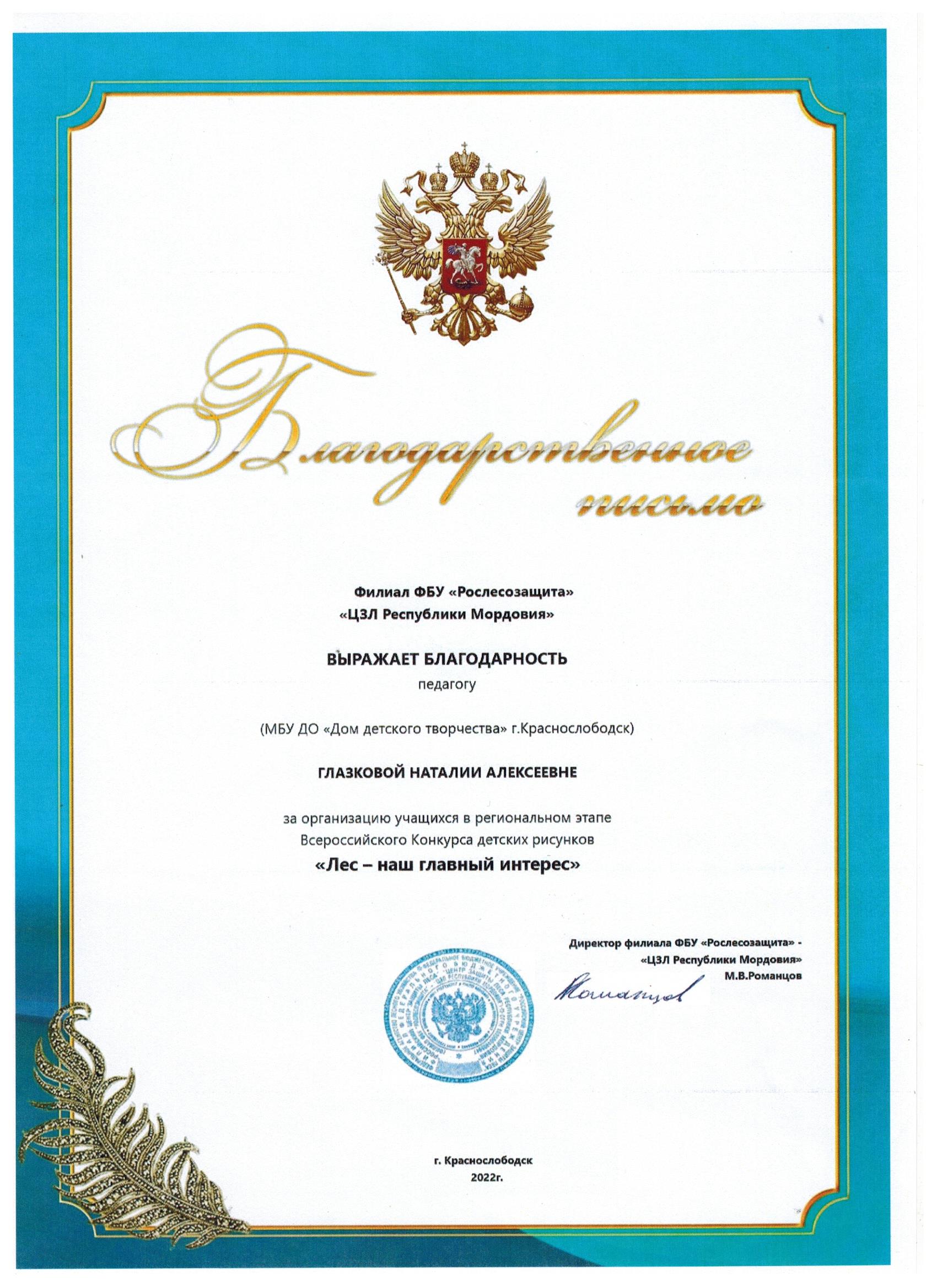 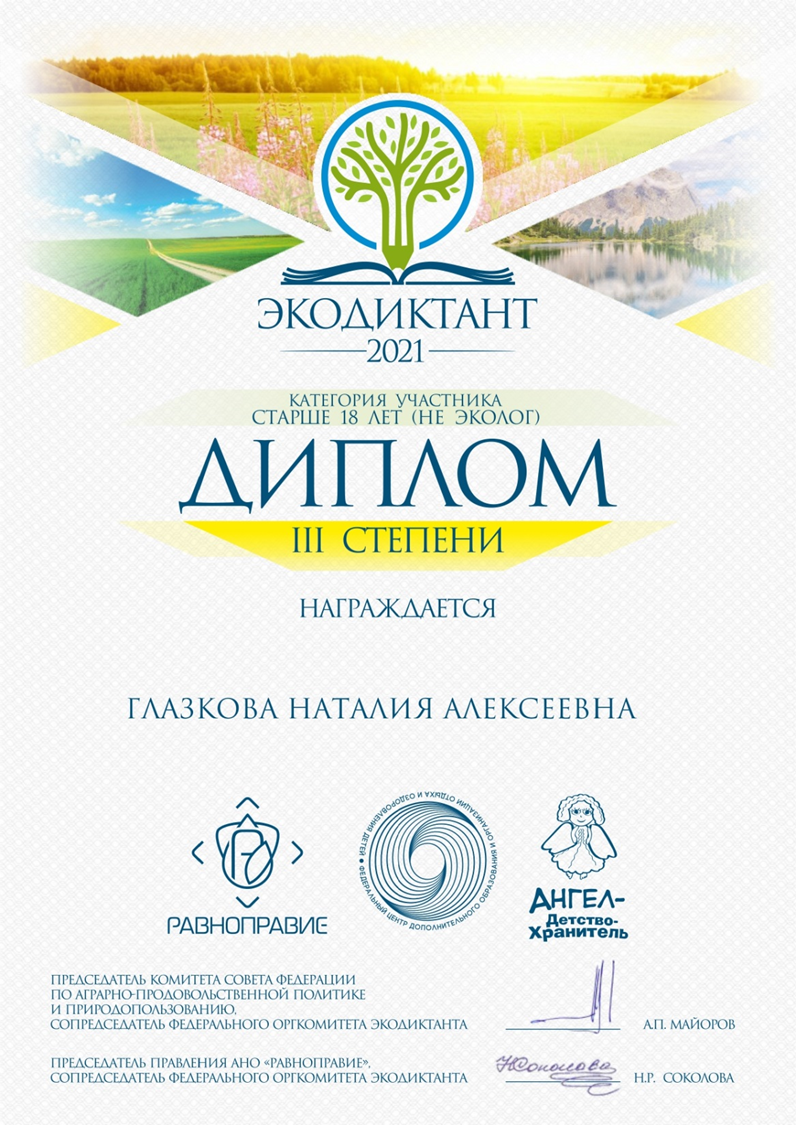 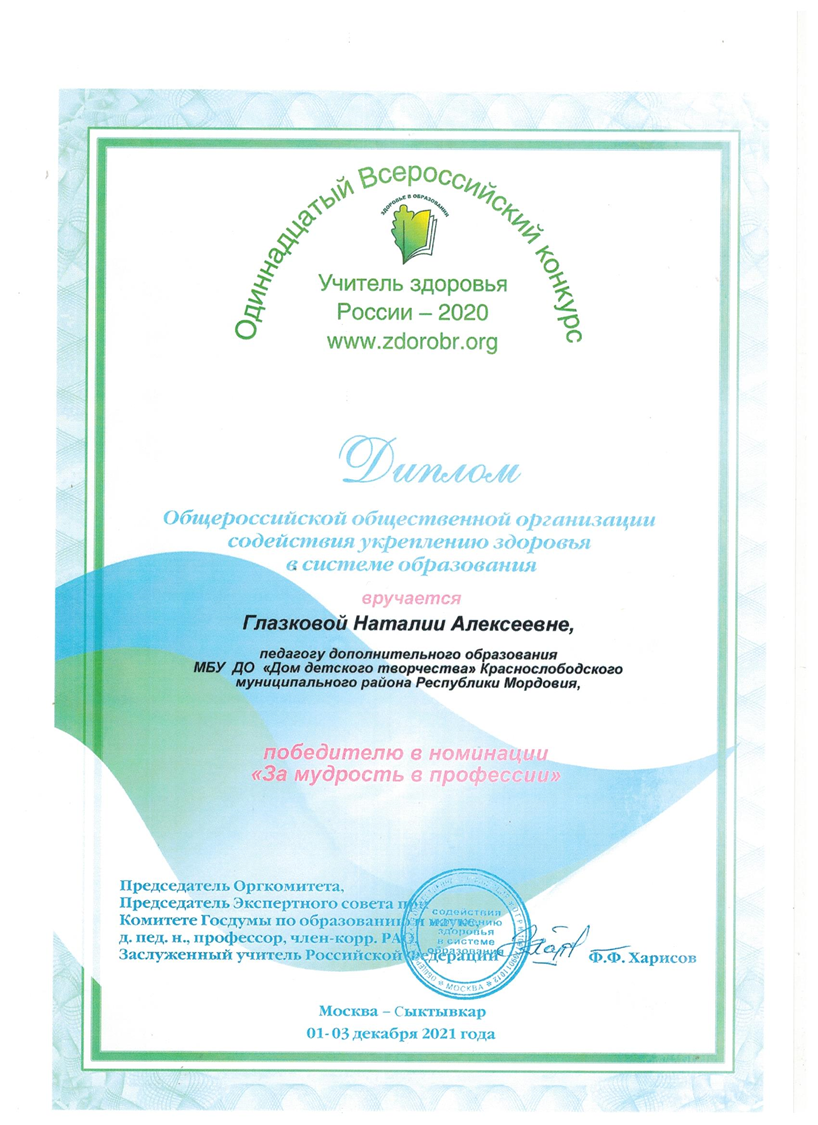 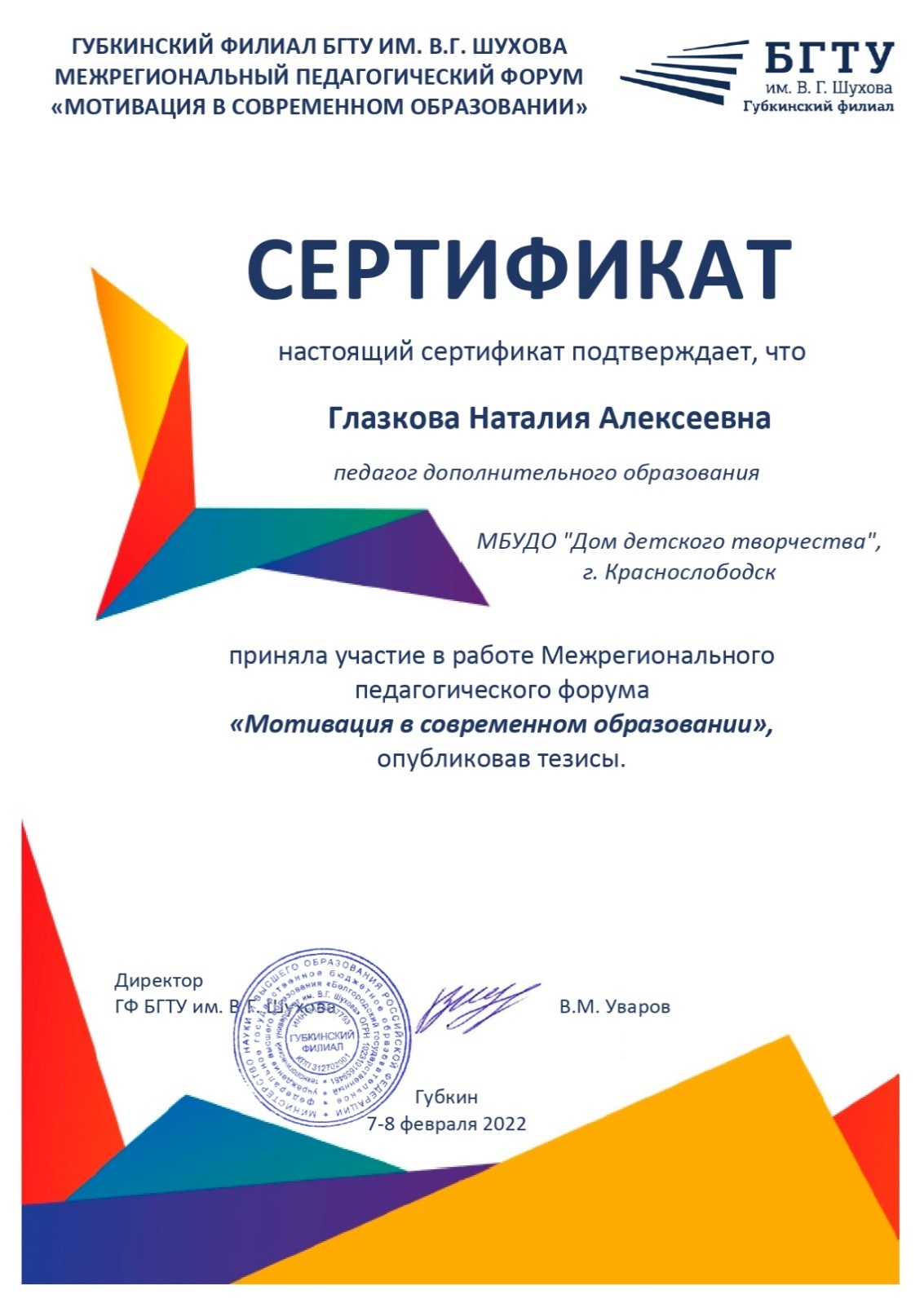 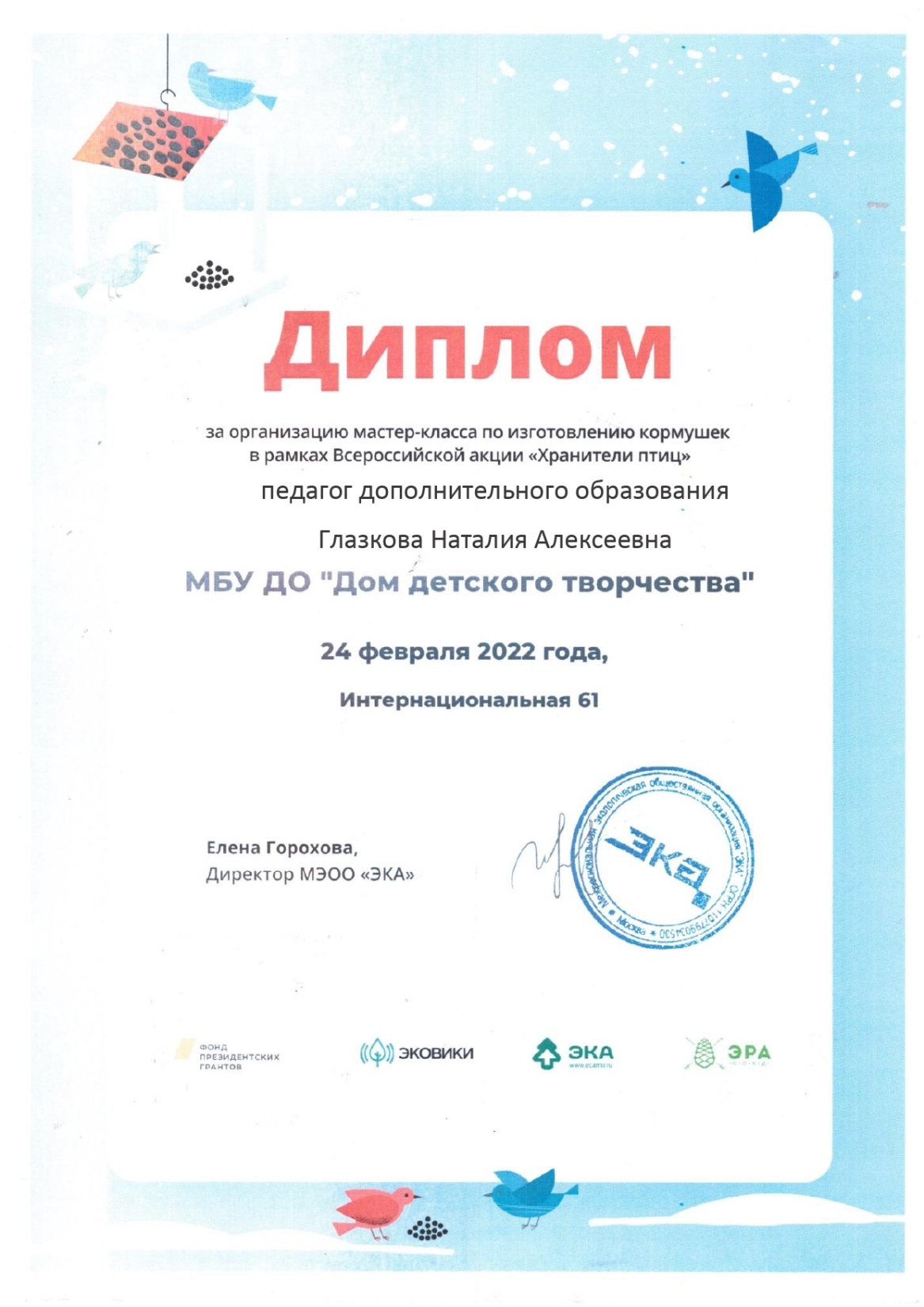 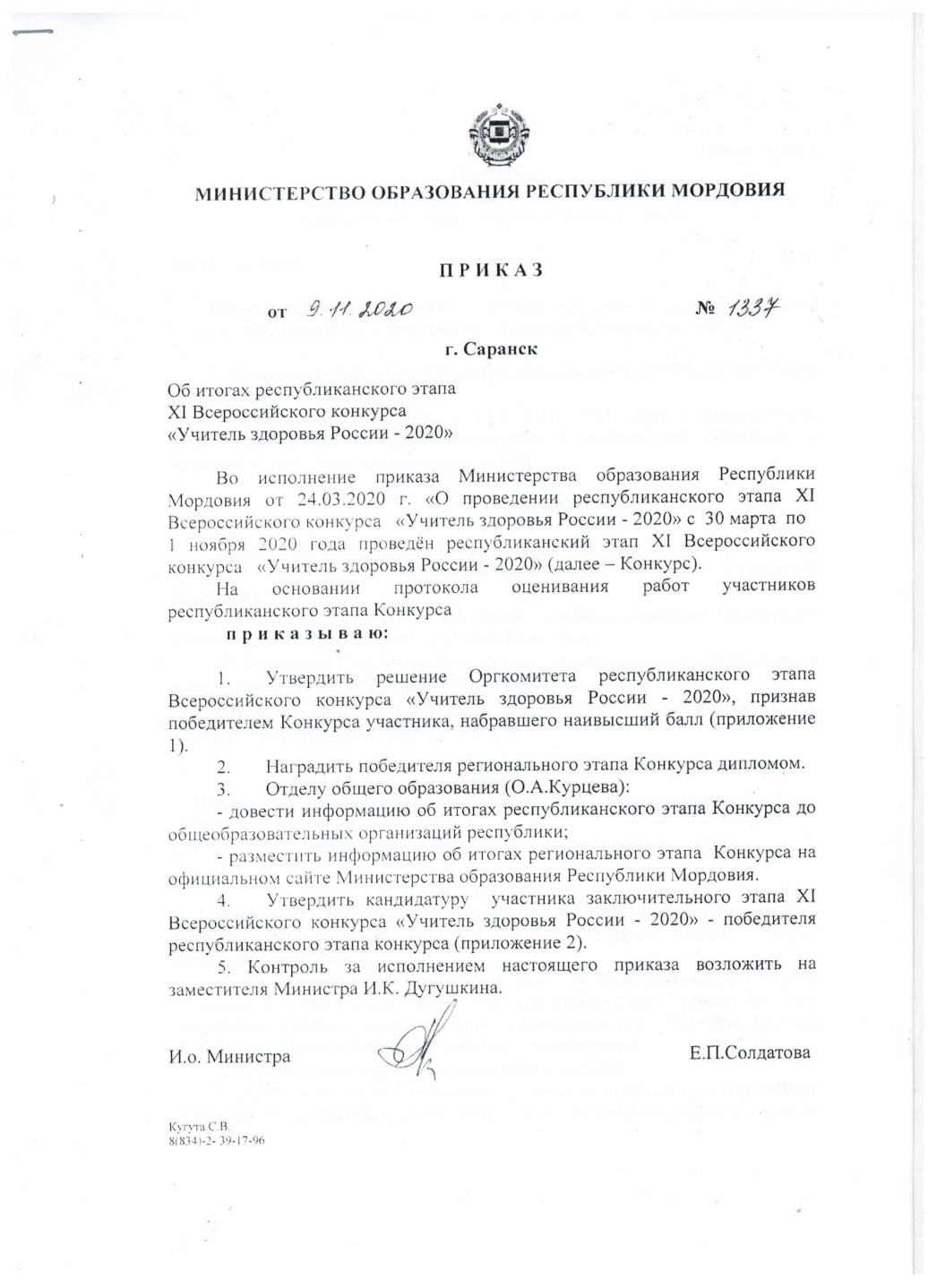 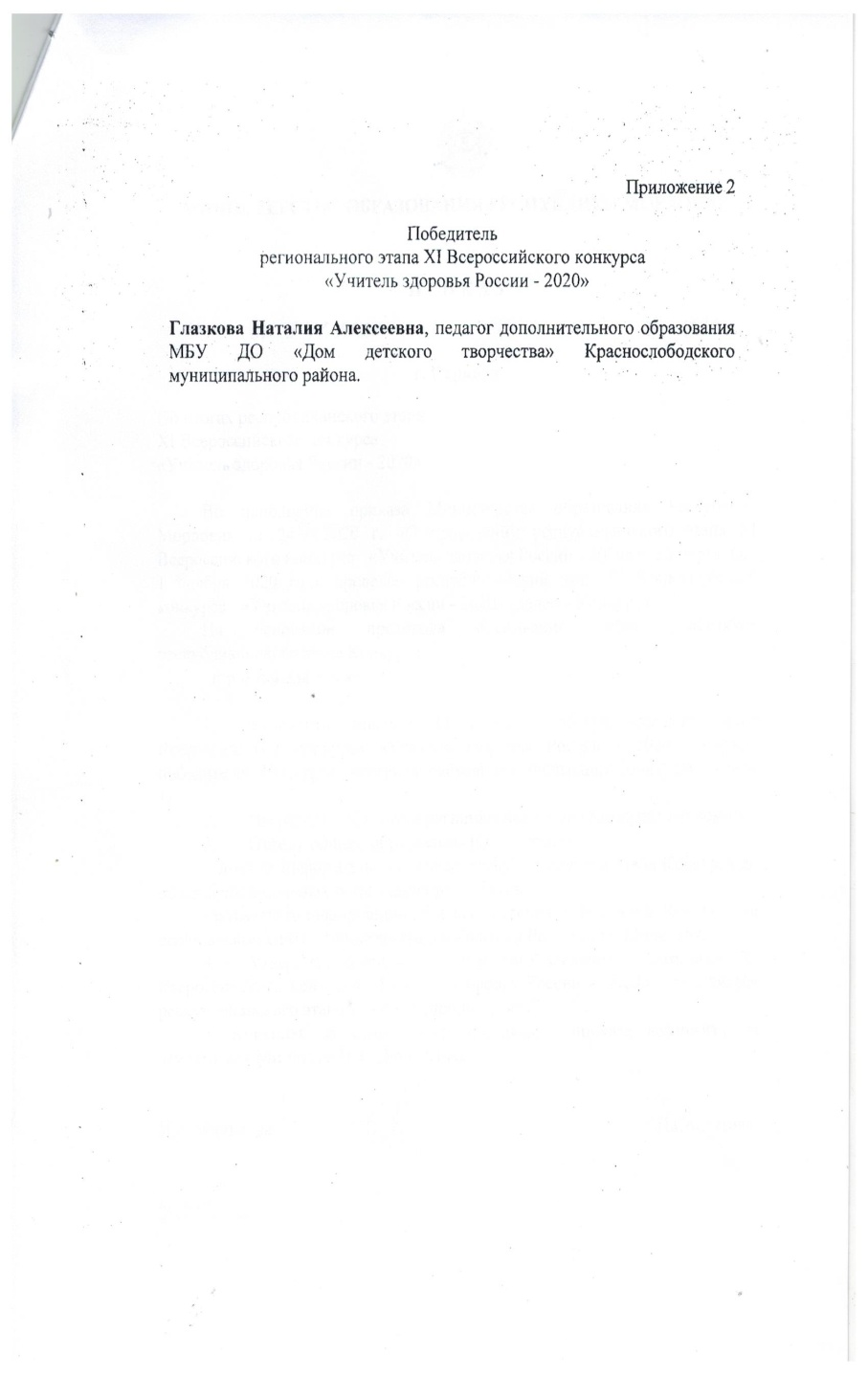